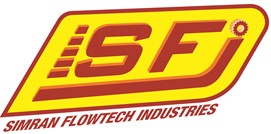 WELCOME TO 
SIMRAN FLOWTECH INDUSTRIES
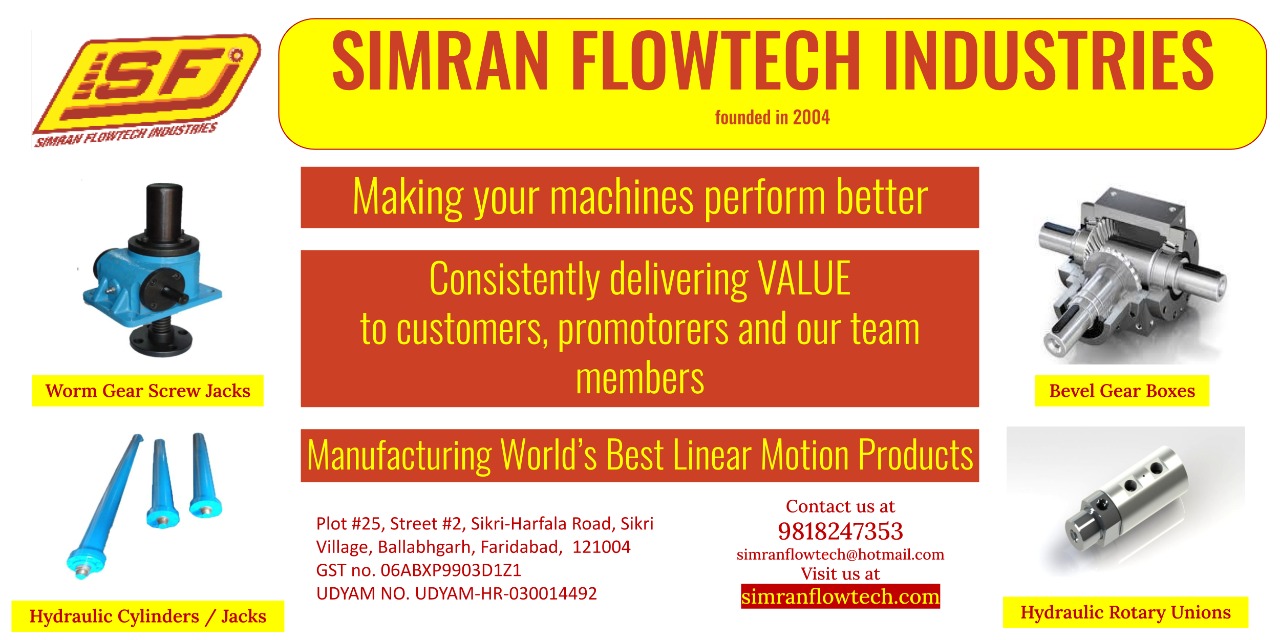 PROMOTOR PROFESSIONAL JOURNEY SO FAR
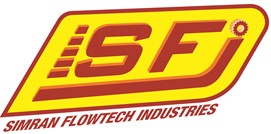 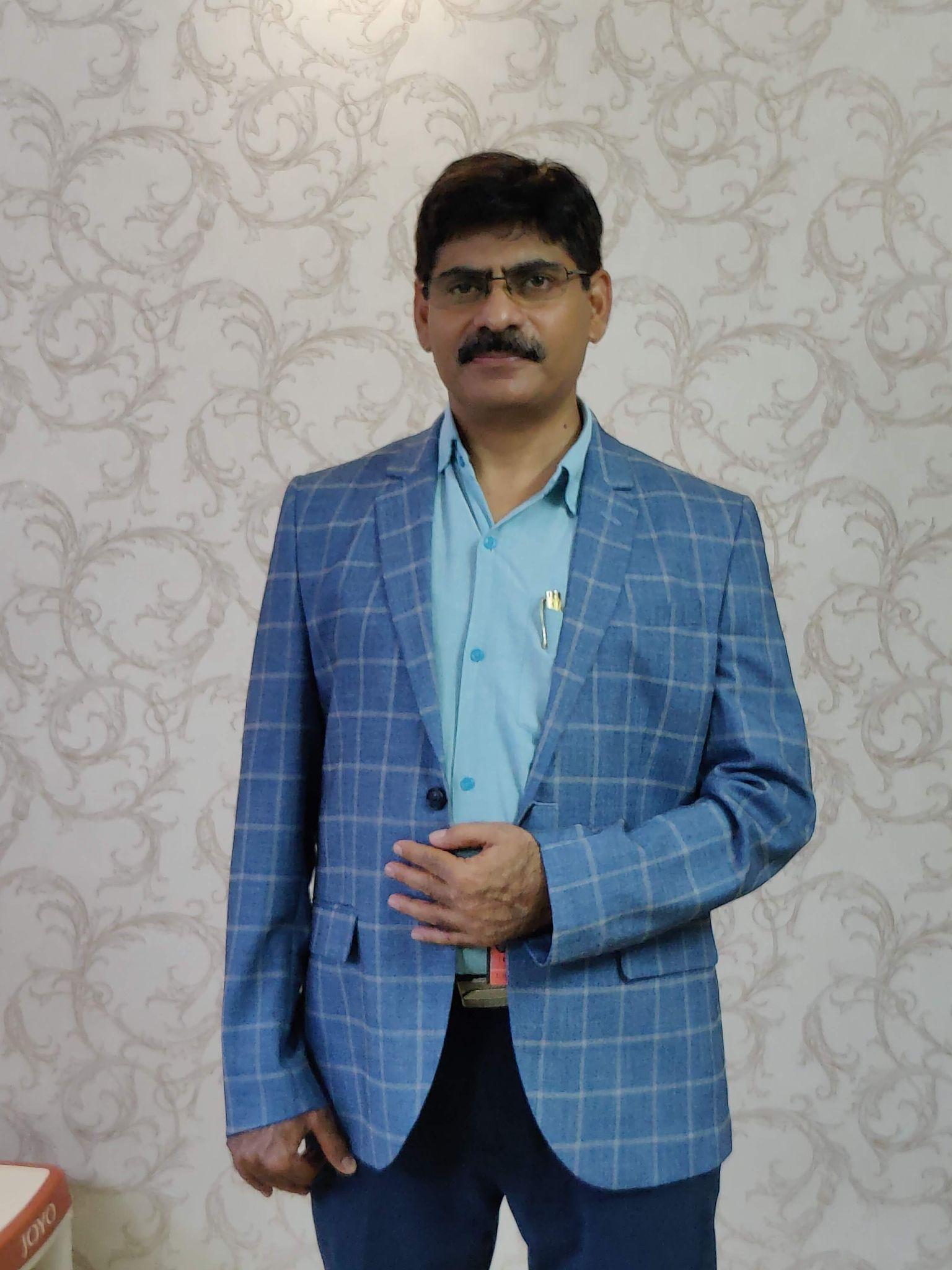 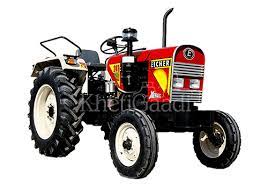 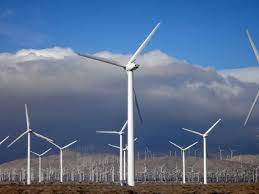 Gurmeet Singh Virdi 

MECHANICAL ENG. 1990, PGDM Business Management
1995-1996 Flovel Tacke
1990-1995 Eicher Tractors
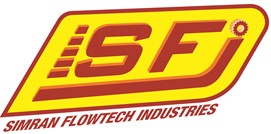 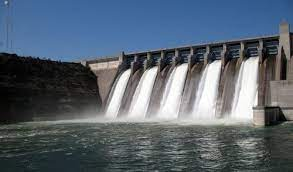 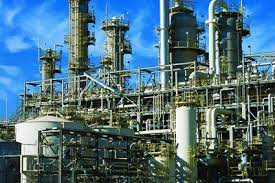 2002-2004 Process Plant Equipment
1996-2002  Andritz Hydro
SIMRAN FLOWTECH INDUSTRIES
SIMRAN FLOWTECH INDUSTRIES“Making your Machines Perform Better”
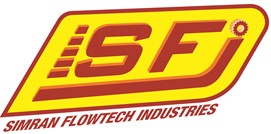 Plant Information
Established              :  	2004
Location                   :  	Faridabad
Activity                     :  	Manufacturing
Total Staff                :  	50-Nos
Certification            : 	ISO:9001- 2015
Member                   : 	NSIC
                   :  	FICCI
Shop floor Area      : 	15600 Sq. feet
SIMRAN FLOWTECH INDUSTRIES“Making your Machines Perform Better”
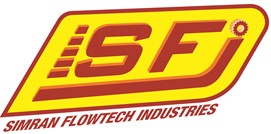 Quality Certification
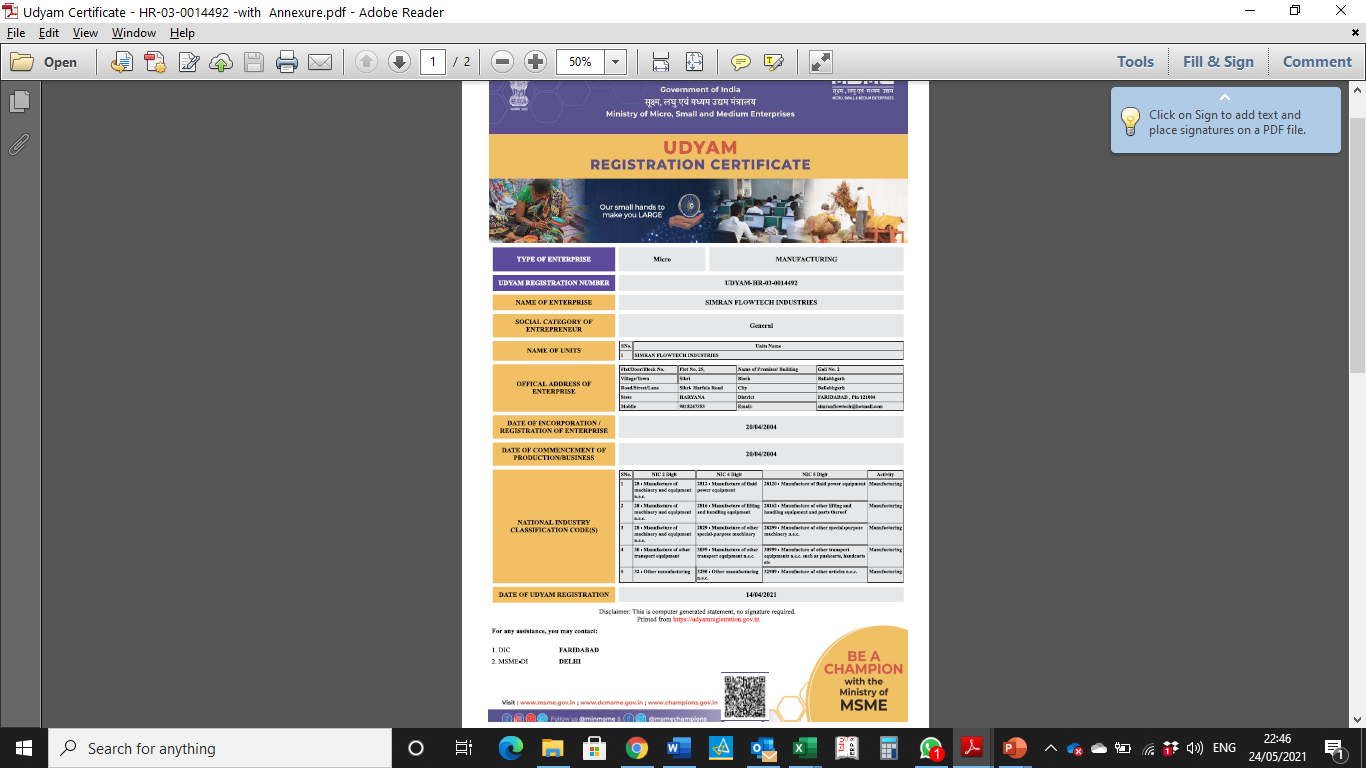 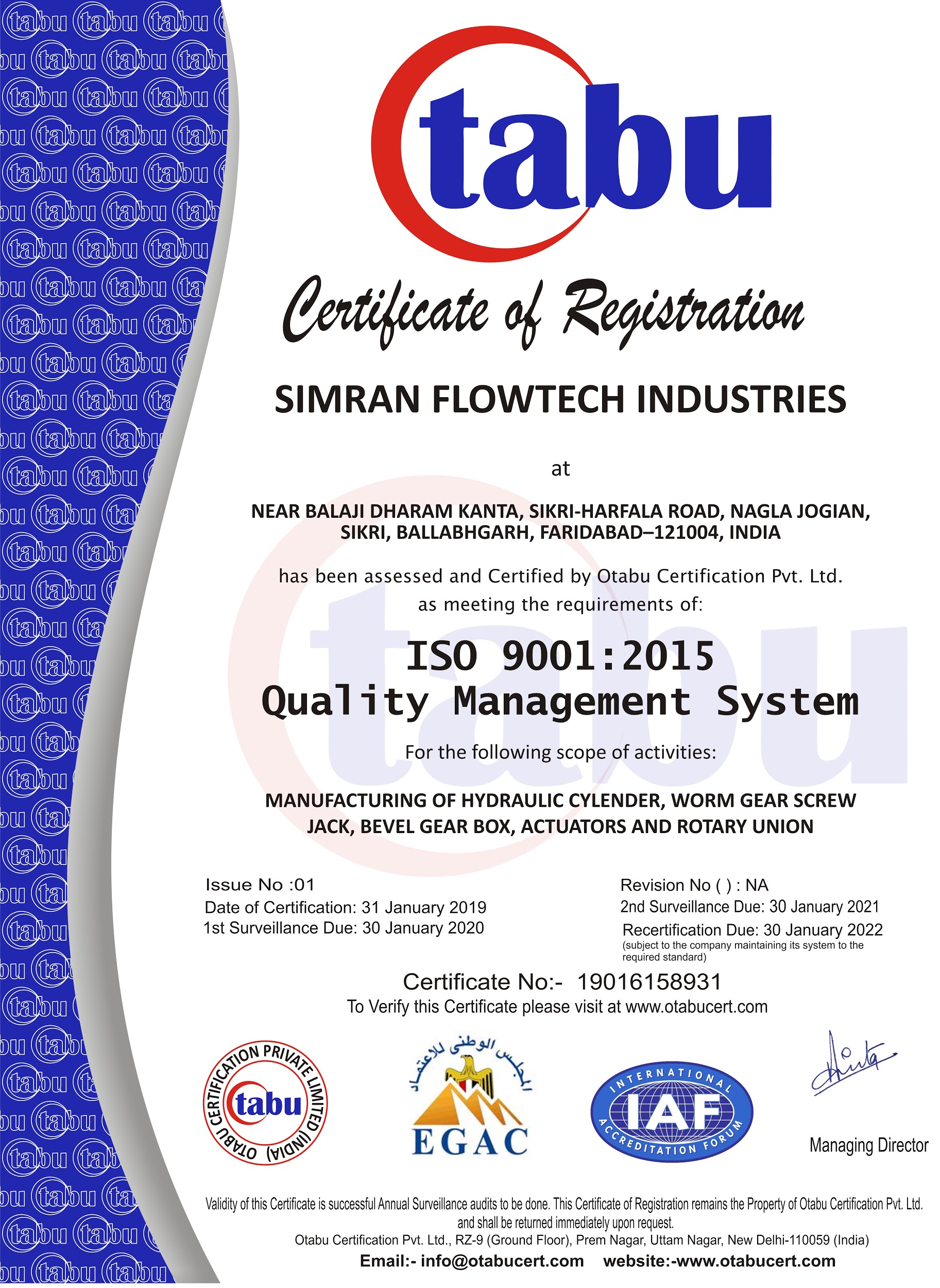 MEMBERSHIPS:

CII

SIDM

NSIC

FIA
Udyam/ MSME Certificate
ISO 9001:2015 Certificate
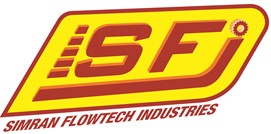 INDUSTRIES SERVED
Defense
Hydro Power Plant Equipment Manufacturers
Cold Rolling Mill Equipment Manufacturers
Tube Mill Equipment Manufacturers
Glass Manufacturing Industry
Paper Mills
SPM Manufacturers
Earth Moving Equipment Manufacturers
Pollution Treatment Plant Manufacturers
General Heavy / Medium Eng. Industry
And many more…..
SIMRAN FLOWTECH INDUSTRIES“Making your Machines Perform Better”
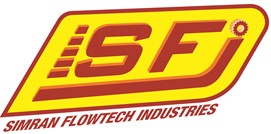 OUR TEAM
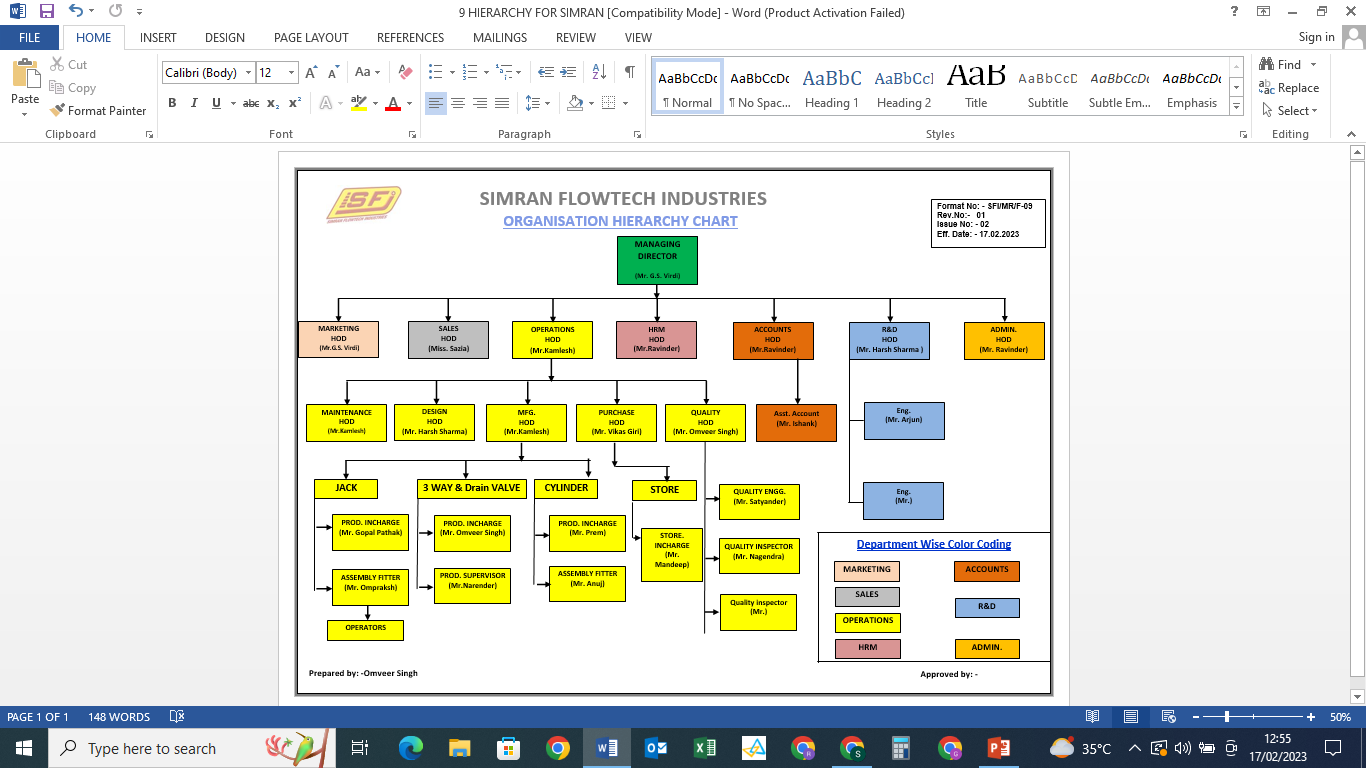 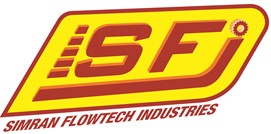 SIMRAN FLOWTECH INDUSTRIES“Making your Machines Perform Better”
WORM GEAR SCREW JACKS
RANGE  : 0.5 – 150 TONS
STURDY DESIGN, LONG LIFE, EXCELLENT PERFORMANCE.
DIFFERENT MATERIAL COMBINATIONS AVAILABLE ACCORDING TO APPLICATION
APPLICATIONS: HYDRO DAM GATES, MACHINE TOOLS, TUBE MILLS, ROLLING MILLS, CEMENT PLANTS ETC.
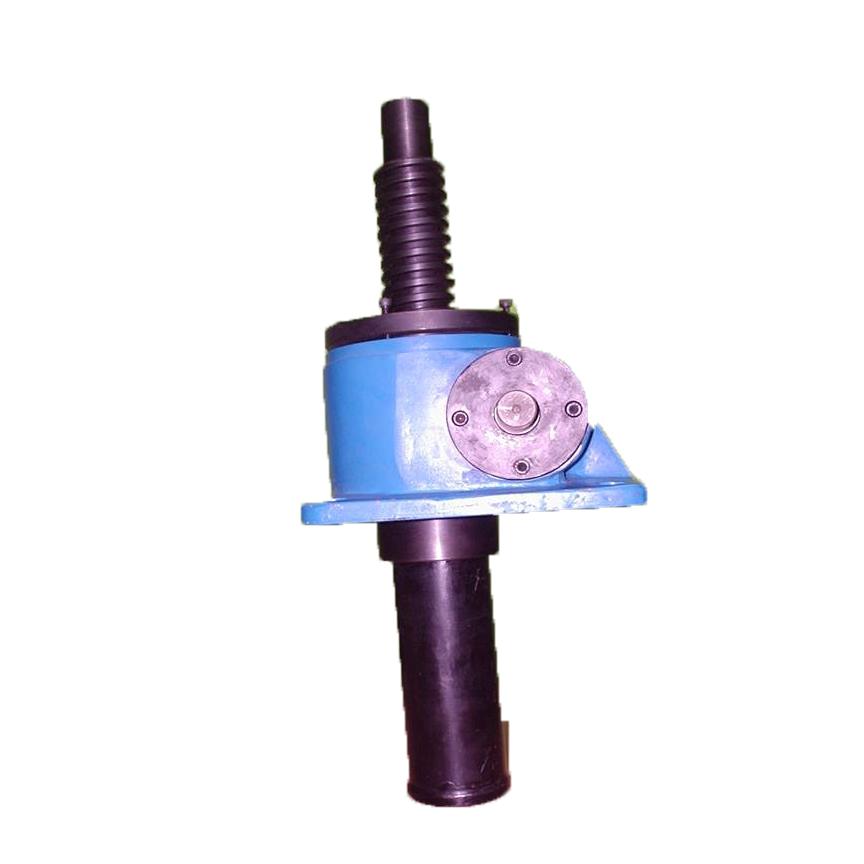 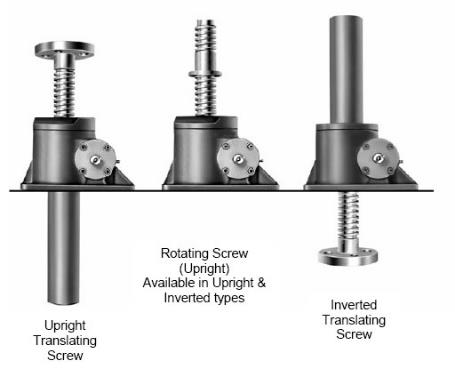 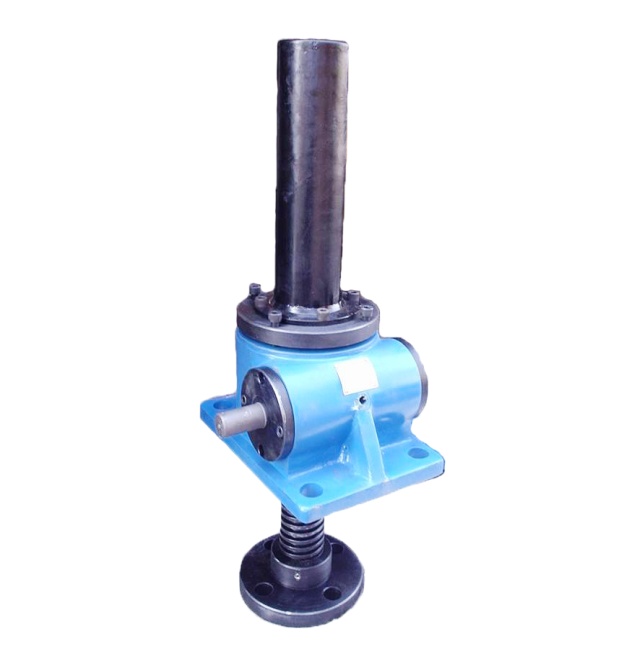 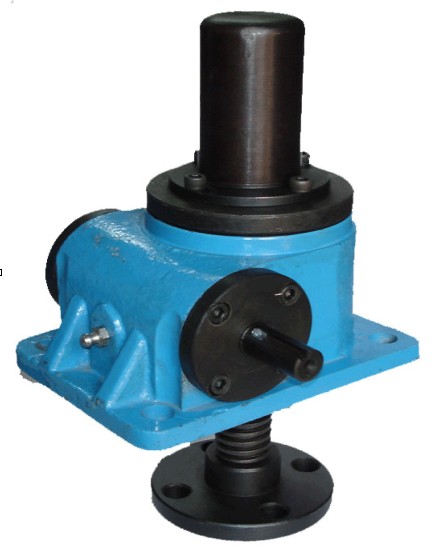 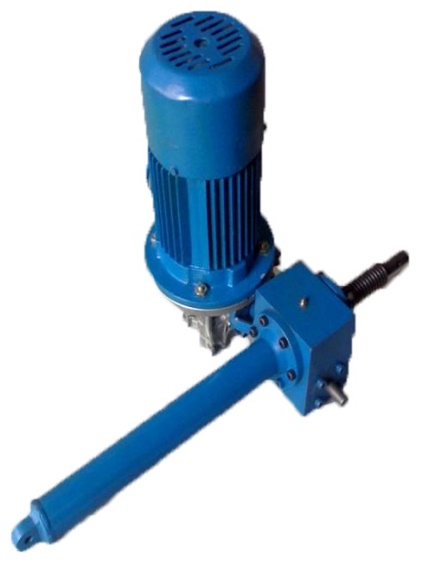 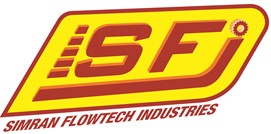 SIMRAN FLOWTECH INDUSTRIES“Making your Machines Perform Better”
WORM GEAR  BALL SCREW JACKS
RANGE  : 0.5 – 150 TONS
STURDY DESIGN, LONG LIFE, EXCELLENT PERFORMANCE.
DIFFERENT MATERIAL COMBINATIONS AVAILABLE ACCORDING TO APPLICATION
APPLICATIONS: HYDRO DAM GATES, MACHINE TOOLS, TUBE MILLS, ROLLING MILLS, CEMENT PLANTS ETC.
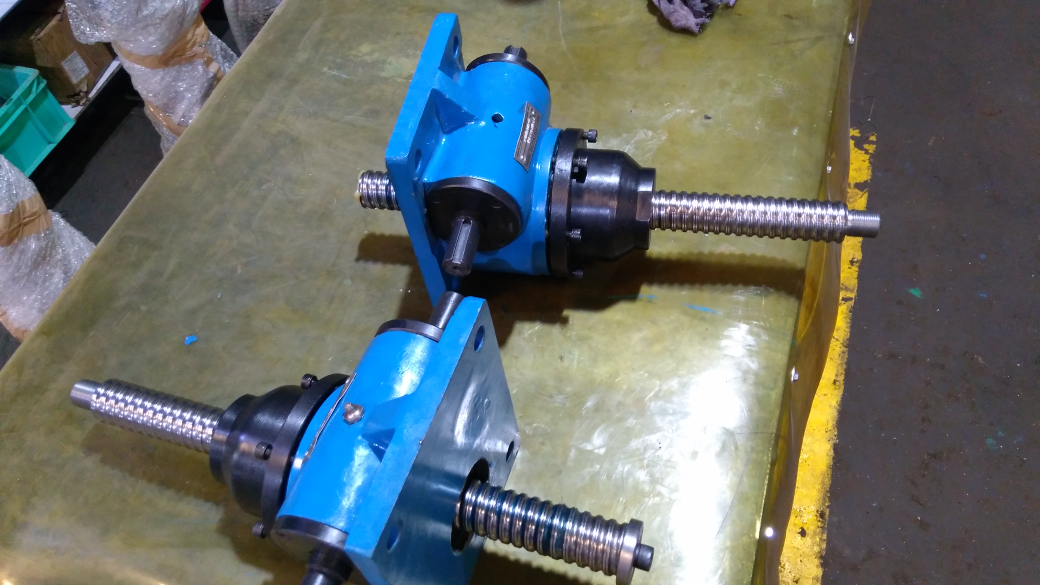 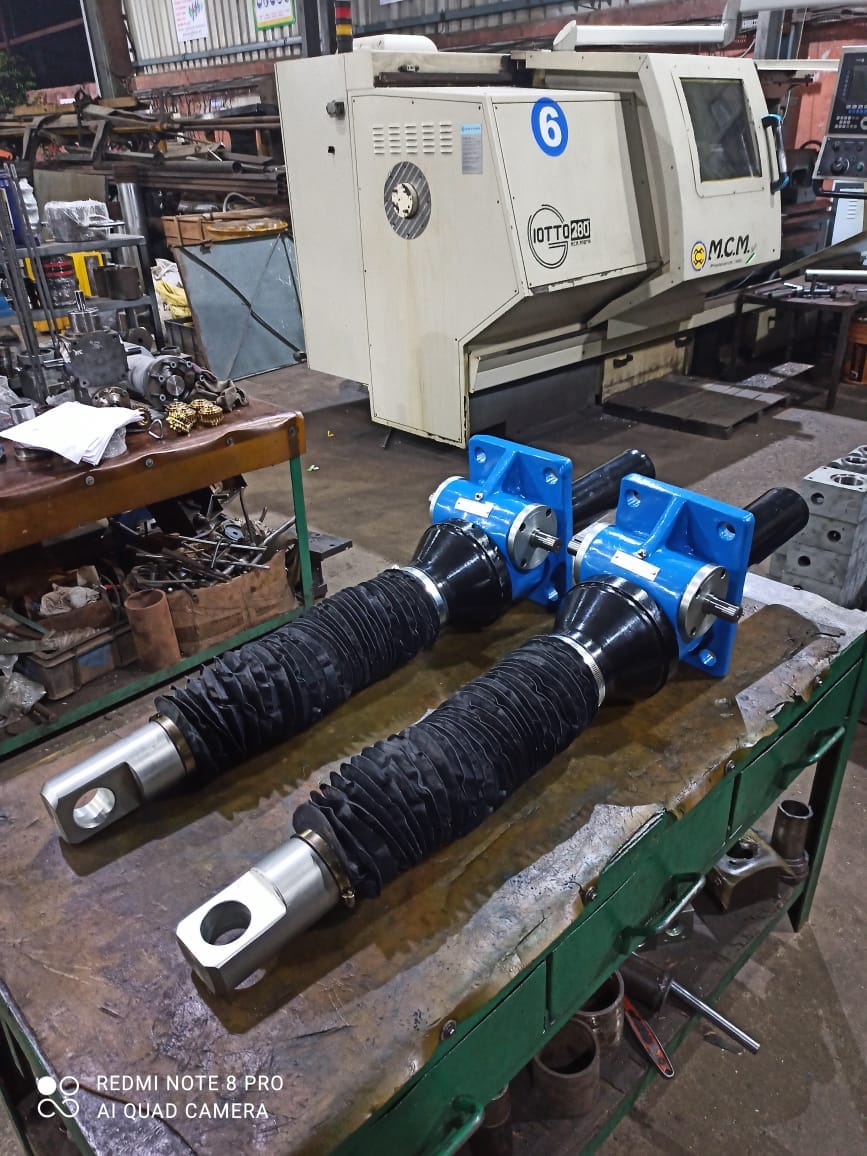 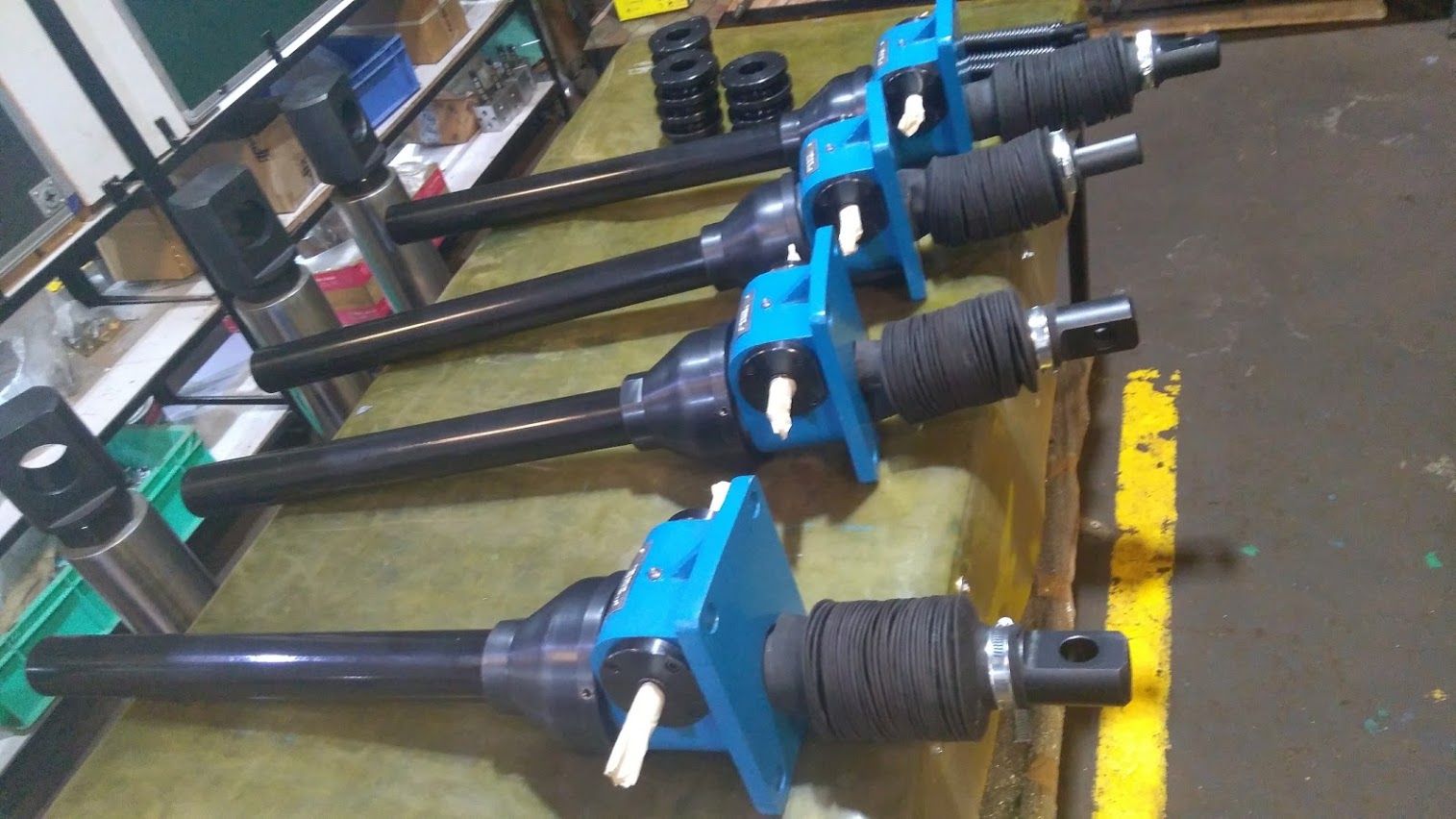 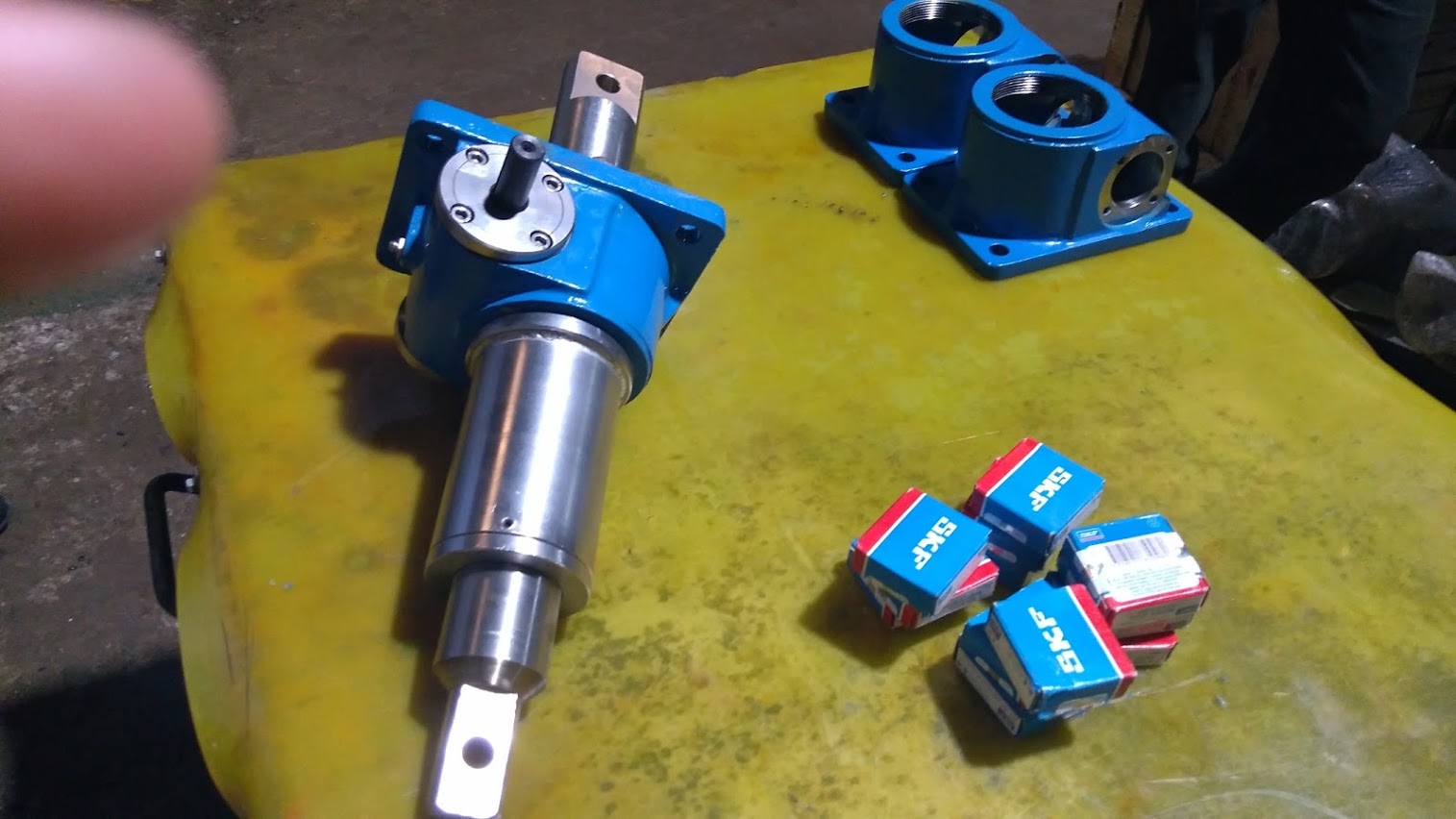 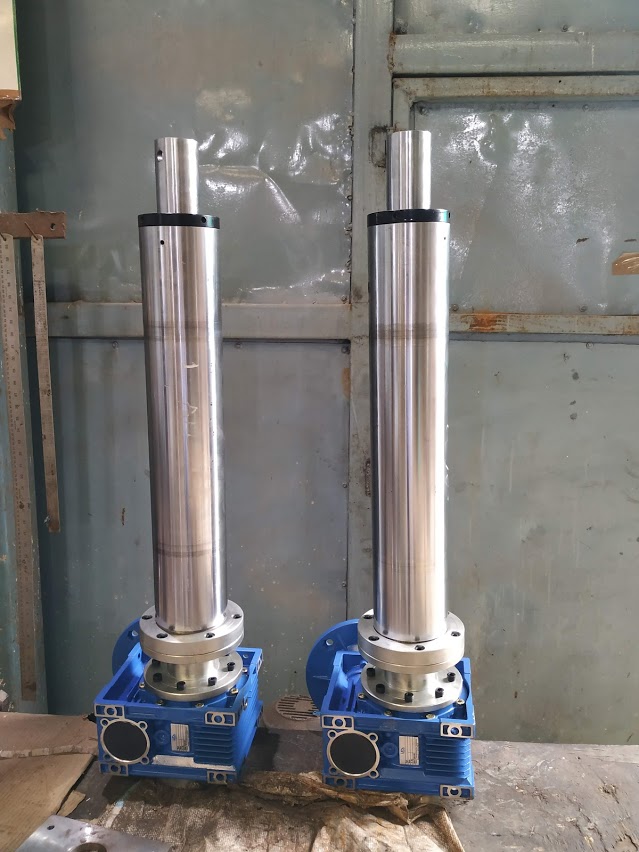 5 Ton Ball Screw Jacks
25 Ton Ball Screw Jacks
2.5 Ton Ball Screw Actuator
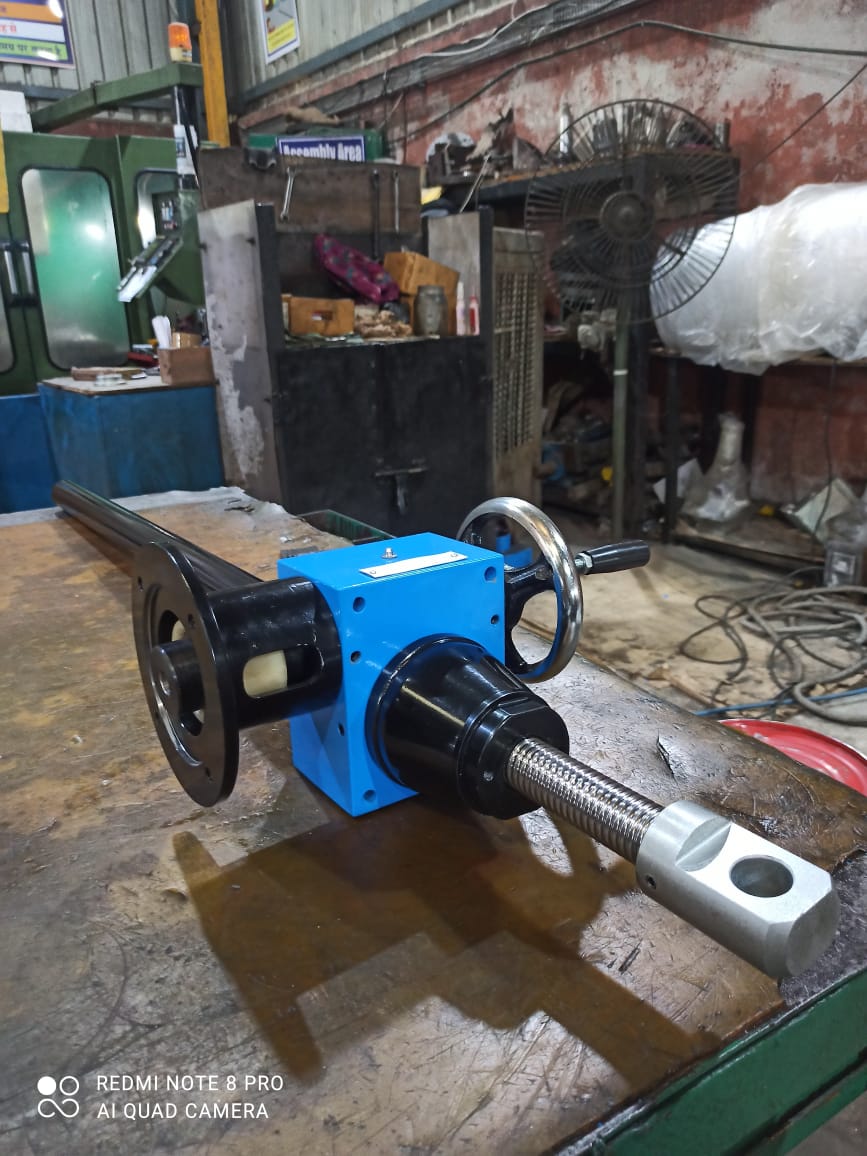 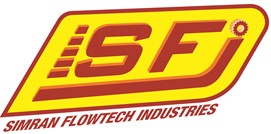 SIMRAN FLOWTECH INDUSTRIES“Making your Machines Perform Better”
LINEAR ACTUATORS / ELECTRIC CYLINDERS
RANGE  : 0.5 – 50 TONS
STURDY DESIGN, LONG LIFE, EXCELLENT PERFORMANCE.
DIFFERENT MATERIAL COMBINATIONS AVAILABLE ACCORDING TO APPLICATION
APPLICATIONS: HYDRO DAM GATES, MACHINE TOOLS, TUBE MILLS, ROLLING MILLS, CEMENT PLANTS ETC.
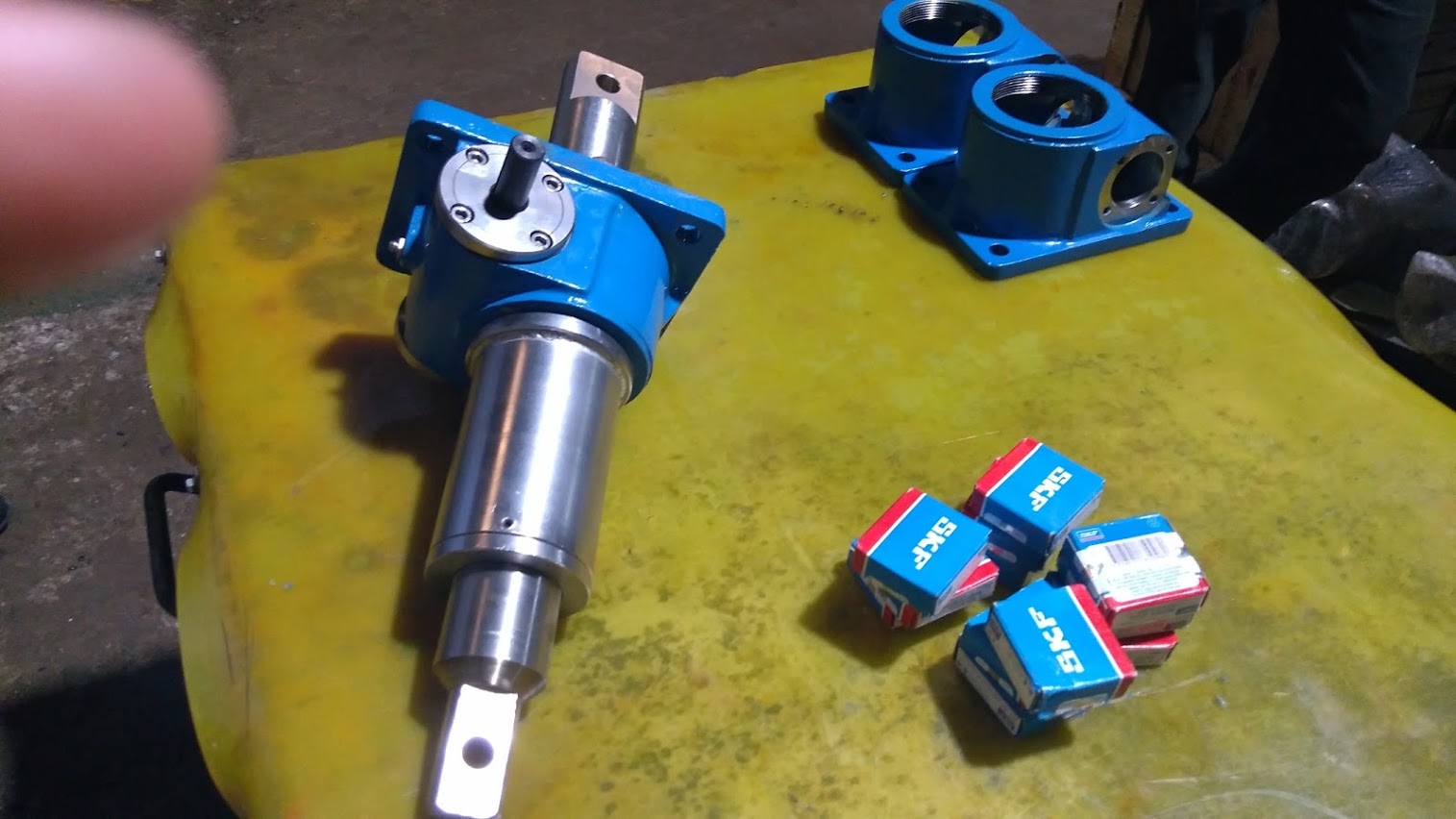 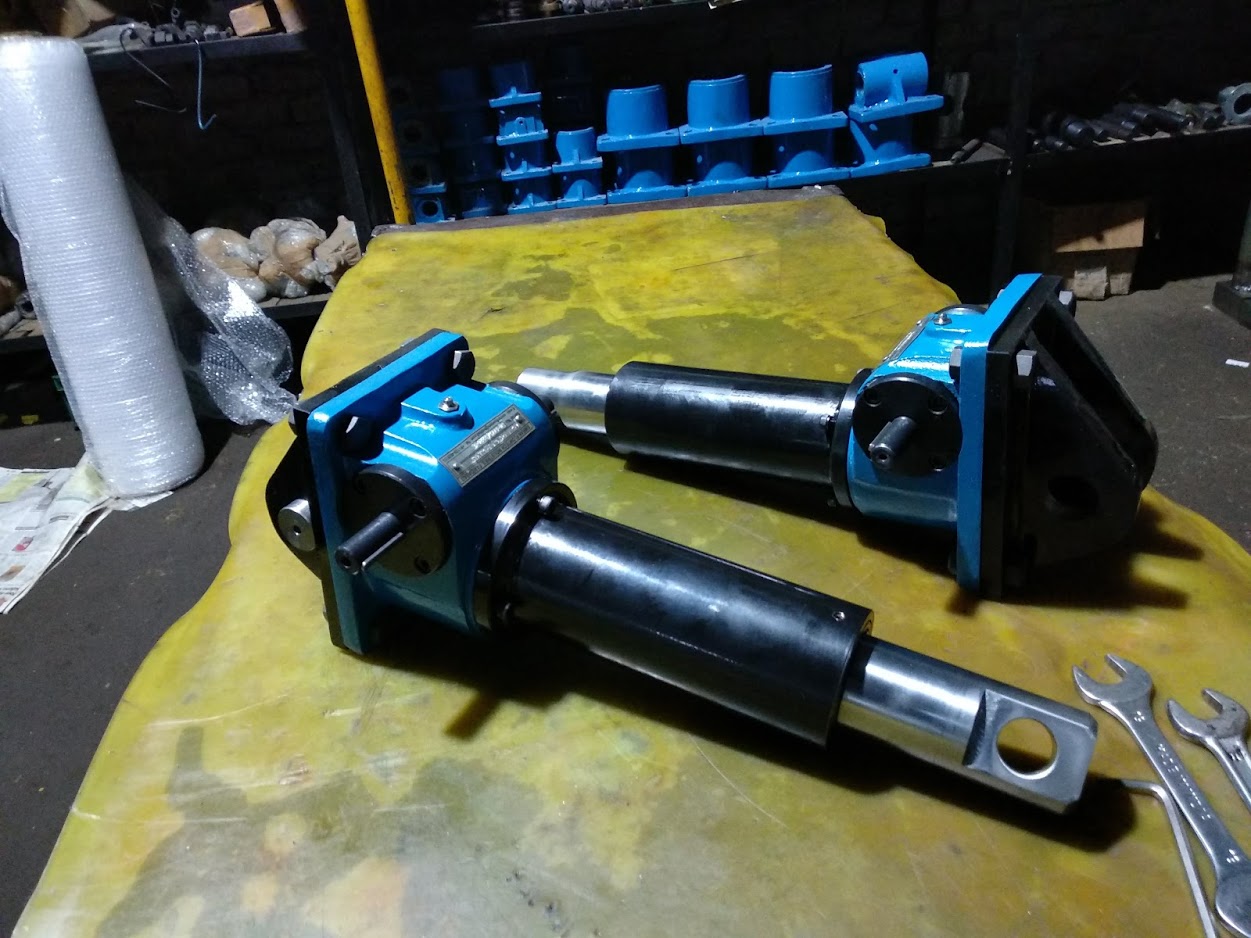 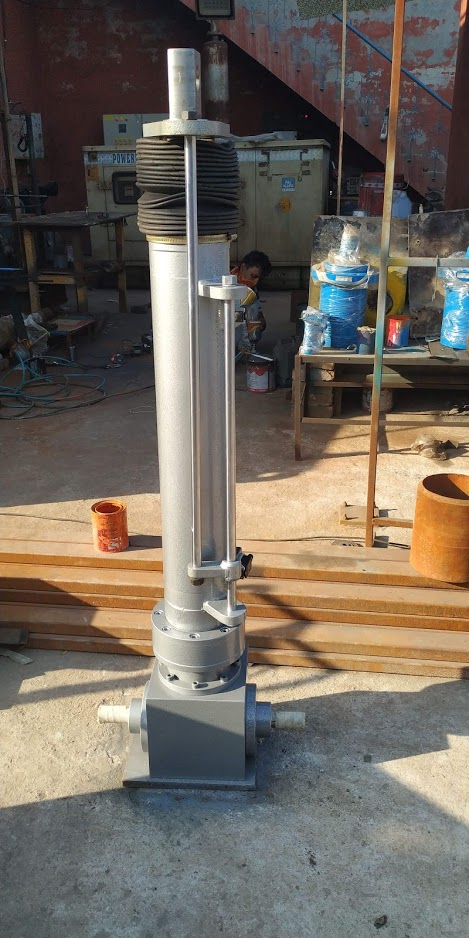 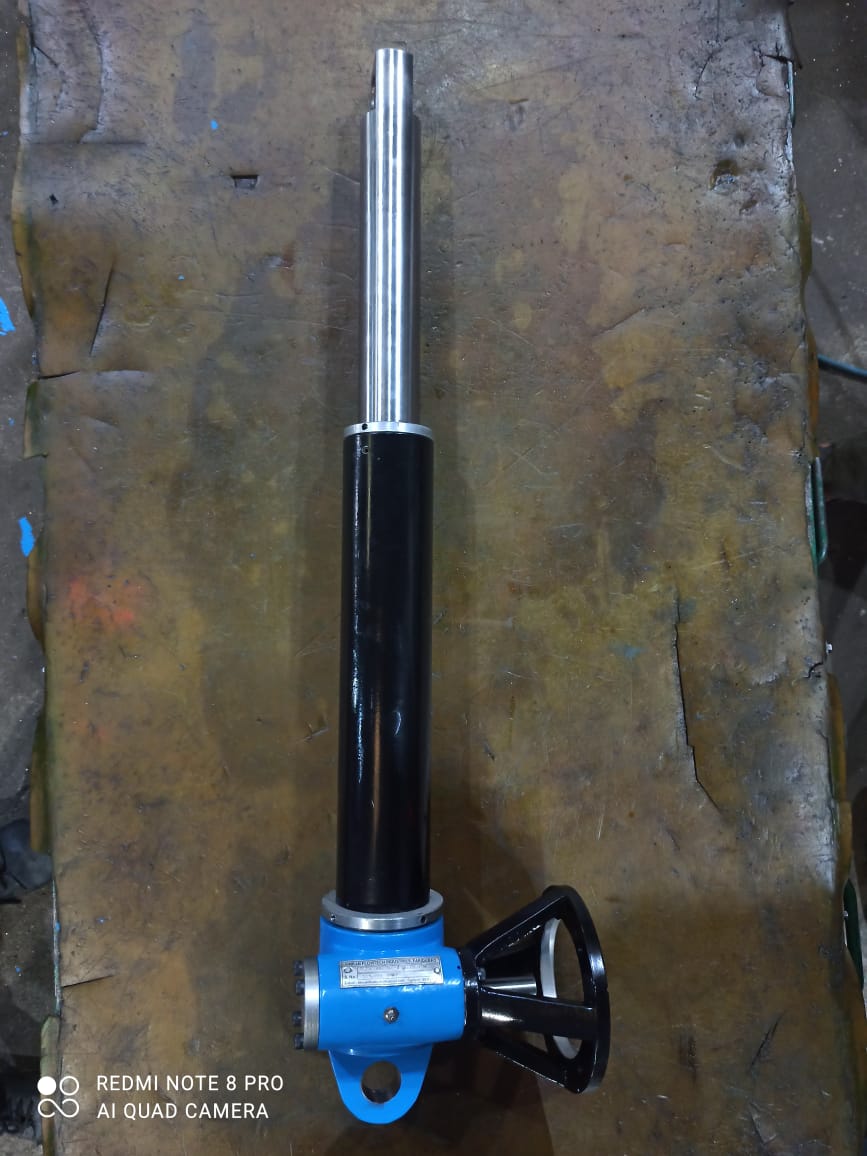 2.5 Ton Linear Actuator
5 Ton Linear Actuators
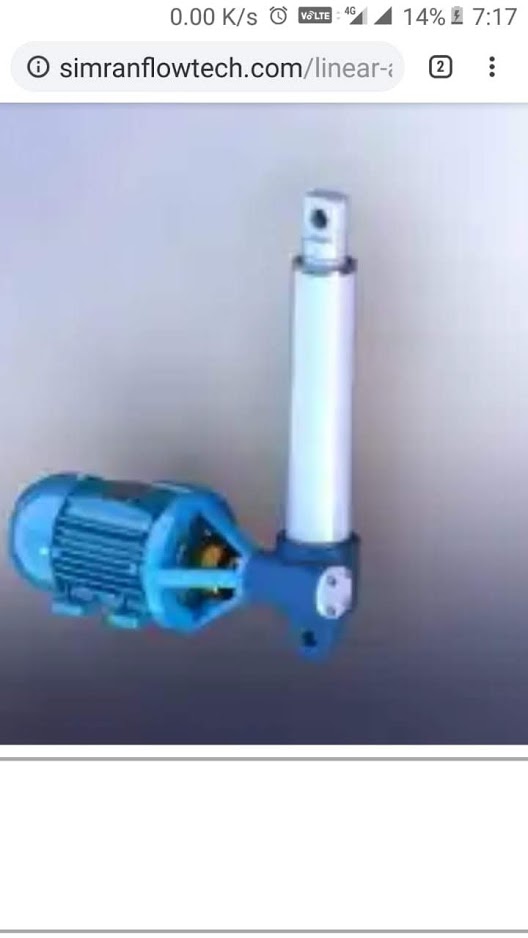 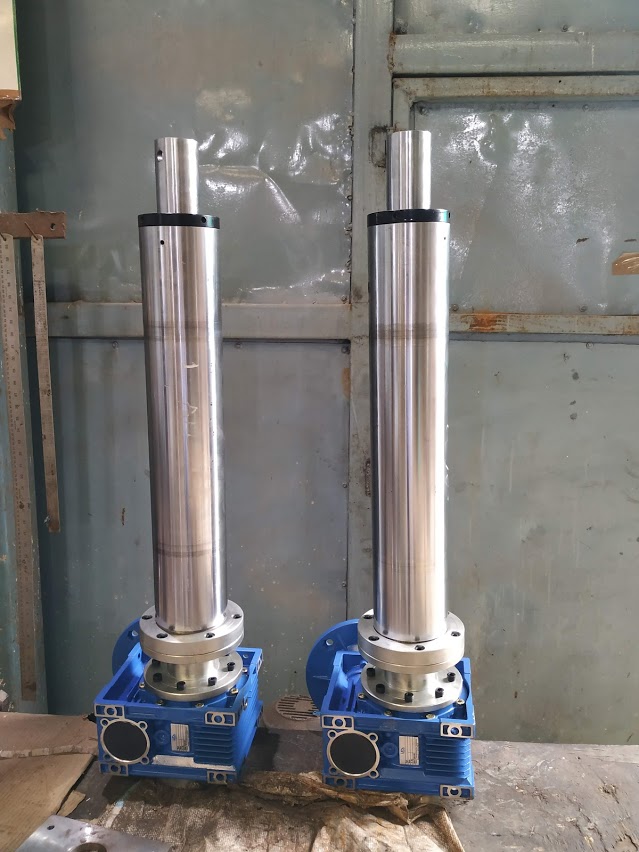 Bevel Gear Linear Actuator
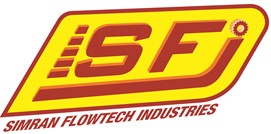 HYDRAULIC CYLINDERS/SERVOMOTORS
RANGE : D12 – D500 Dia Bore, Max 5000 mm stroke manufactured
3D VALIDATION OF DESIGNS
IMPORTED TUBES, RODS AND SEALS ENSURING LONG TROUBLE-FREE PERFORMANCE.
STANDARD (ISO) AS WELL AS CUSTOM DESIGNS
APPLICATIONS: MACHINE TOOLS, HYDROPOWER PROJECTS, TUBE MILLS, ROLLING MILLS, CEMENT PLANTS ETC
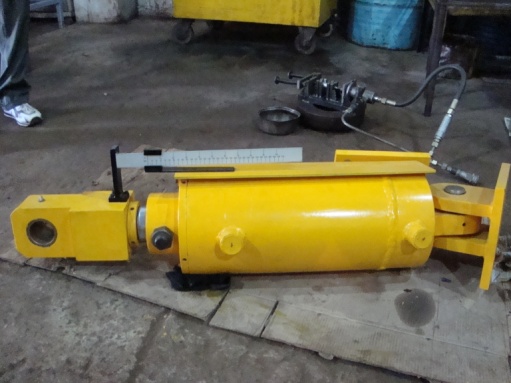 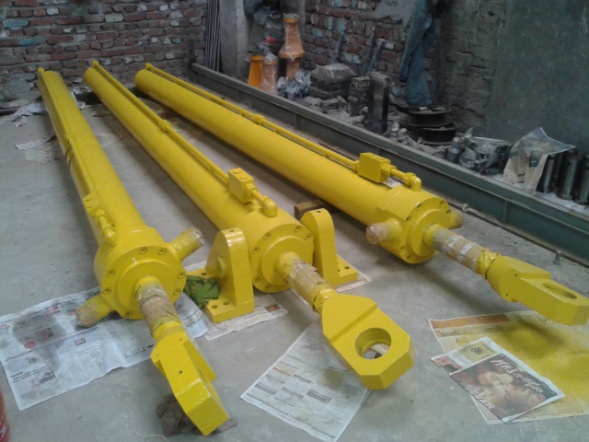 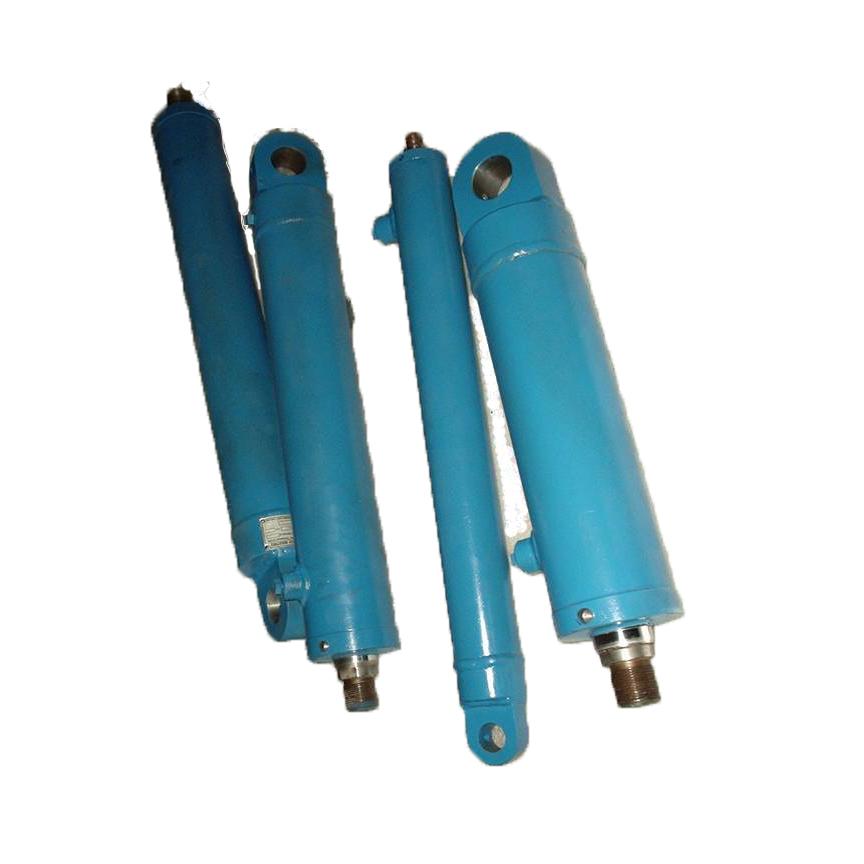 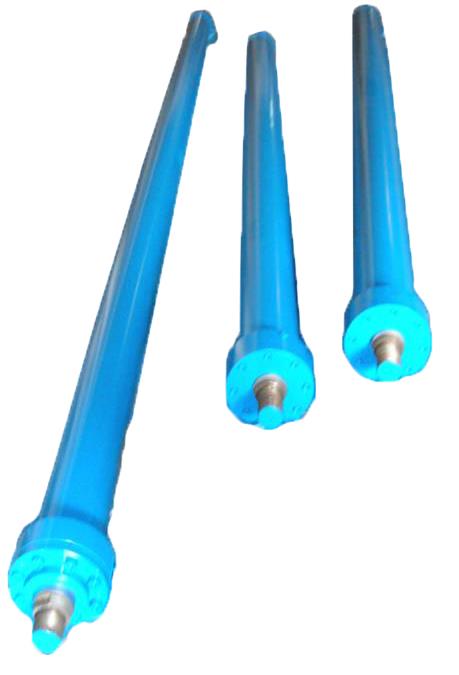 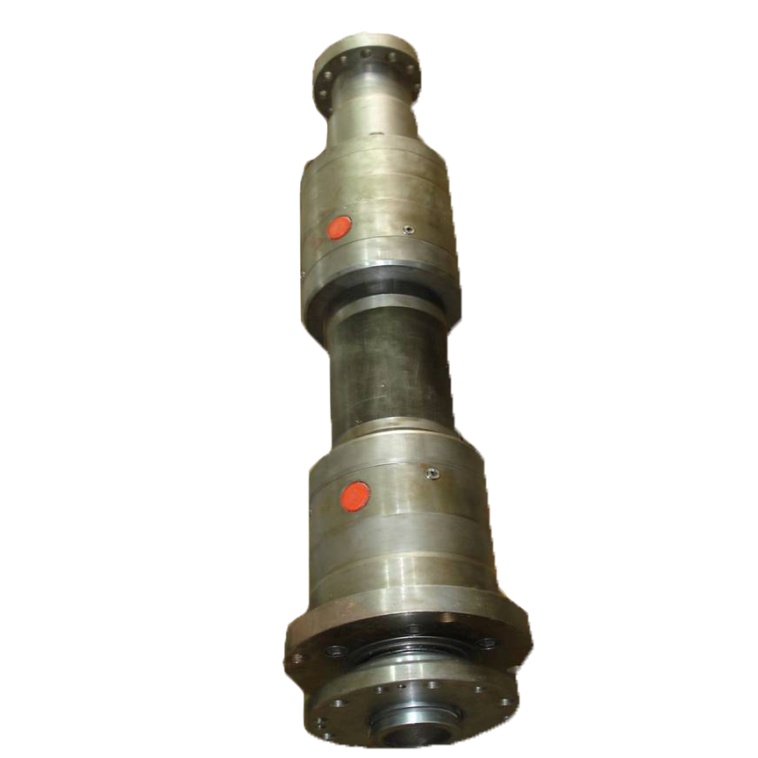 Guide Vane Servo Motors for Taiwan Project
Radial Gate Servo Motors for Karikyam Project
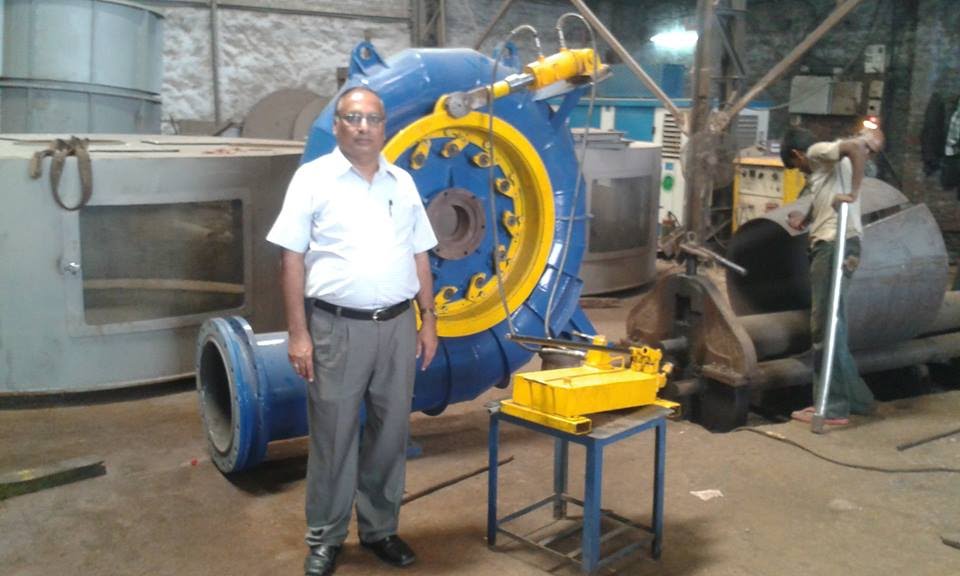 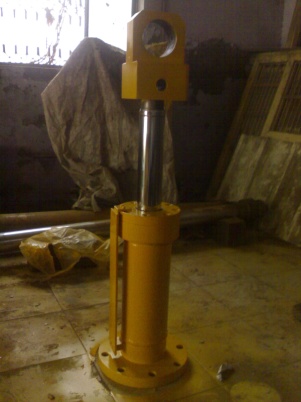 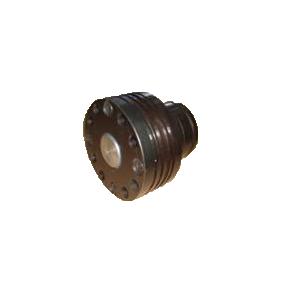 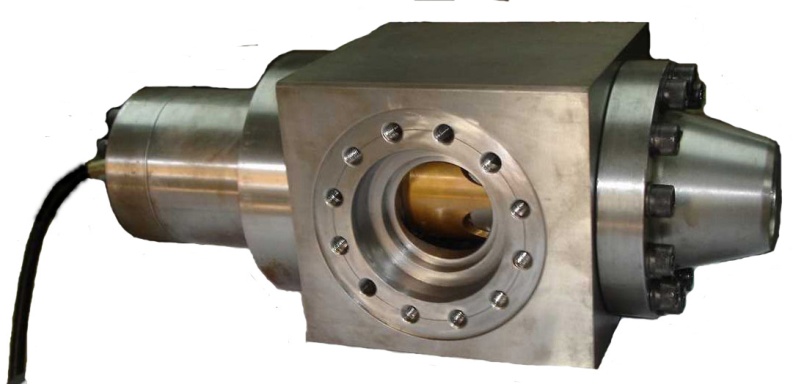 Guide Vane Servo Motors for Rukti Project
Guide Vane Servo Motors for Vrindavan Project
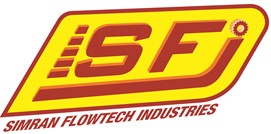 PRODUCT RANGE
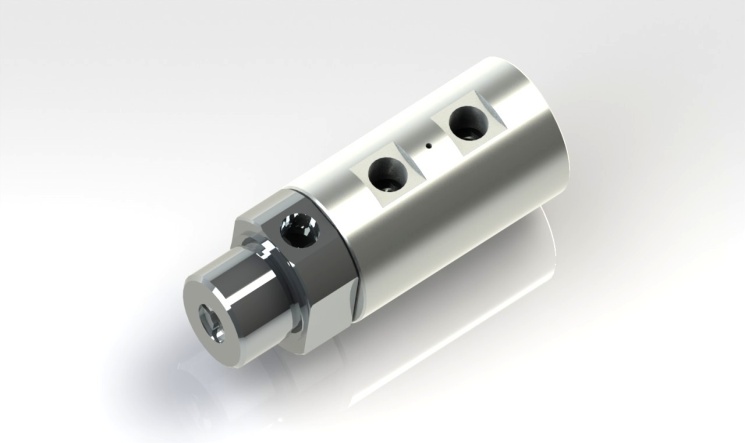 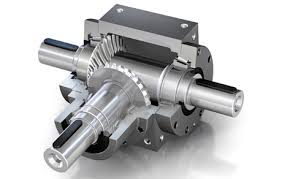 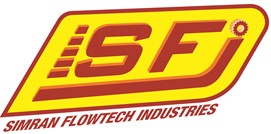 REGULAR PRODUCTION JCB
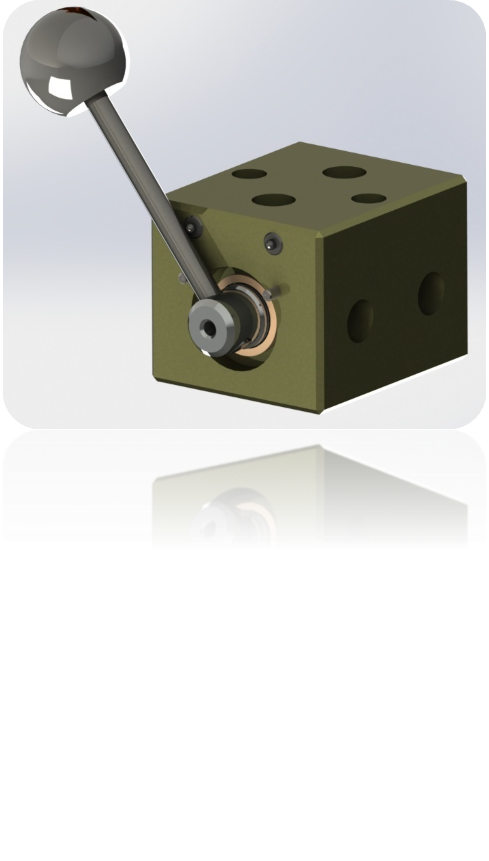 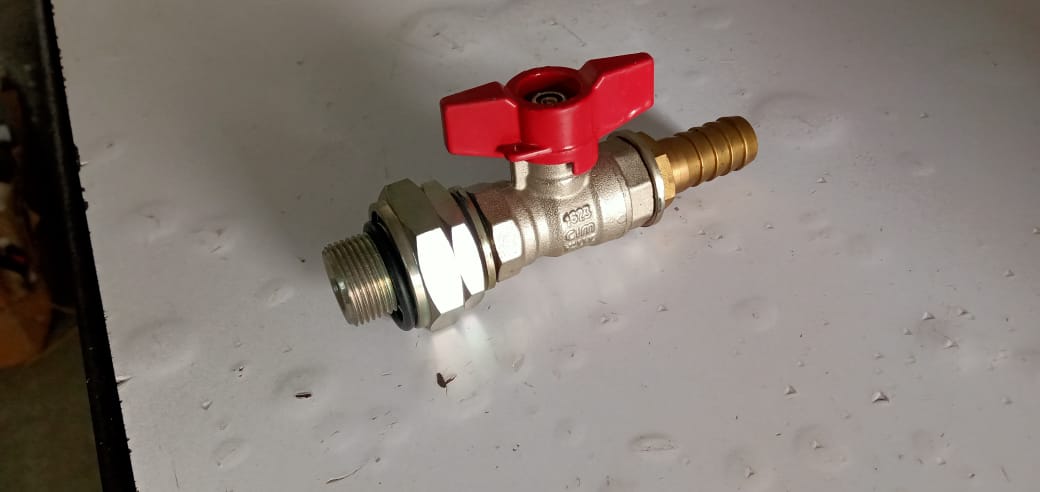 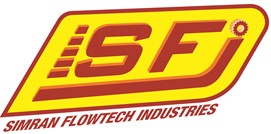 OVERVIEW OF OUR FACILITIES
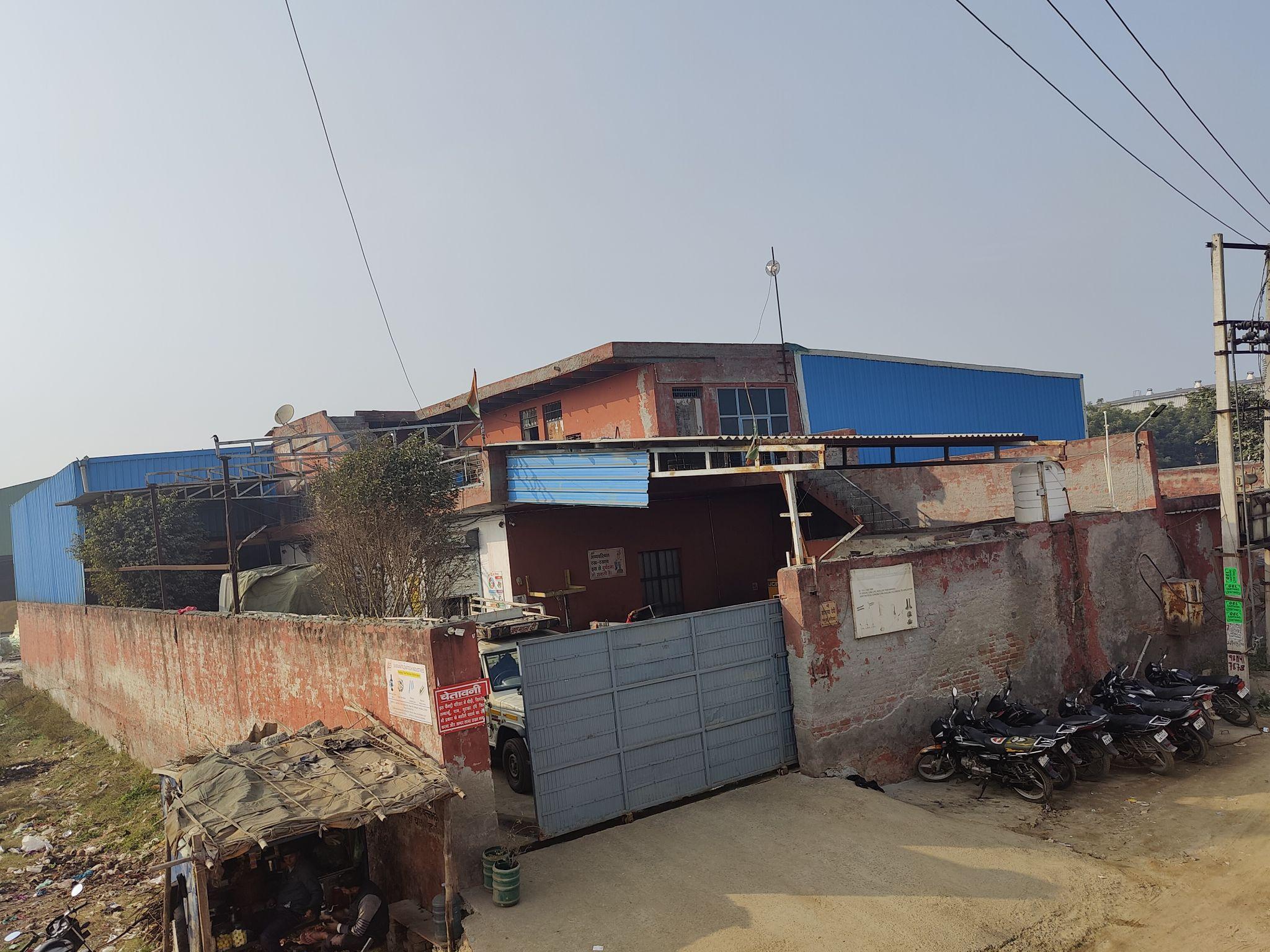 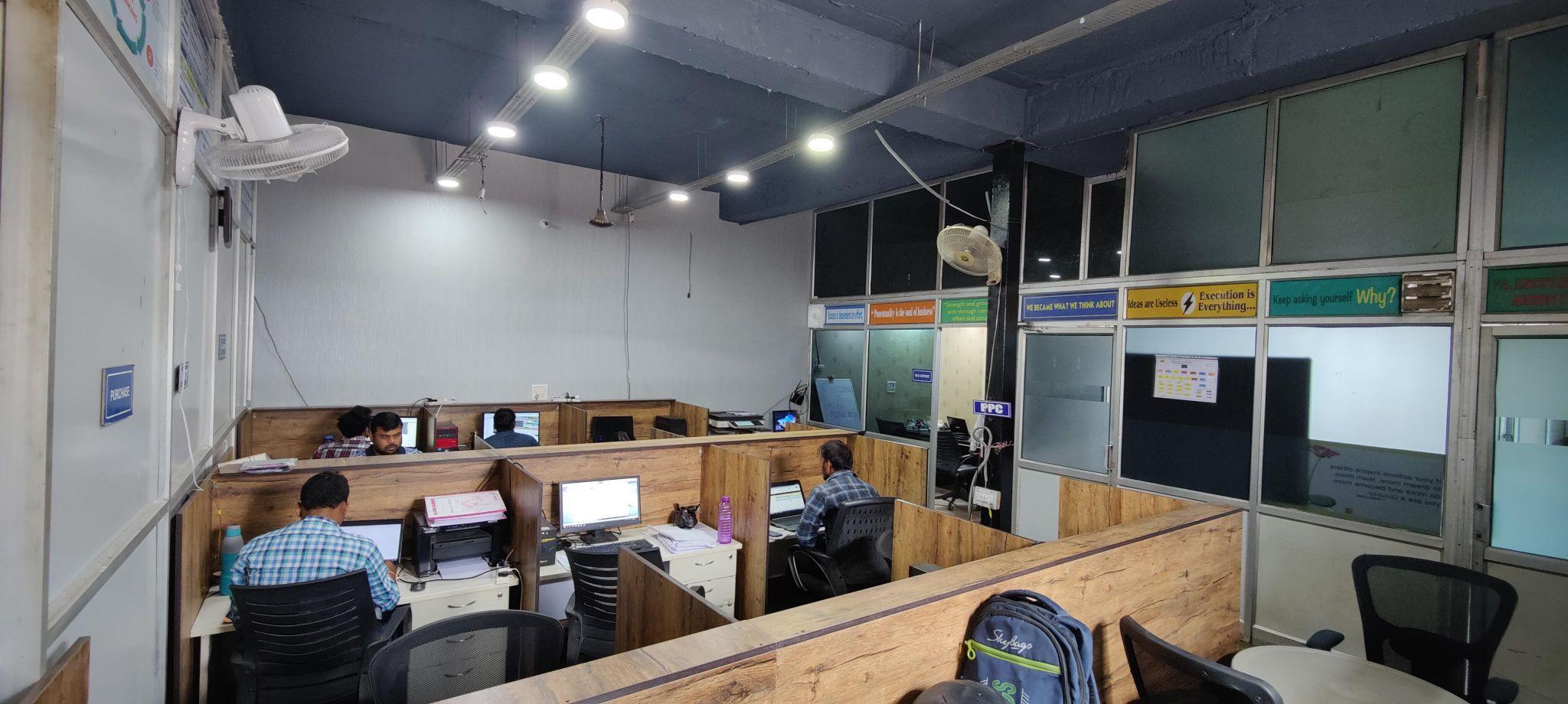 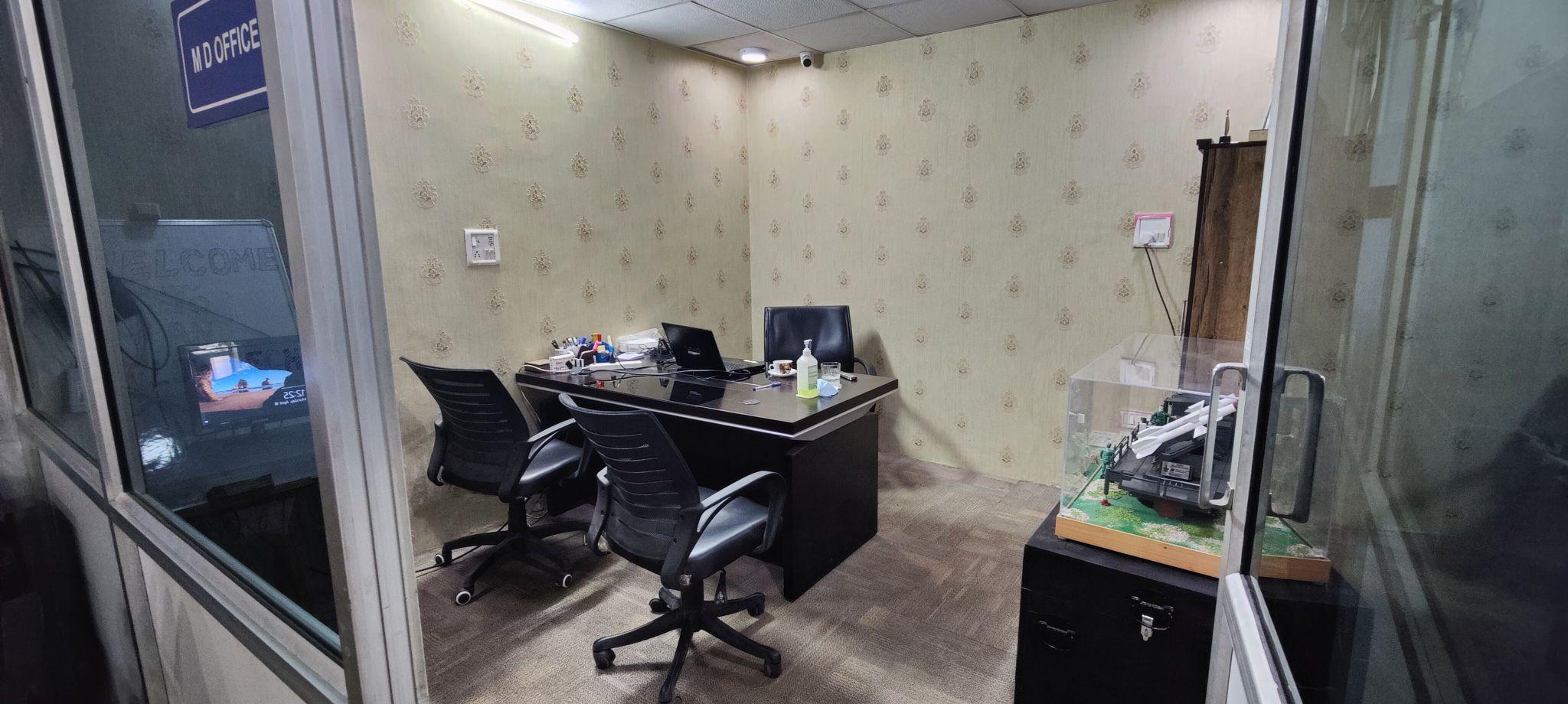 Factory Overview
Office
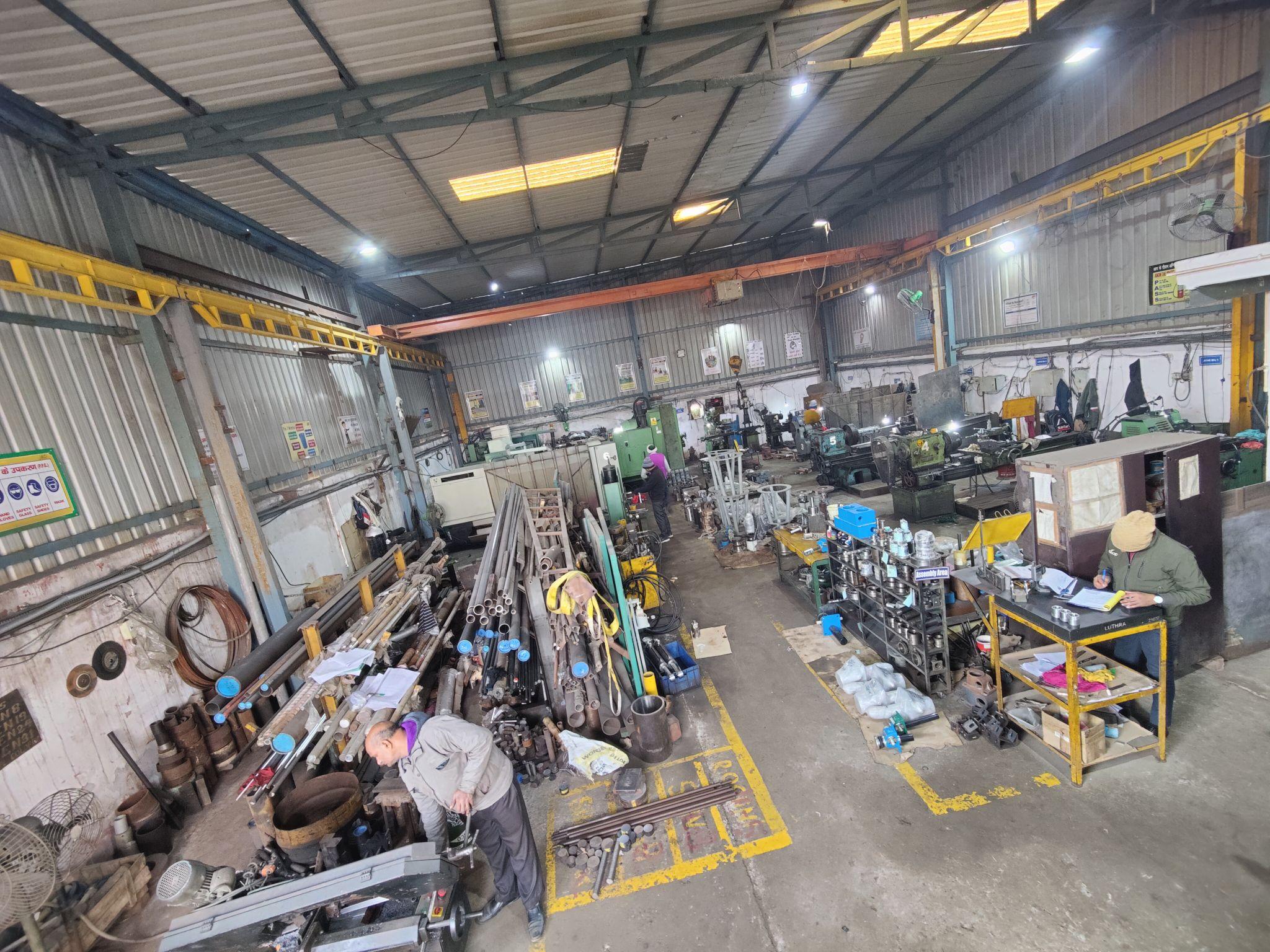 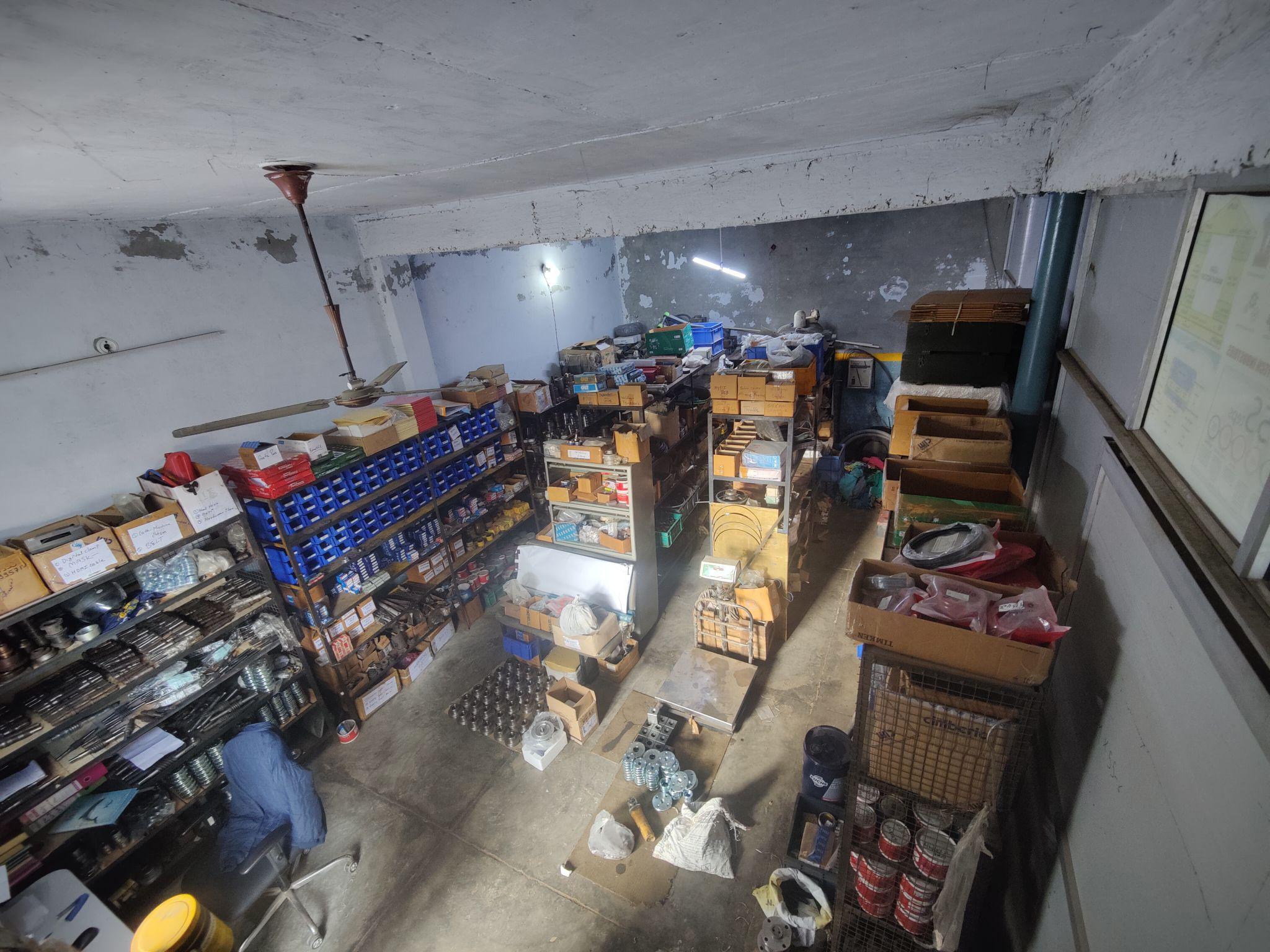 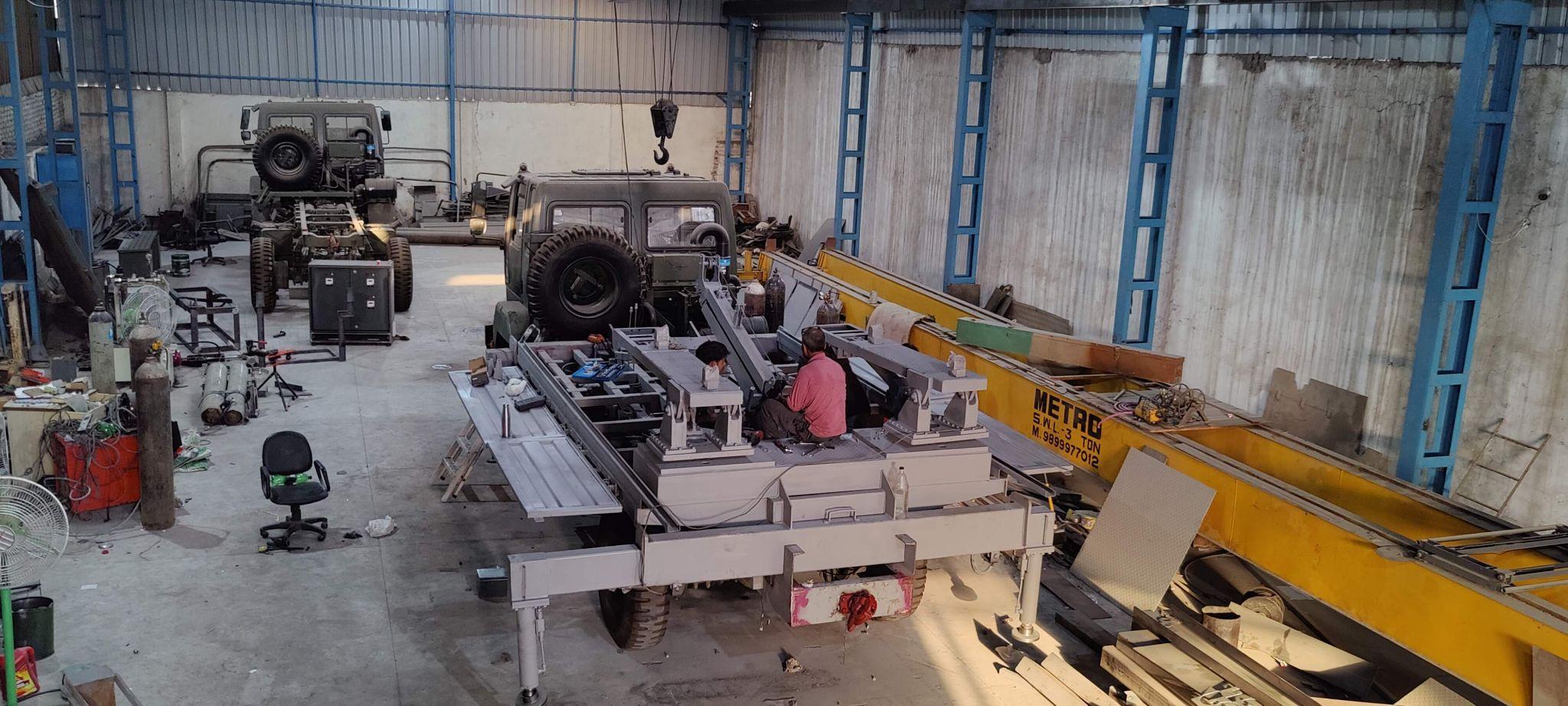 Plant-1
Store
Plant-2
OVERVIEW OF MANUFACTURING FACILITIES
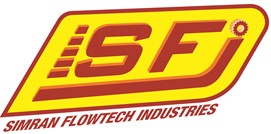 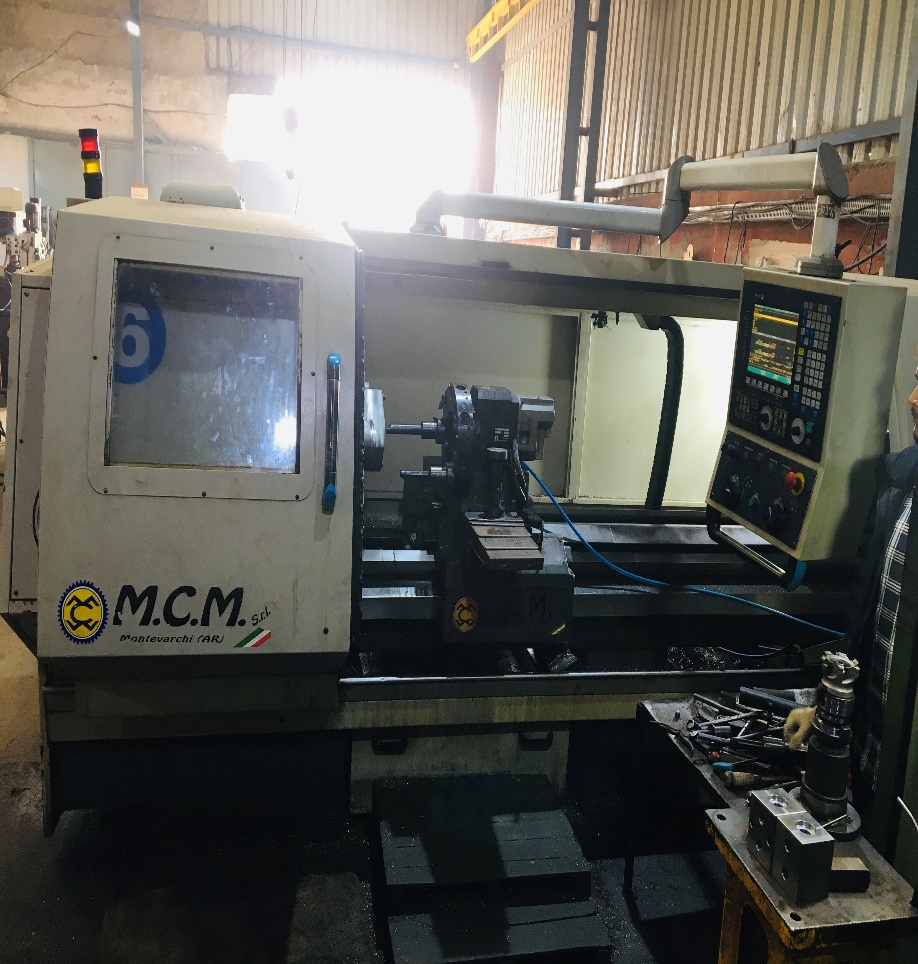 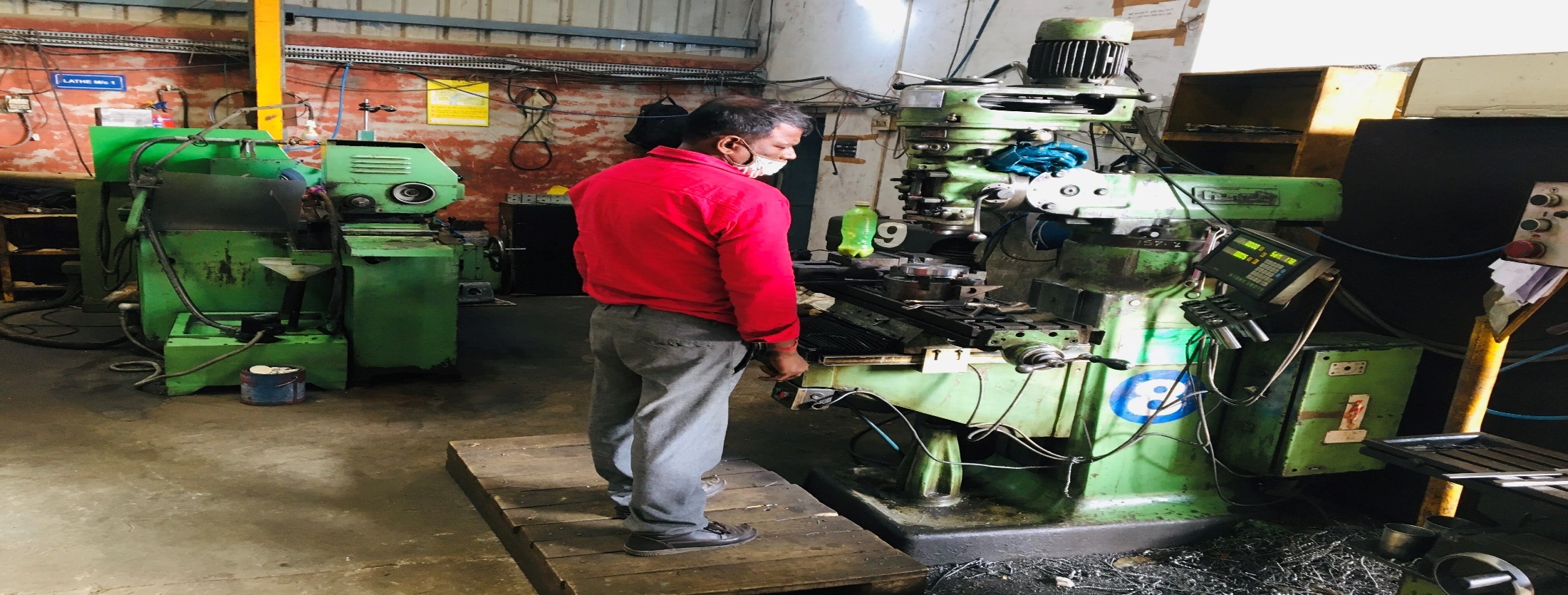 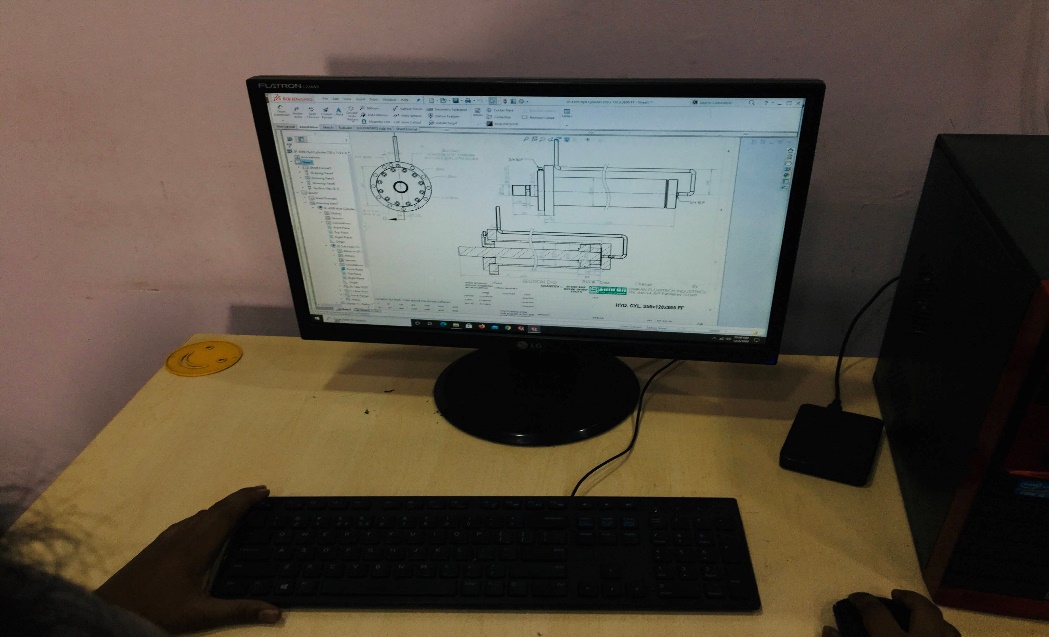 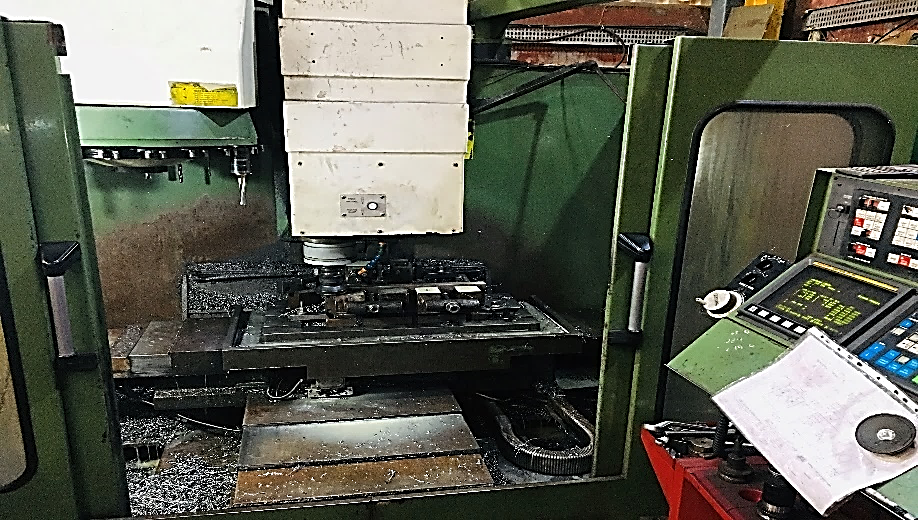 M1TR Machine
CNC Machine
Design Stations
VMC Machine
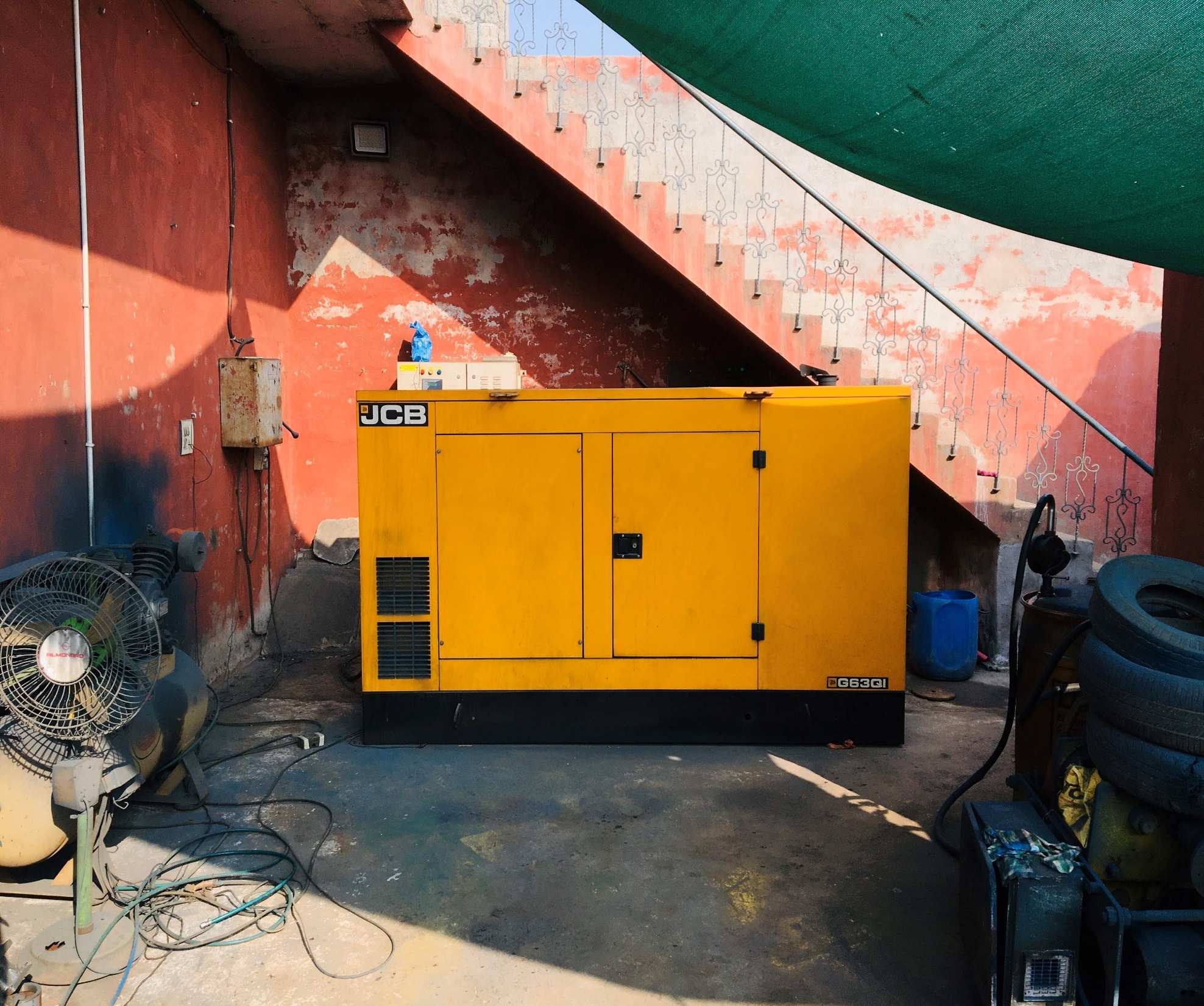 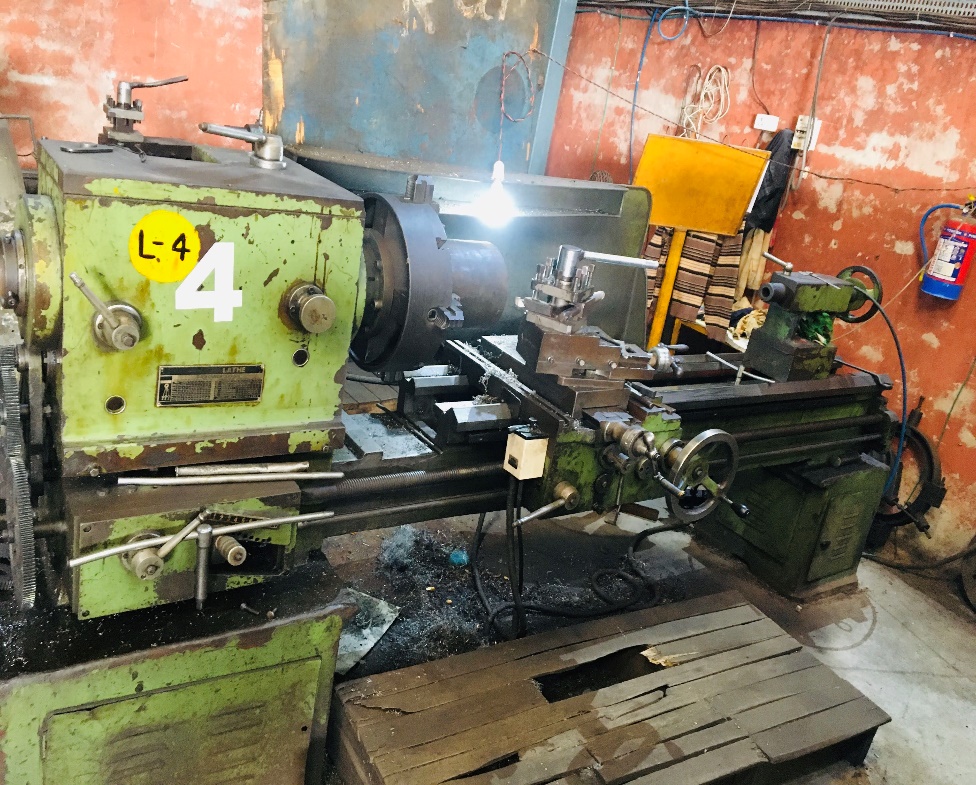 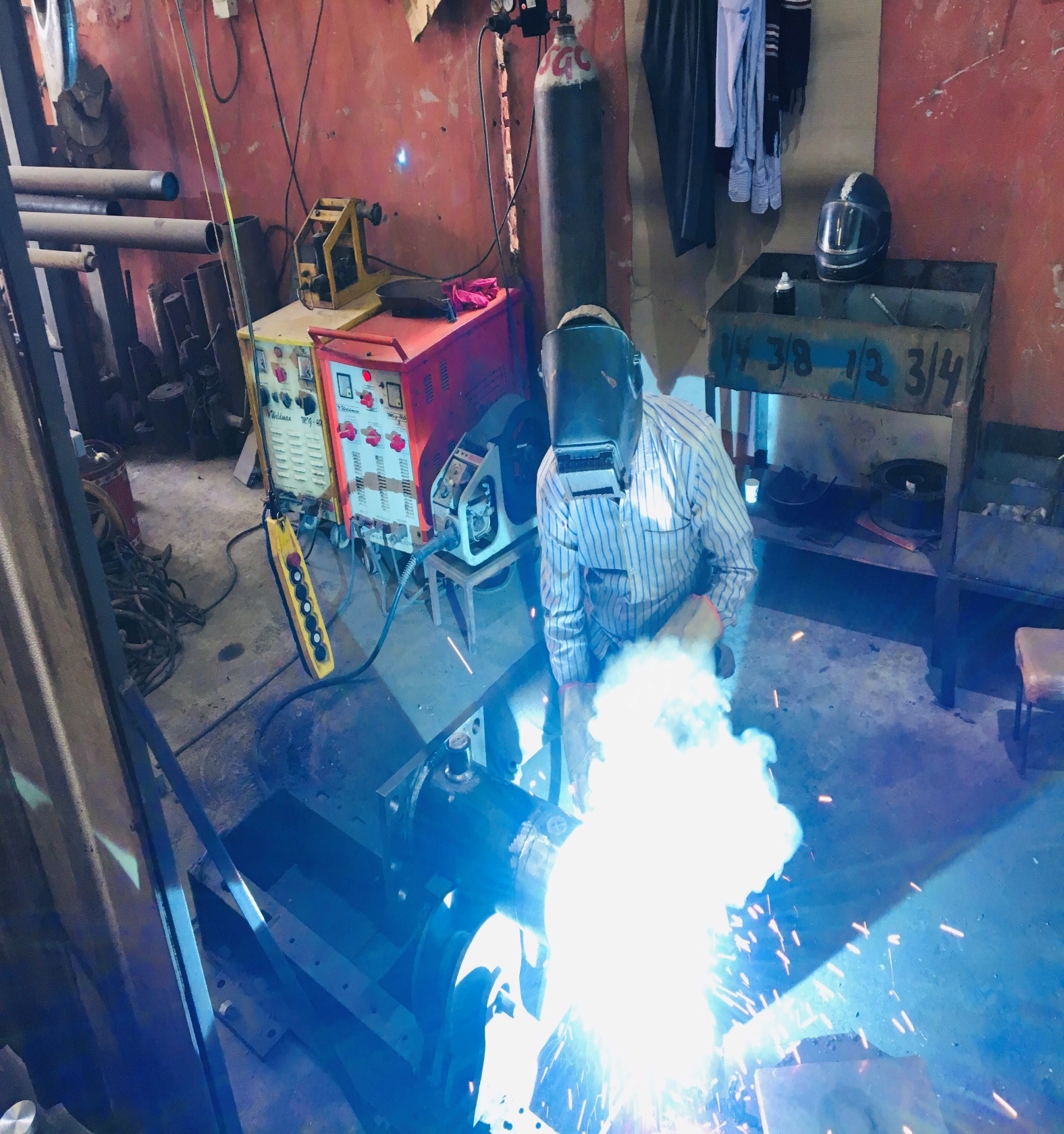 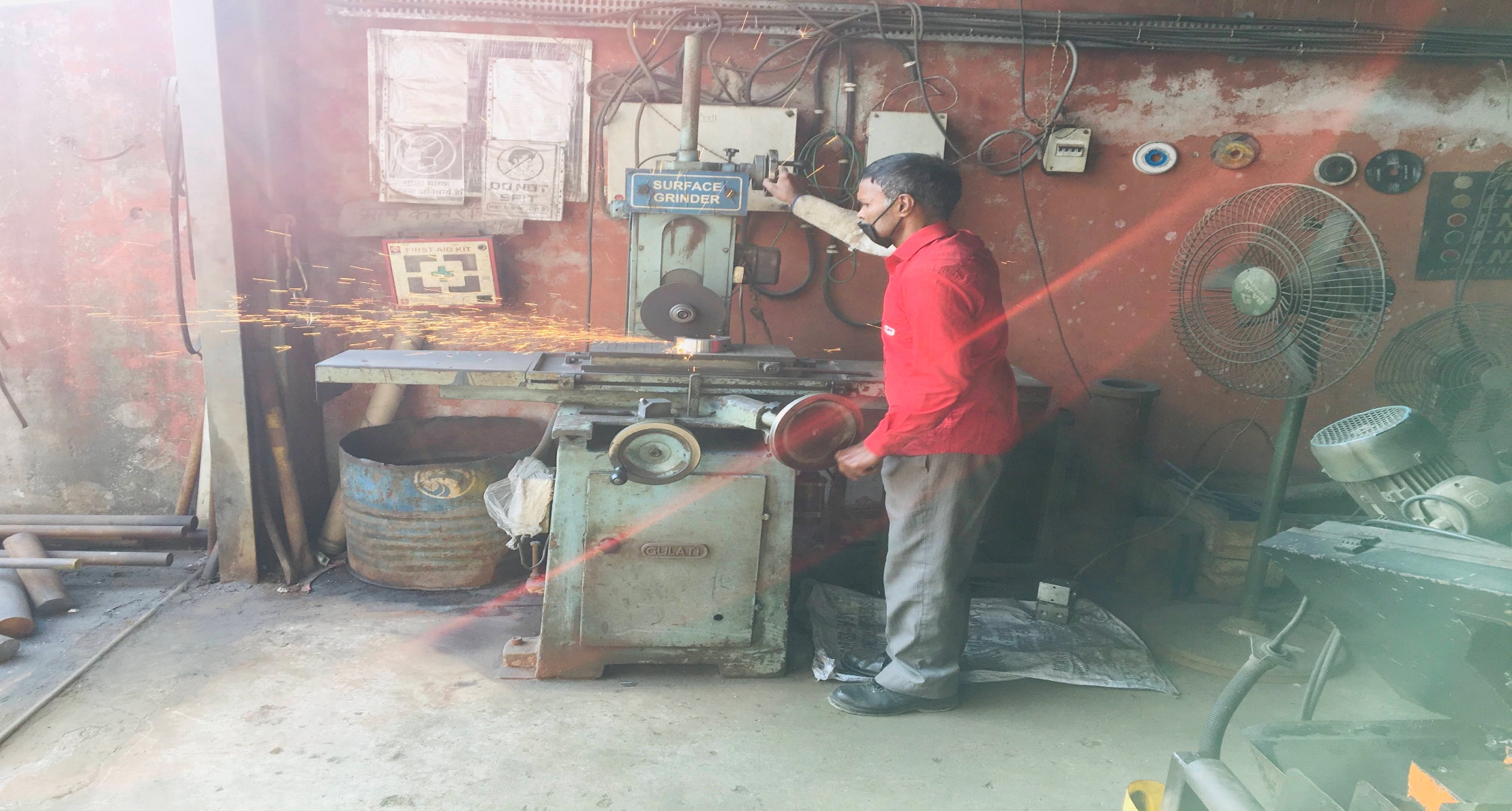 Power Back-up
Lathe Machine
Mig Welding
Grinders
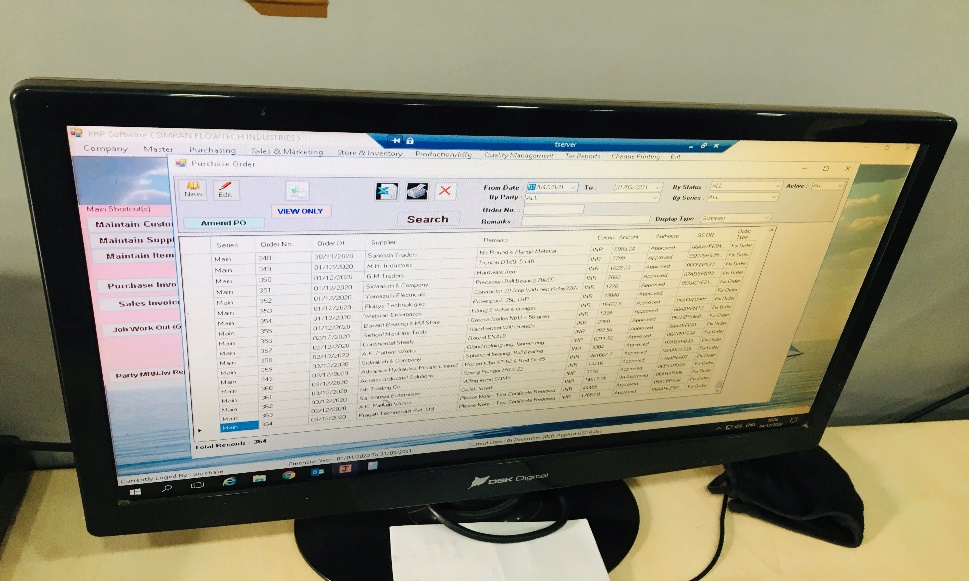 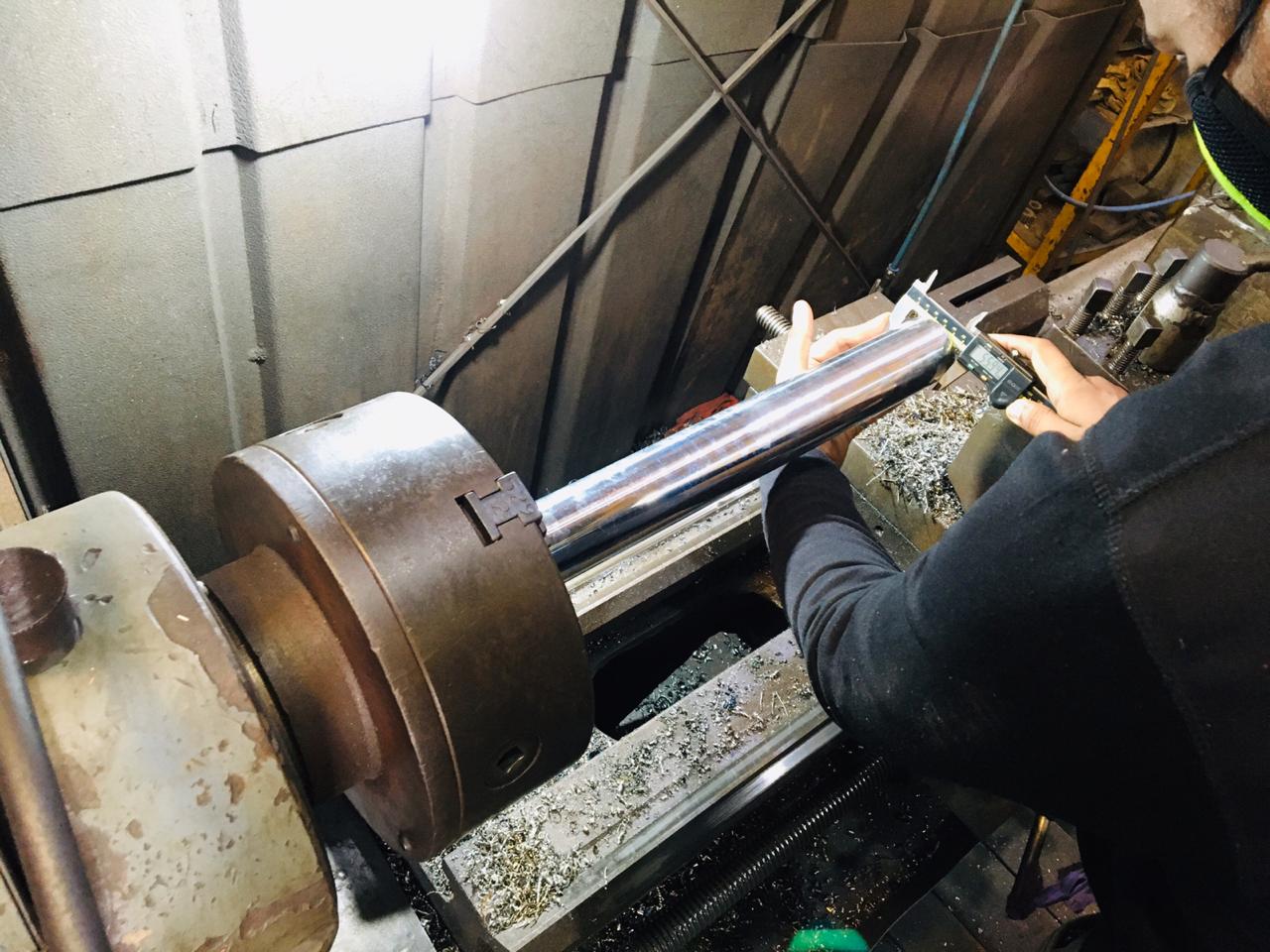 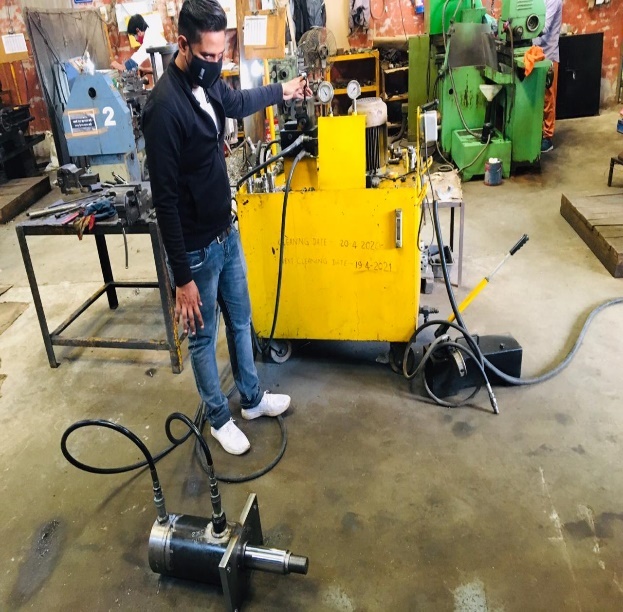 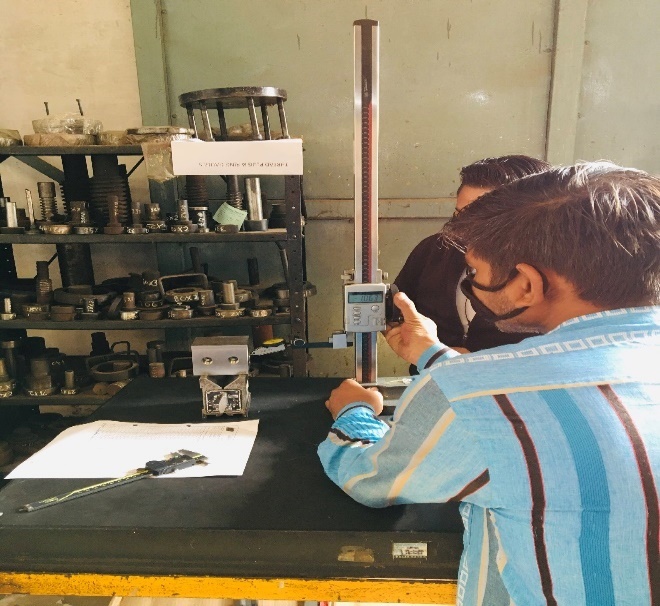 ERP Software
Cylinder Pressure Testing
Inspection
Standard Room
SOME OF OUR 
MAJOR ACHIEVEMENTS
DEVELOPMENT OF LAUNCHER FOR SAMAR PROJECT
FOR
INDIAN AIR FORCE, BEING APPRECIATED BY HON’BLE PRIME MINISTER 
SH. NARENDRA MODI JI
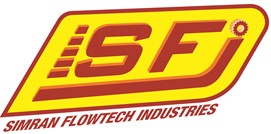 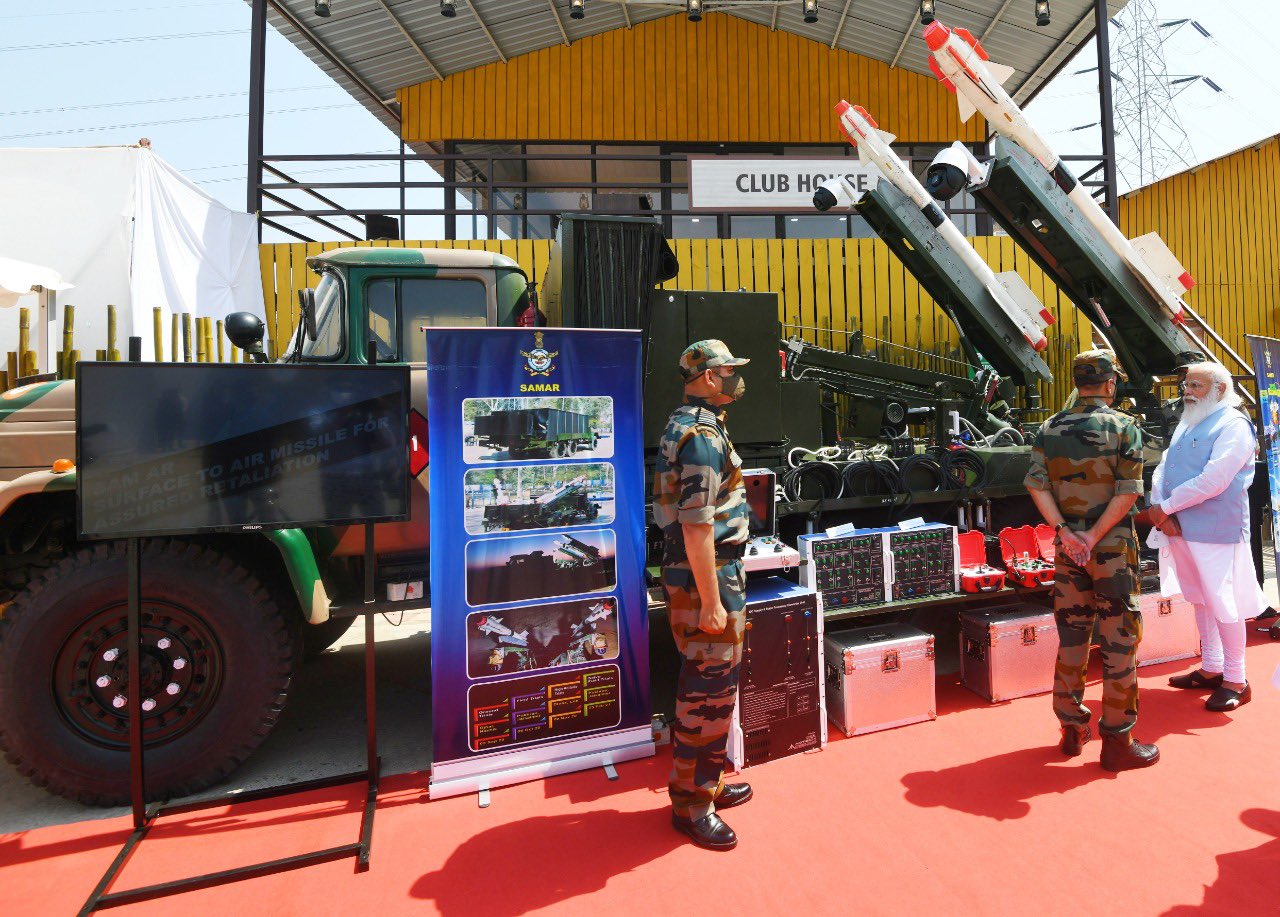 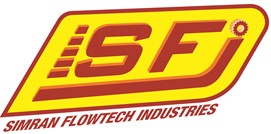 MAJOR DEFENCE PROJECTS
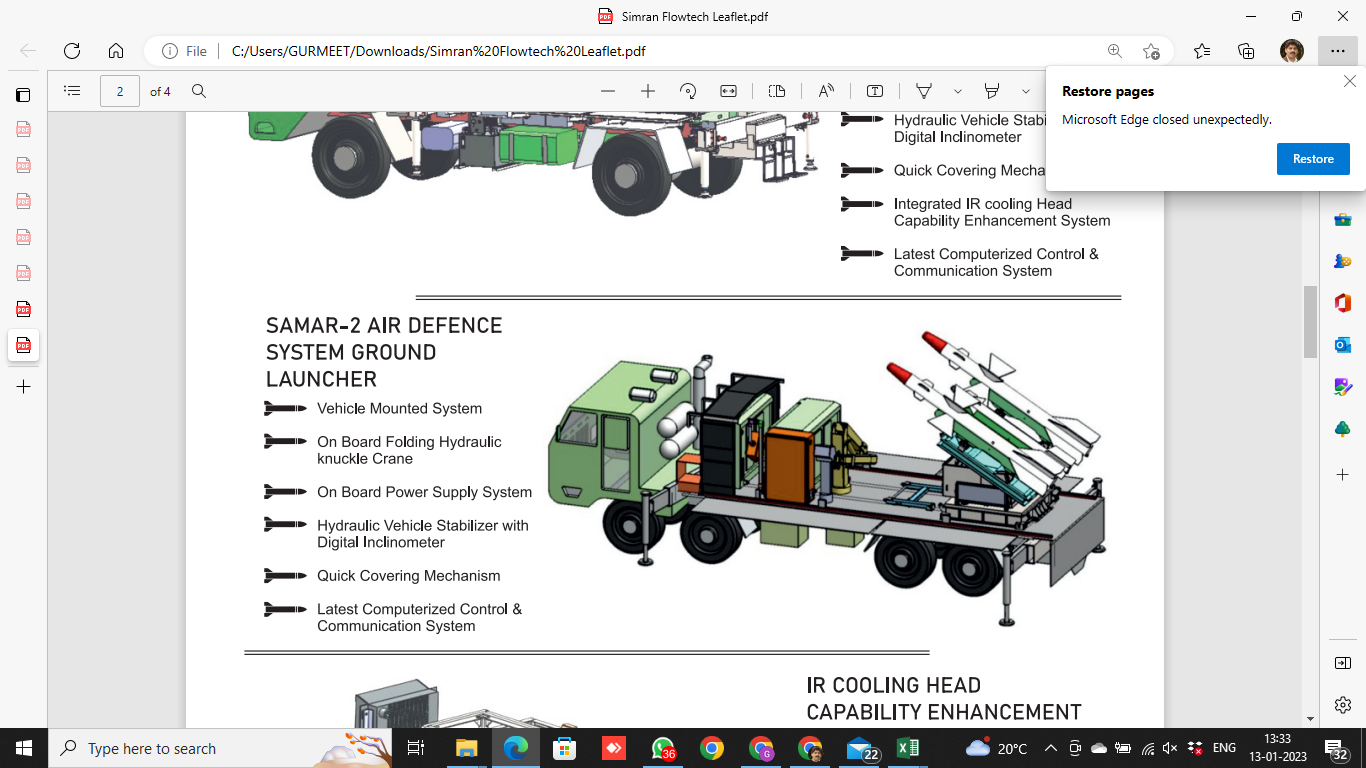 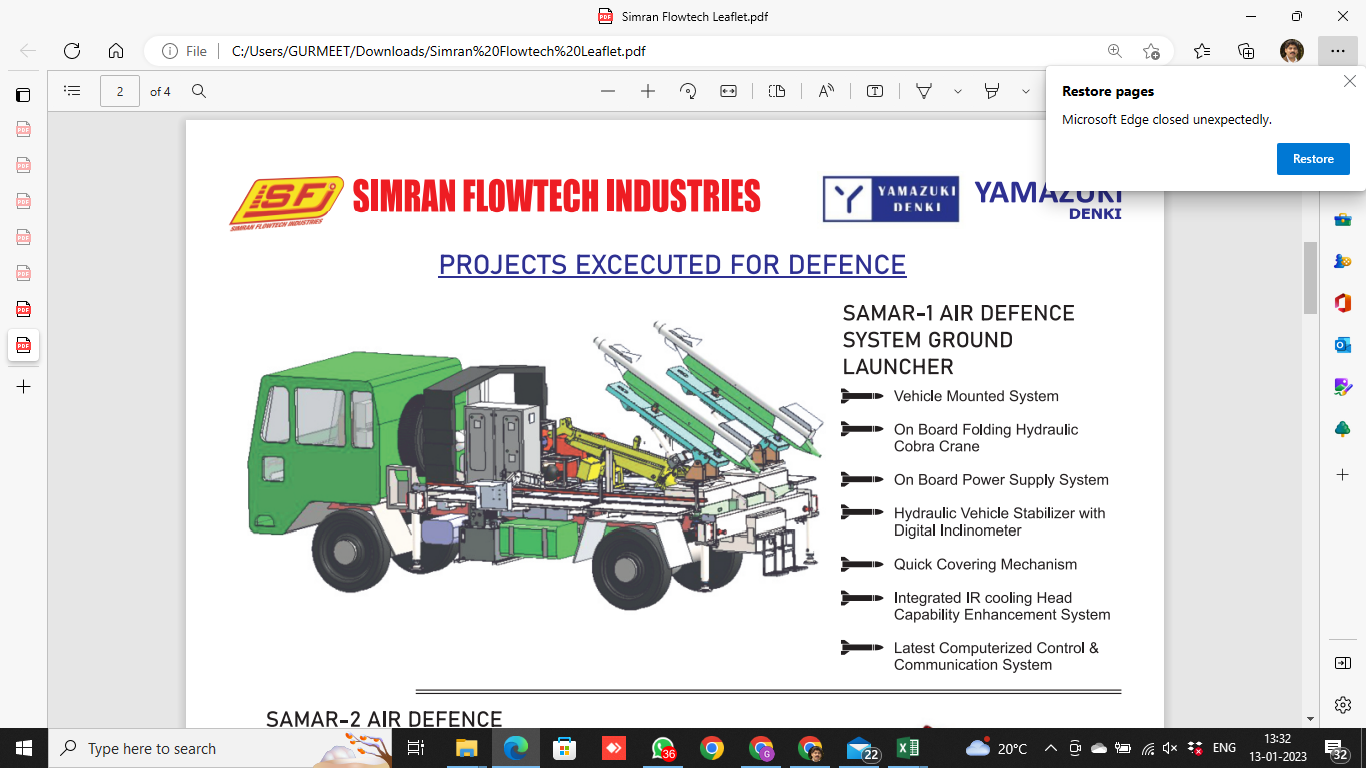 SAMAR-1 AIR DEFENCE SYSTEM
SAMAR-2 AIR DEFENCE SYSTEM
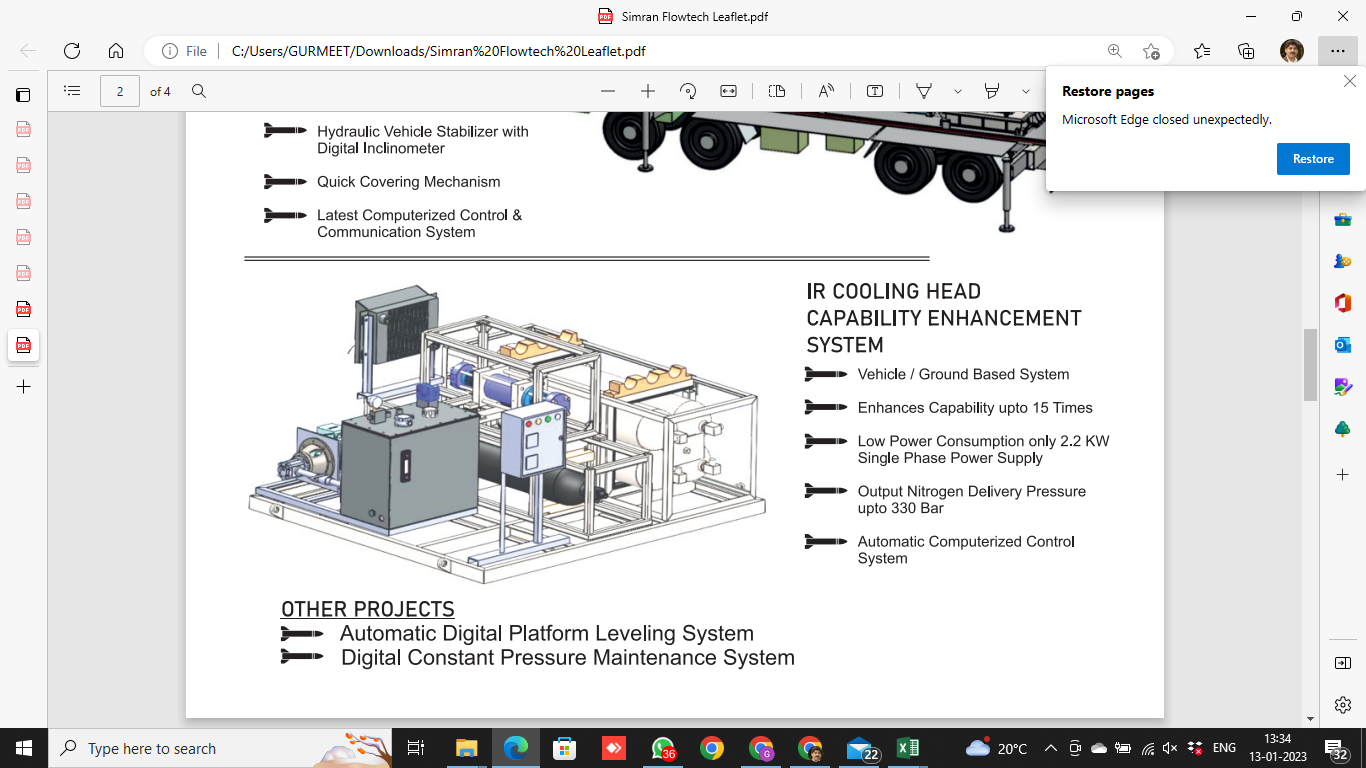 IR COOLING HEAD CAPABILITY ENHANCEMENT
EQUIPMENT FOR HYDRO POWER PROJECTS
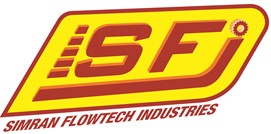 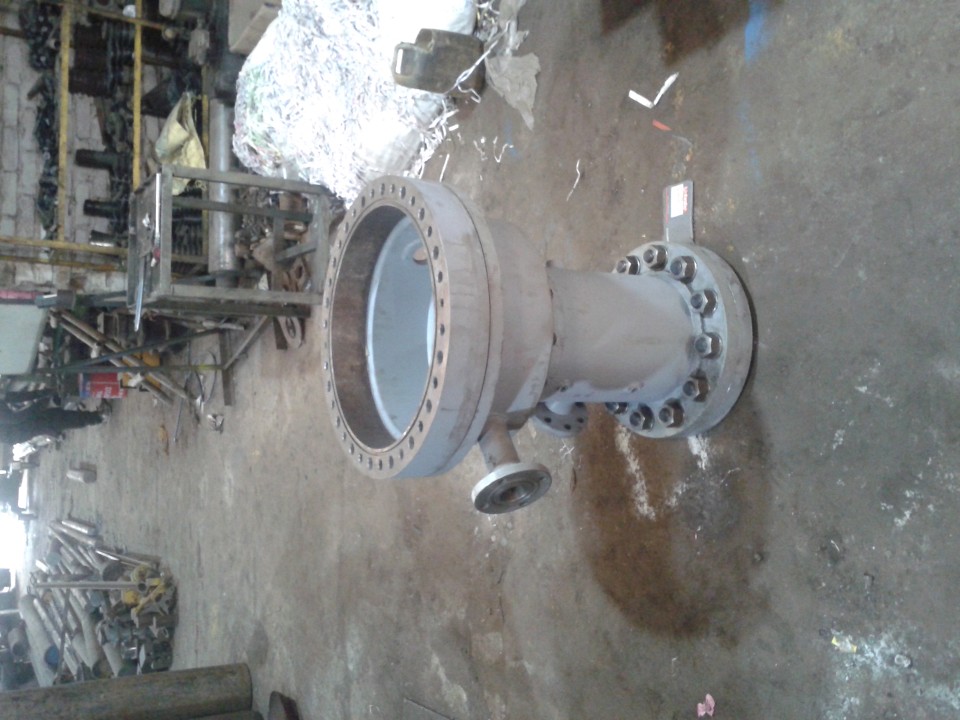 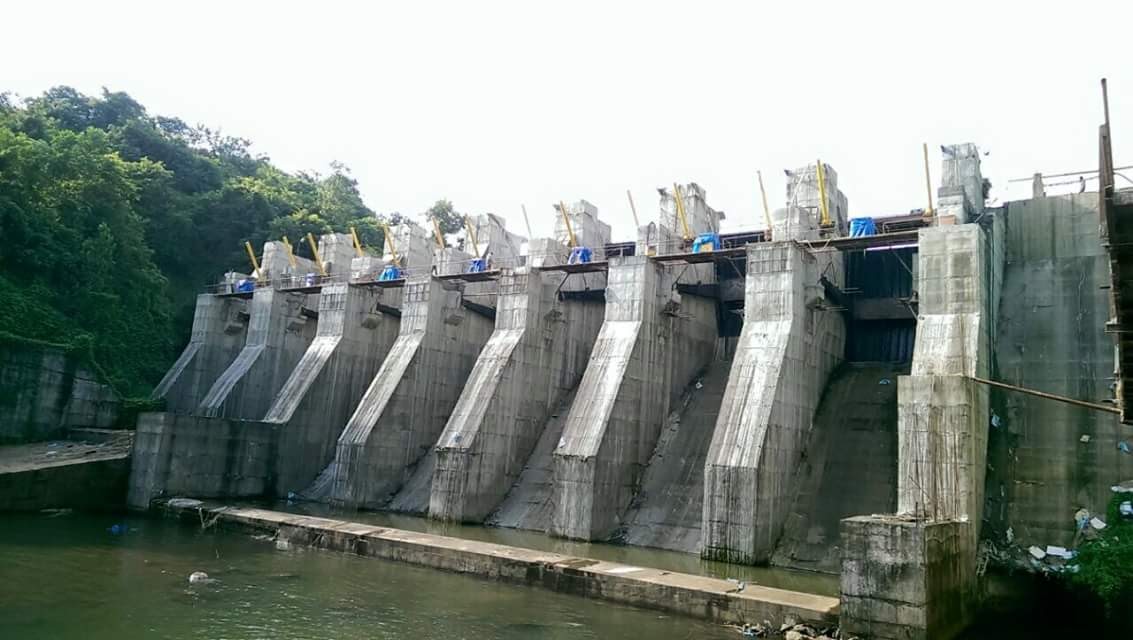 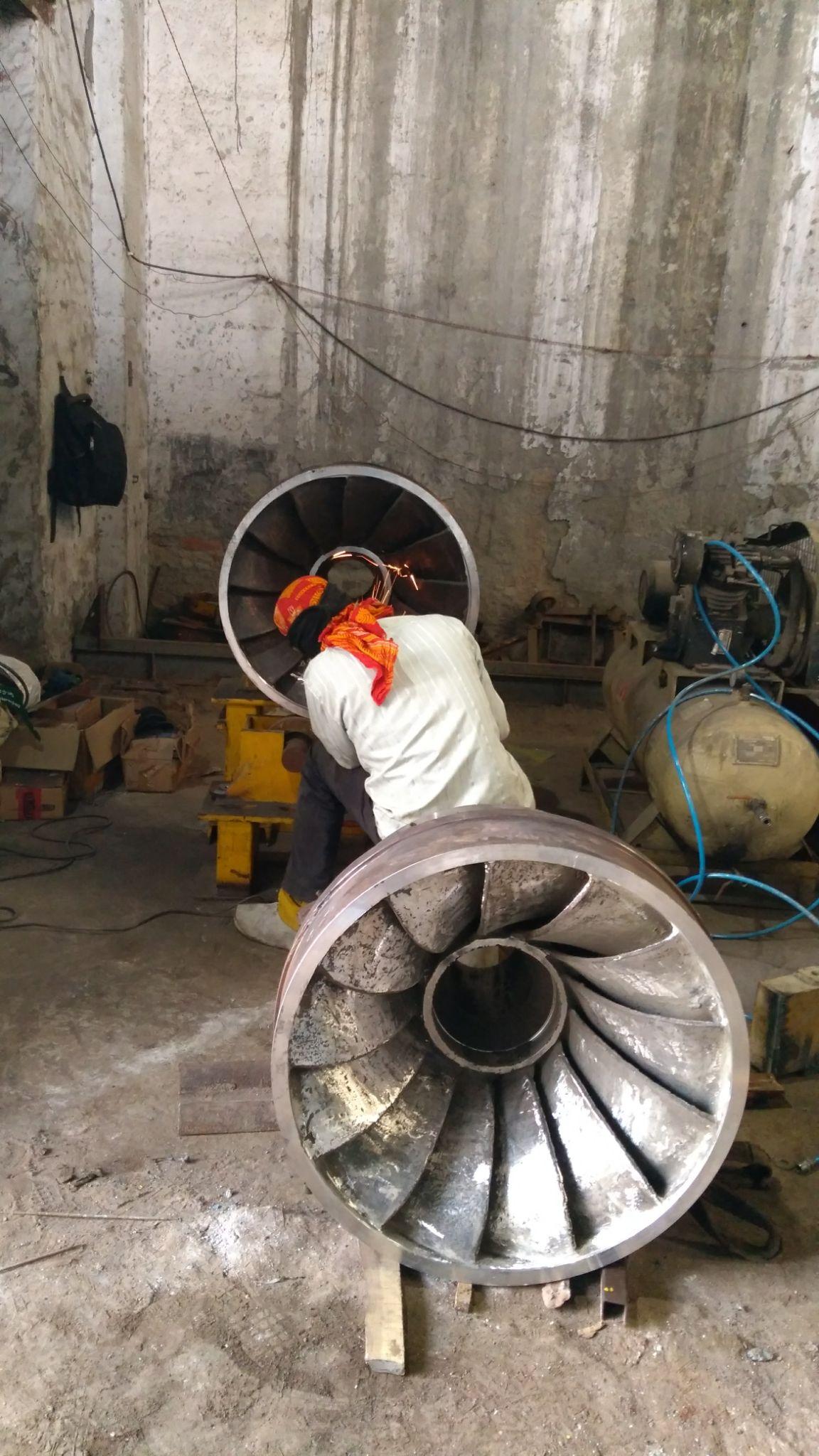 FRANCIS RUNNER
DAM GATE MECHANISM IN KARIYAM
OIL HEAD MECHANISM
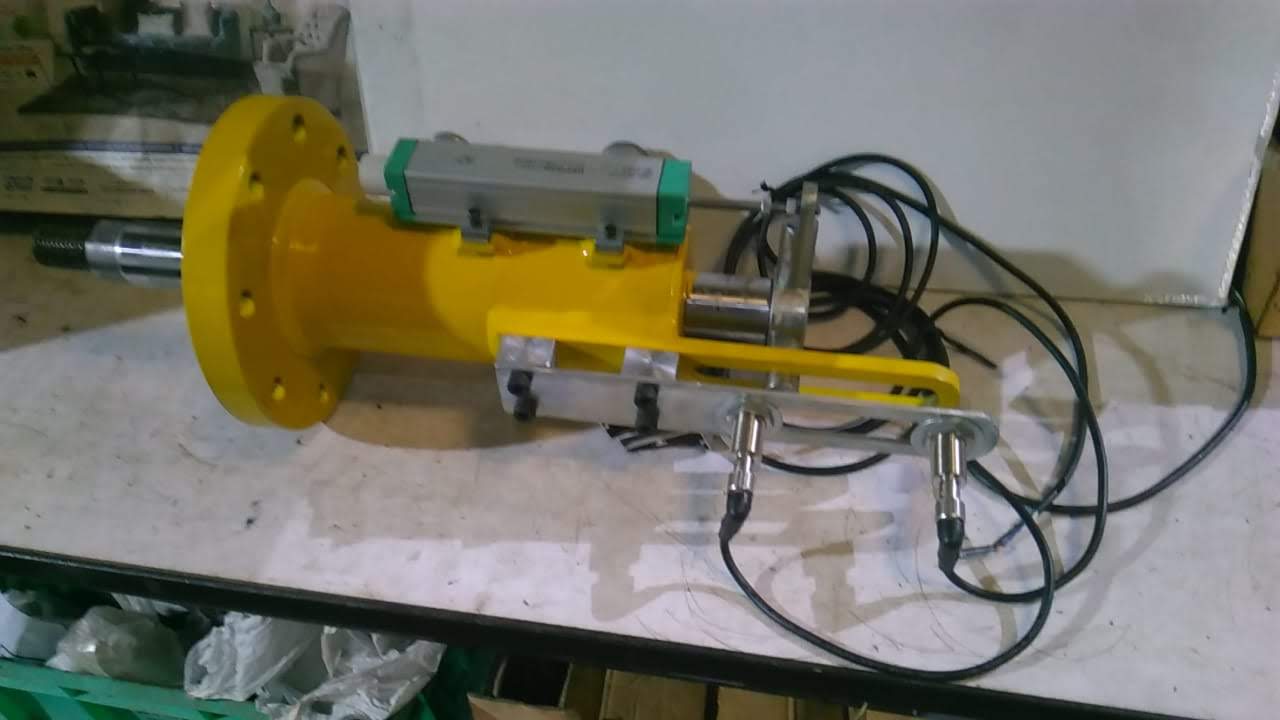 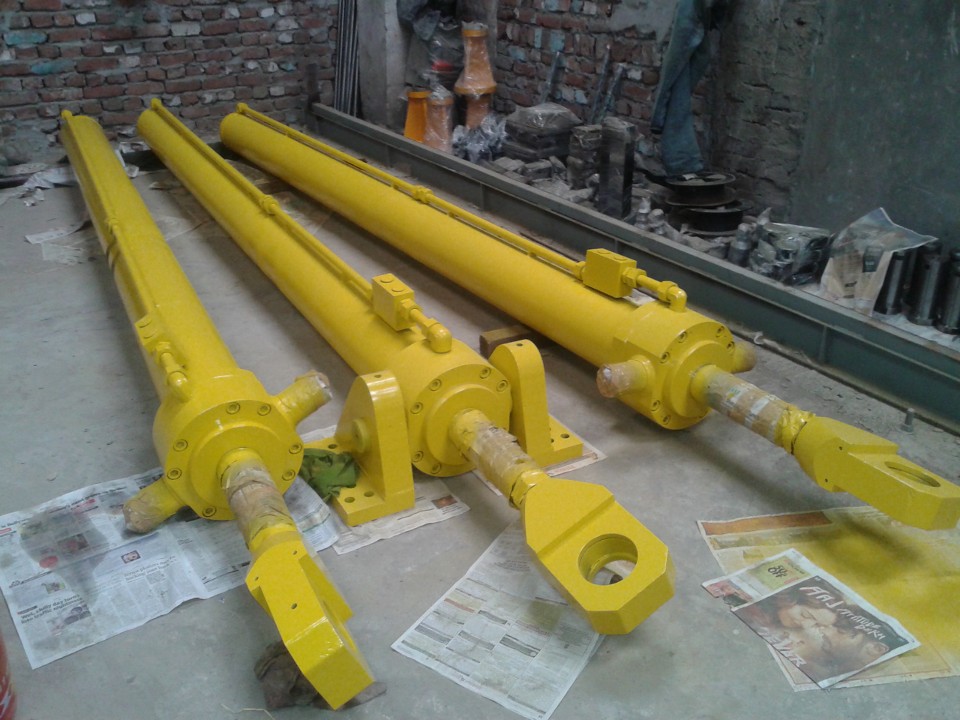 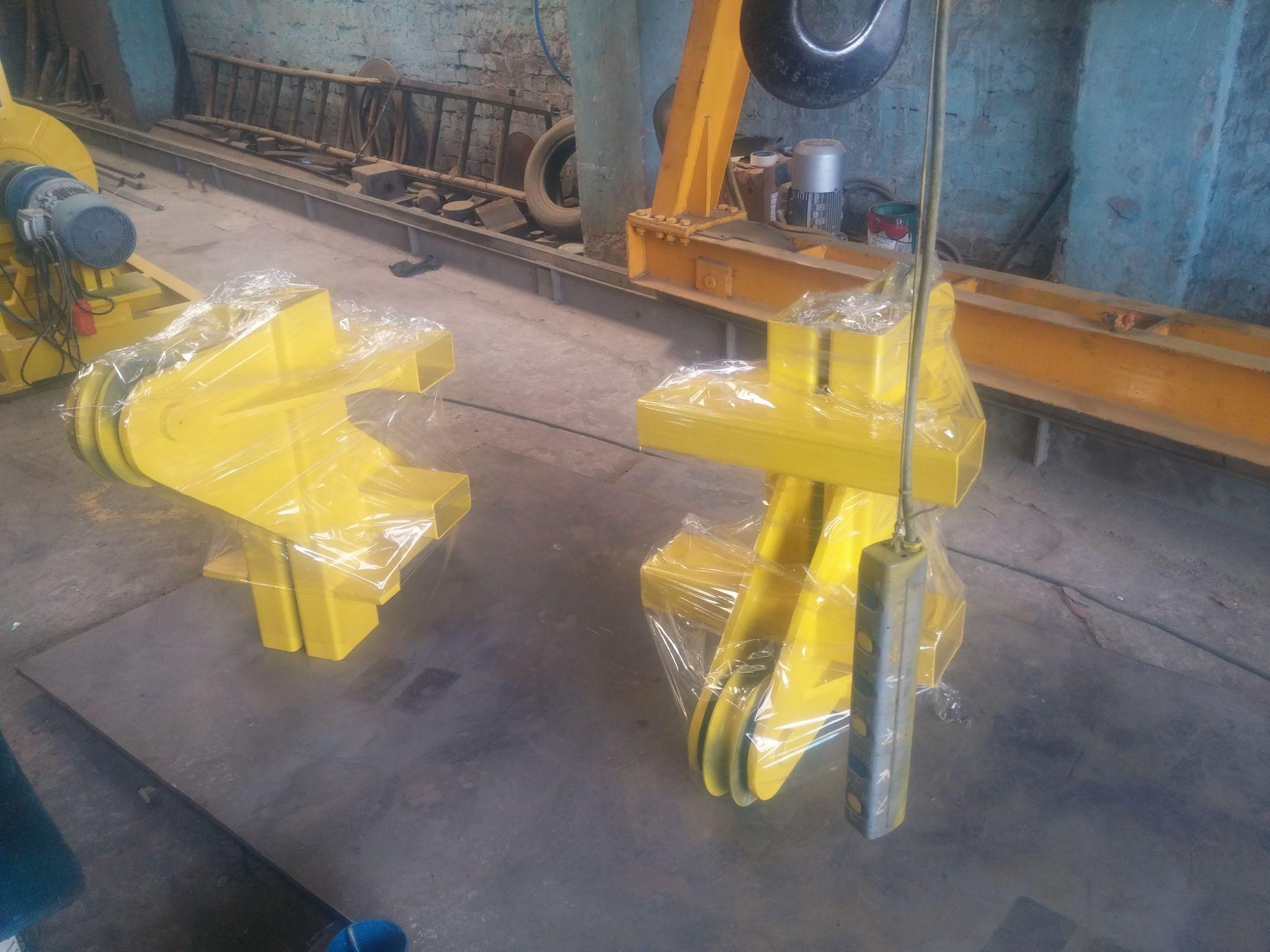 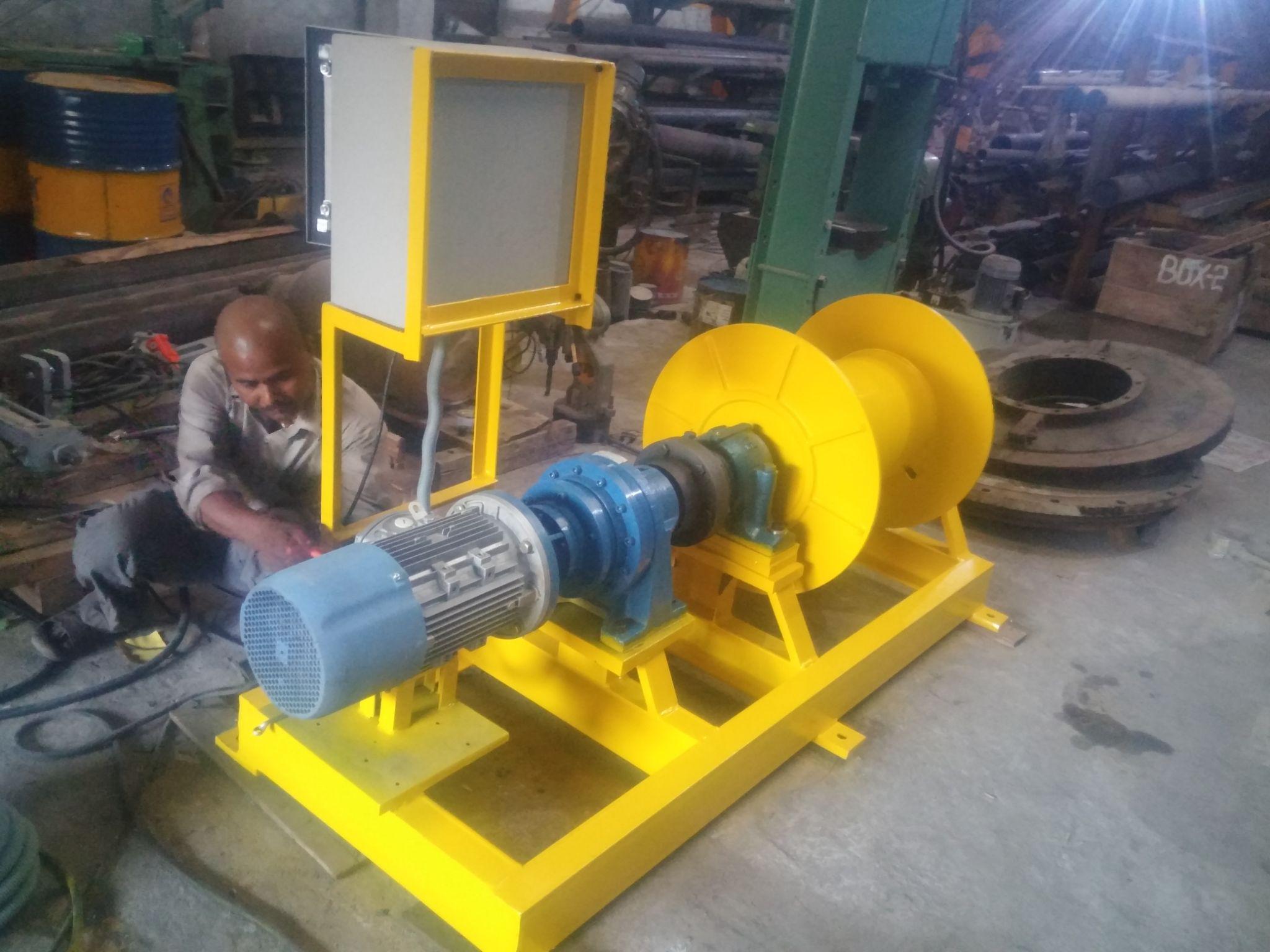 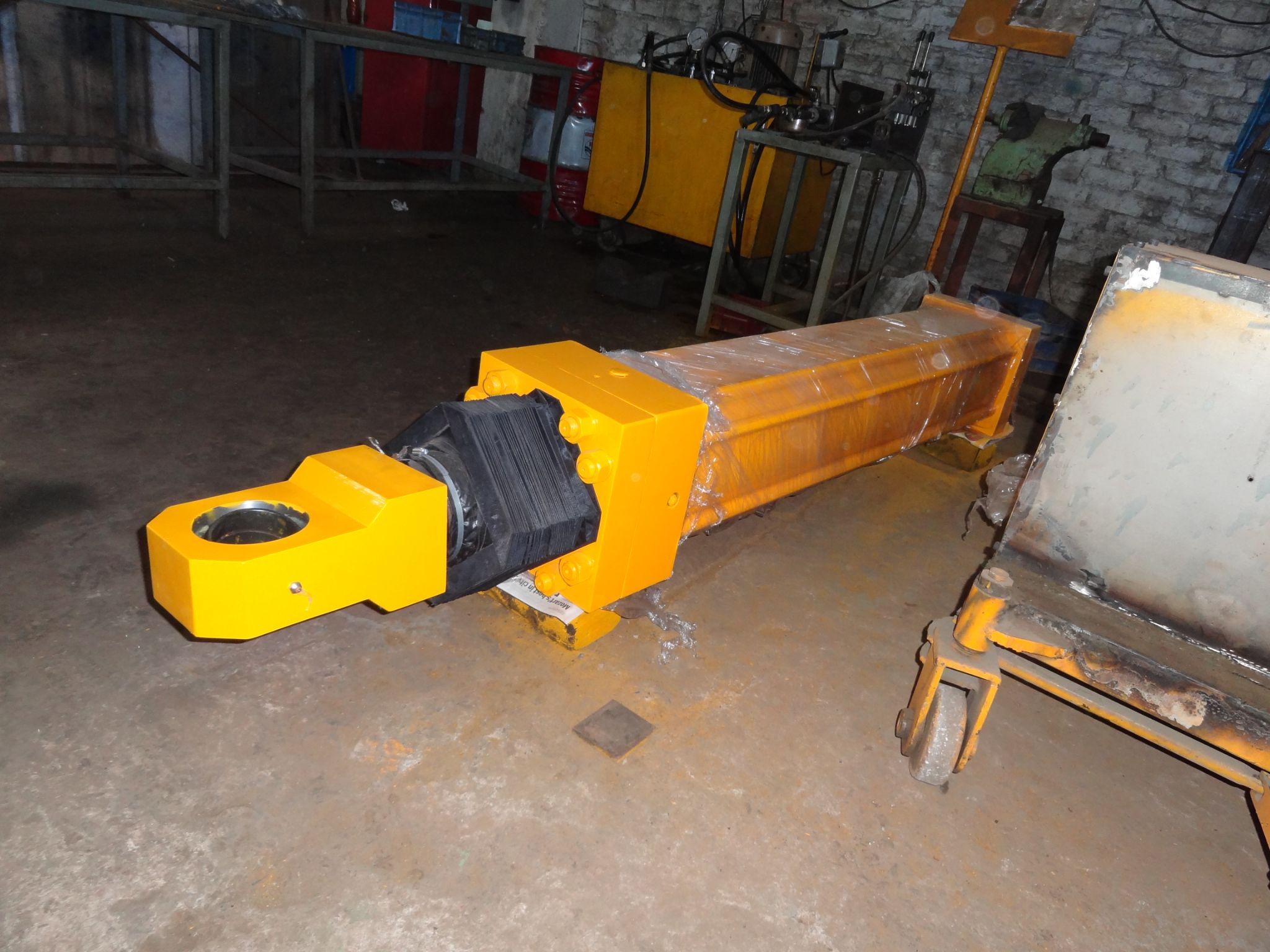 WINCH FOR ROPEWAY MECHANISM
LARGE SIZE CYLINDERS
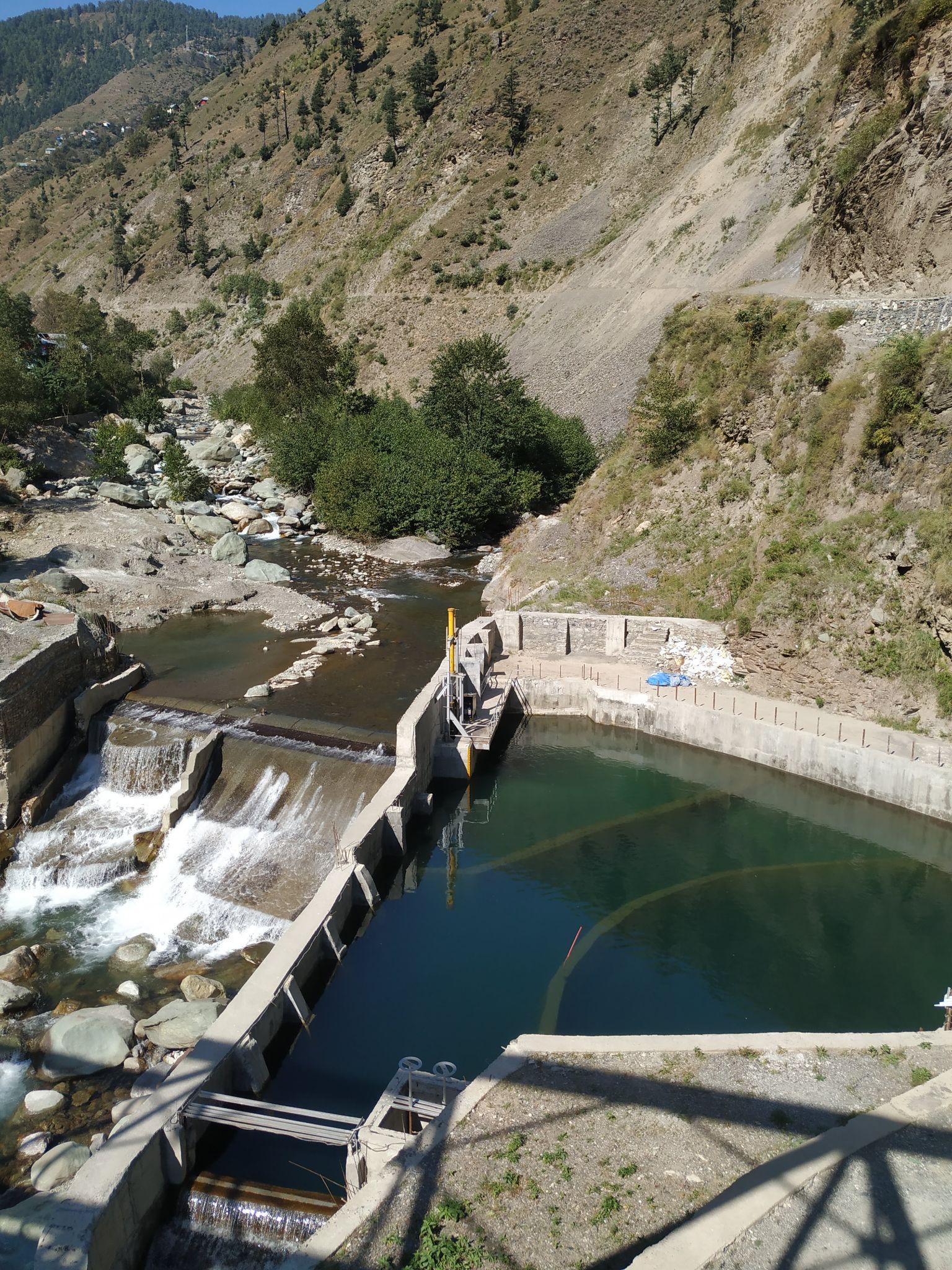 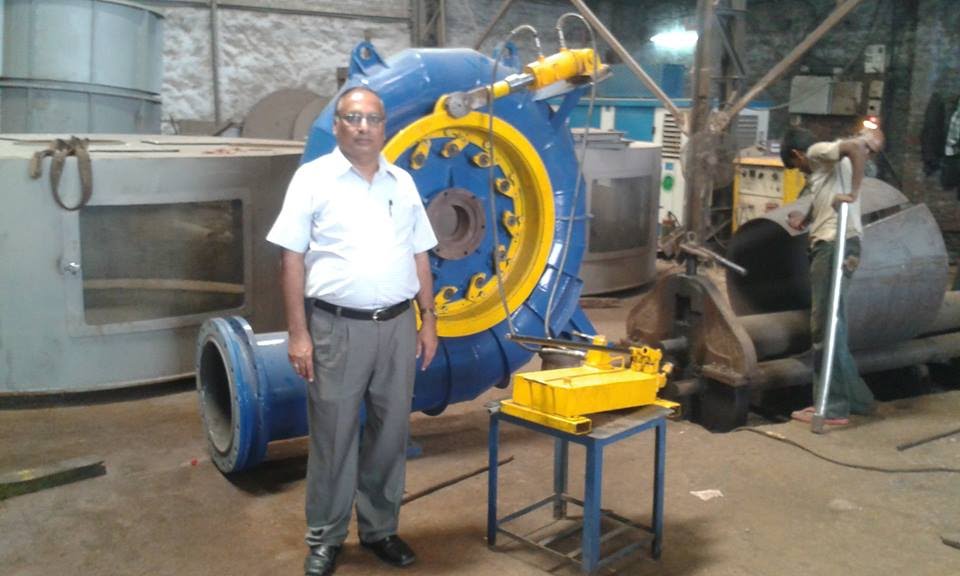 Hydraulic Systems Manufactured for Hydro-Power Plants
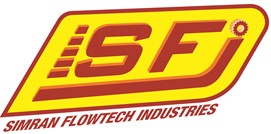 ROLL FORCE AND AGC CYLINDERS FOR STEEL ROLLING MILL INDUSTRY
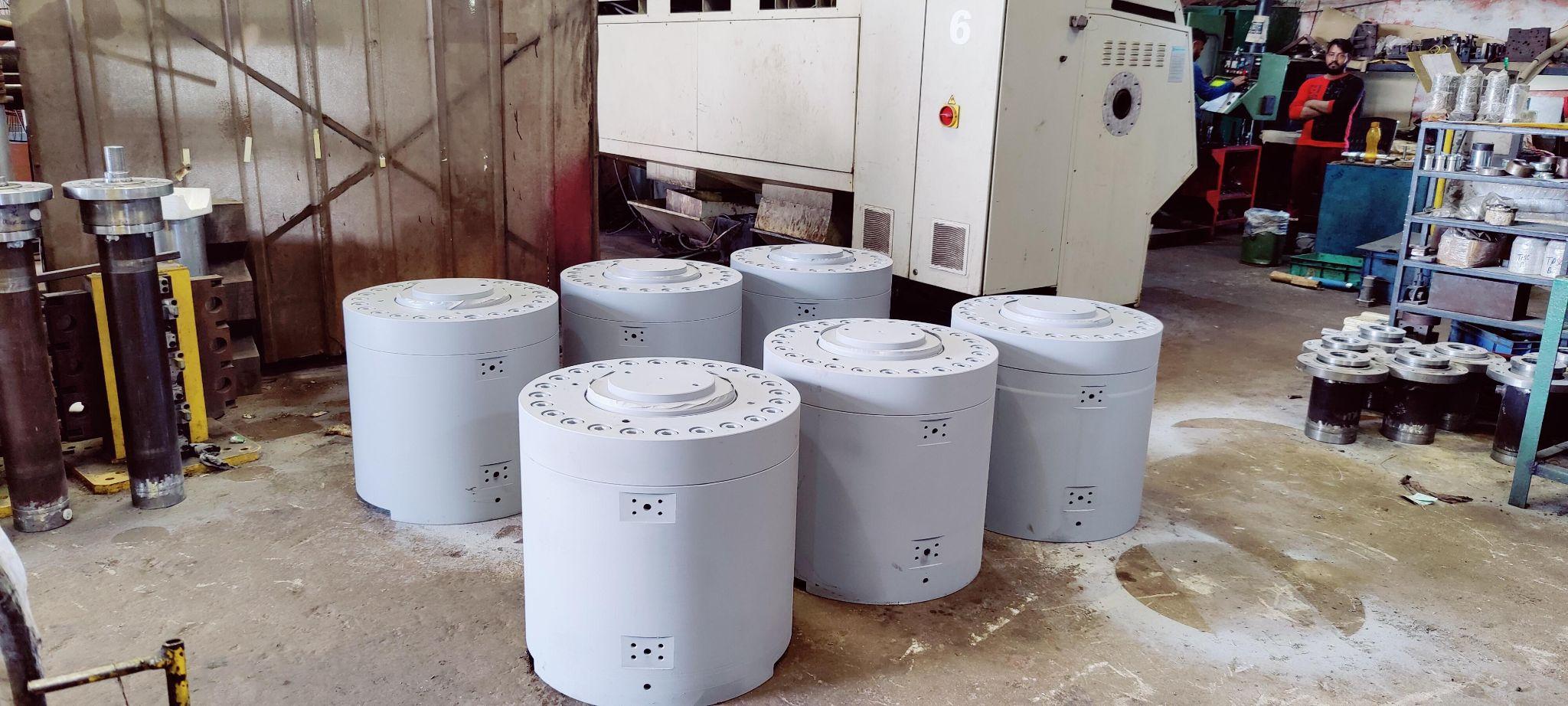 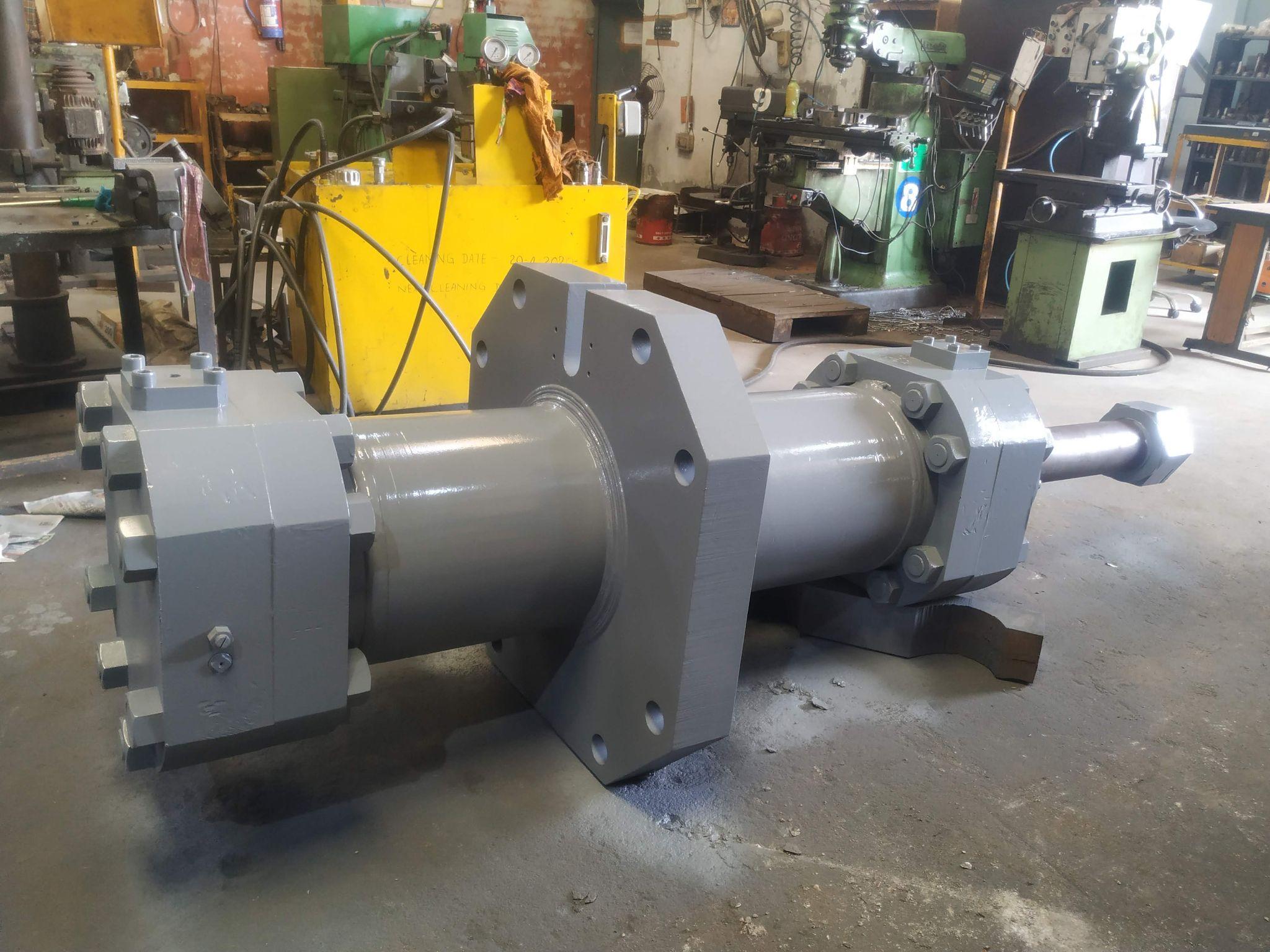 FOR DIAMETER UP TO 800 MM
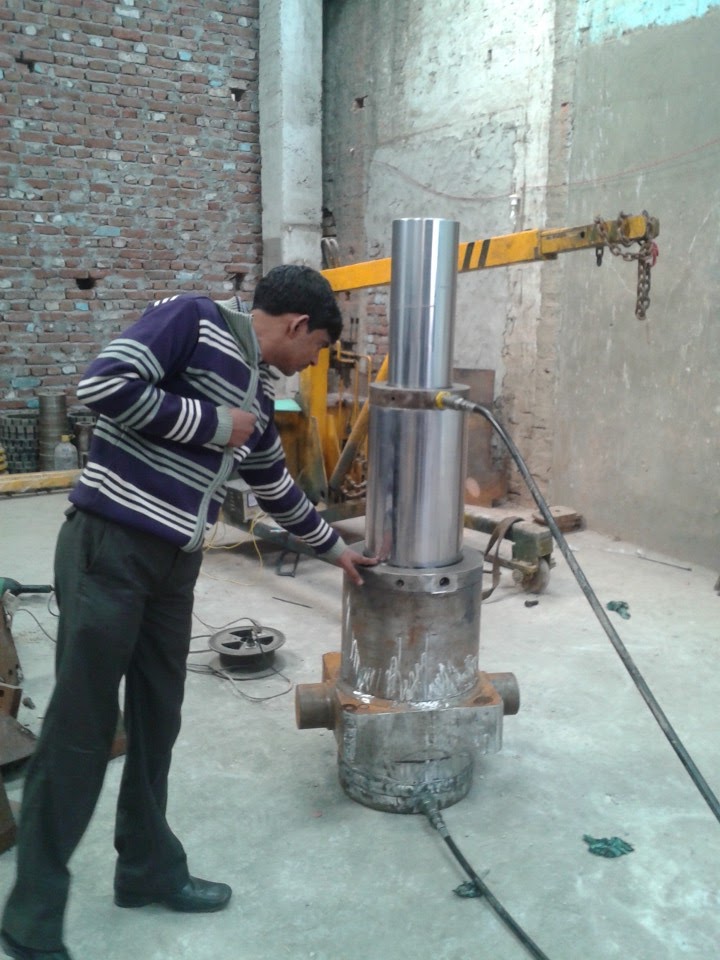 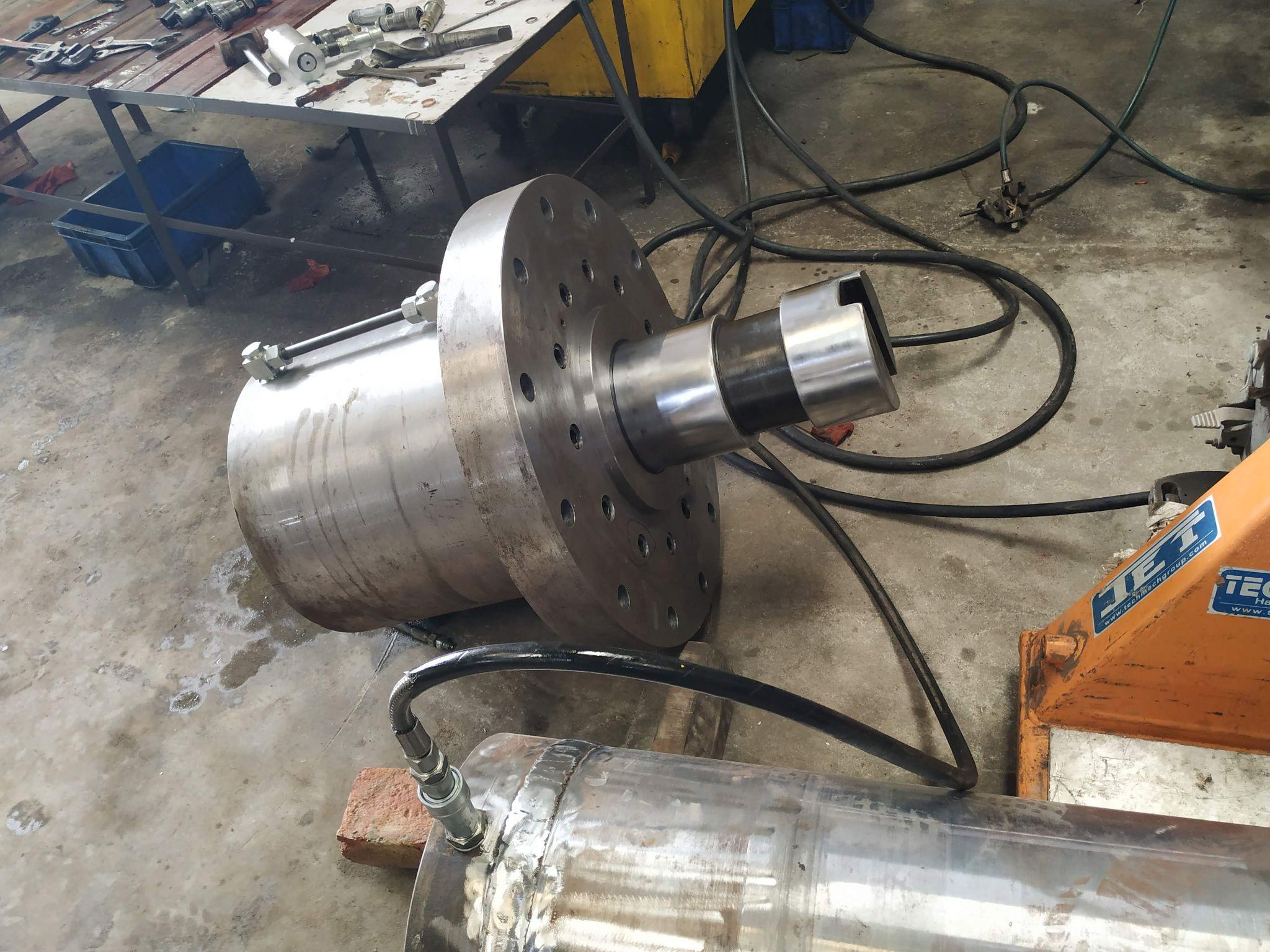 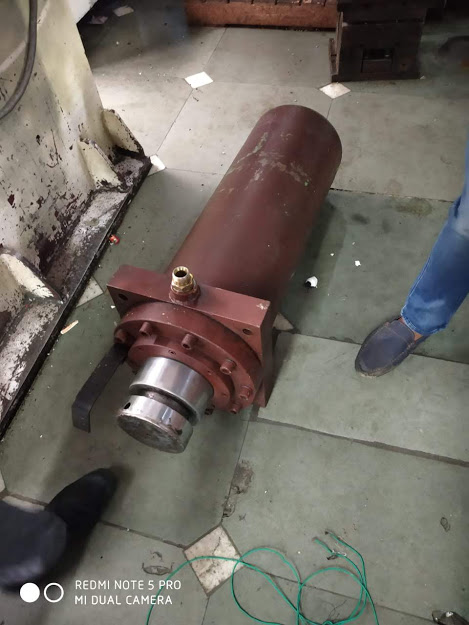 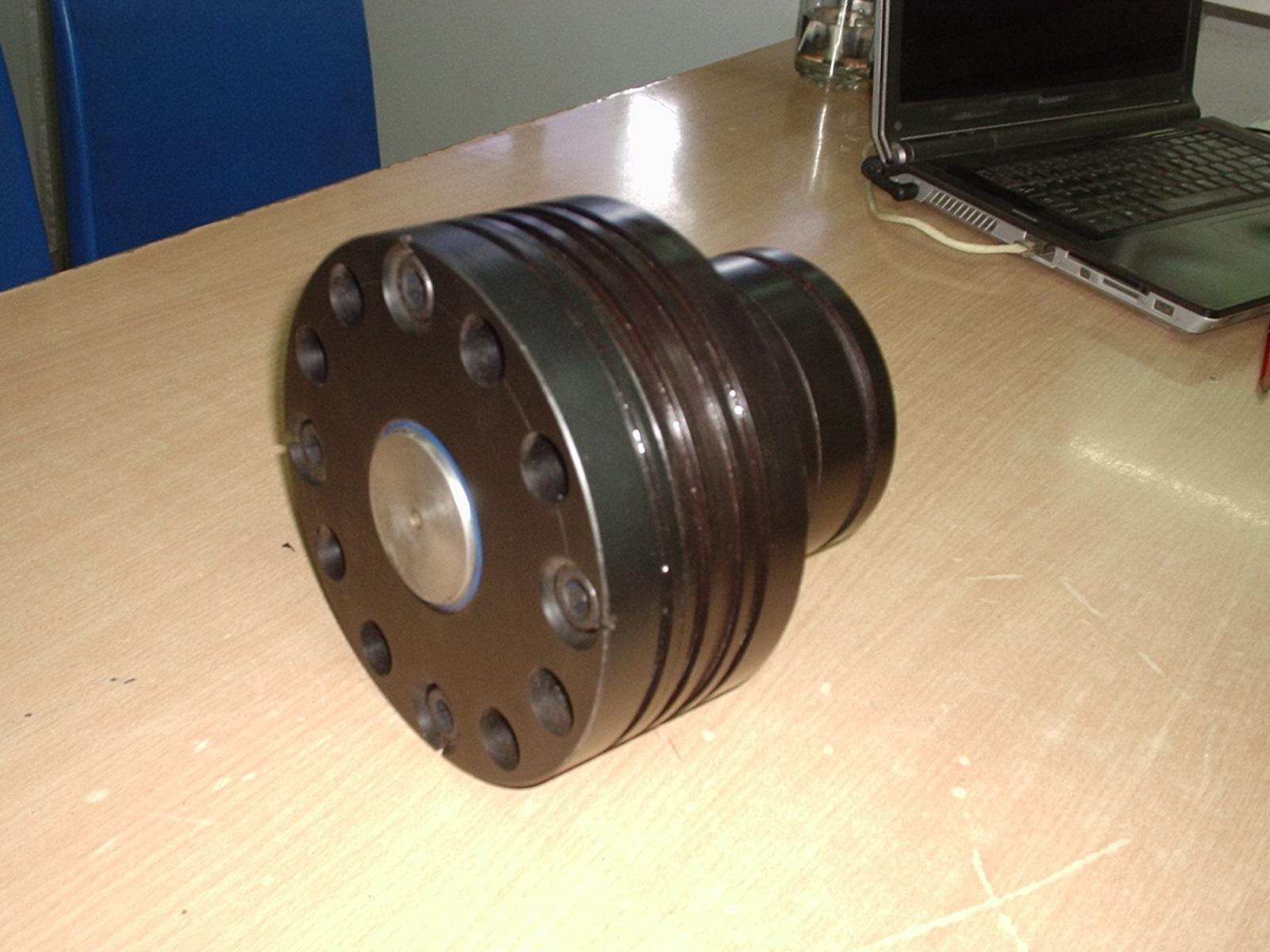 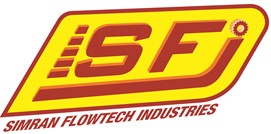 HYDRAULIC SYSTEMS & POWER PACKS
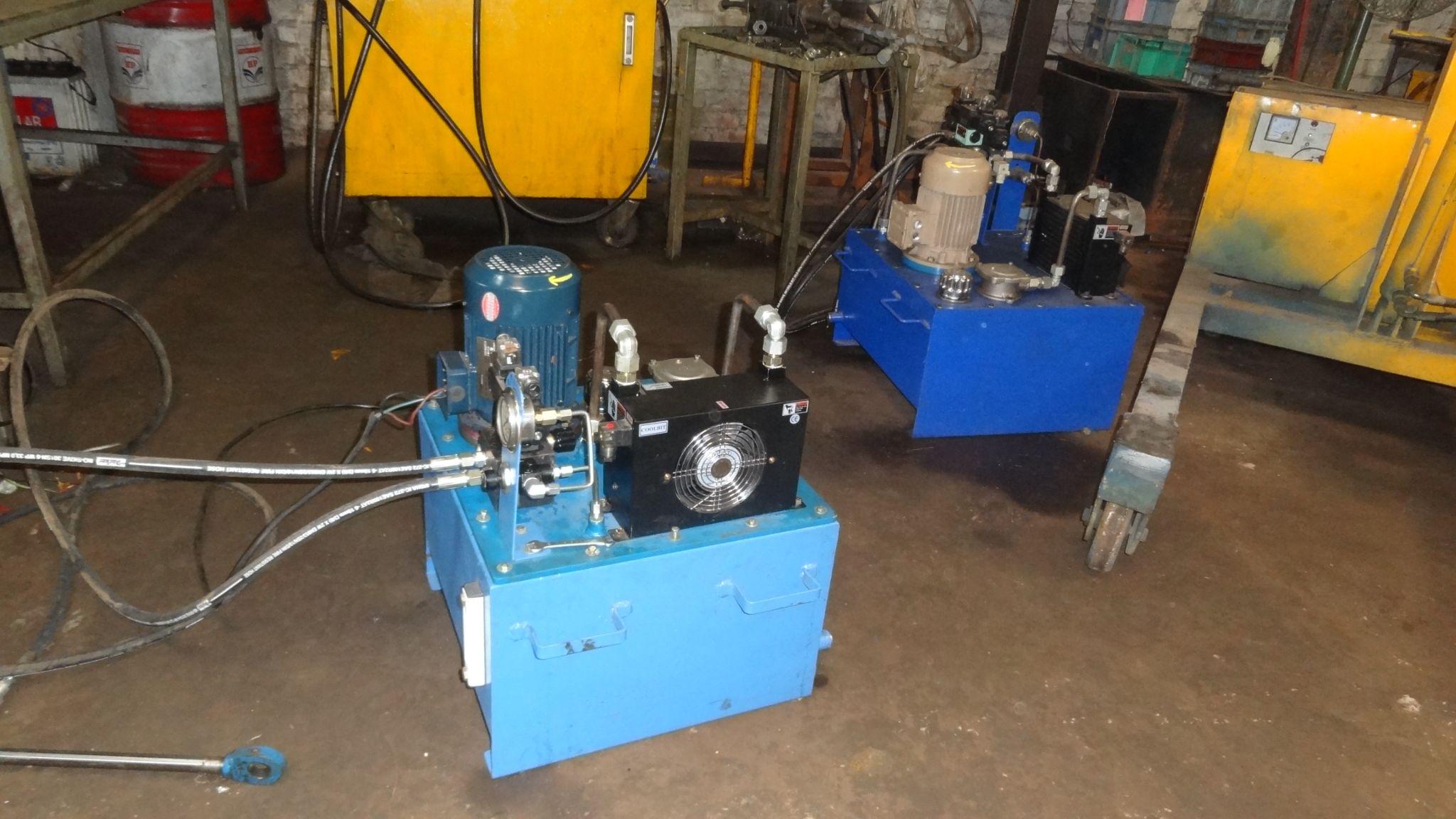 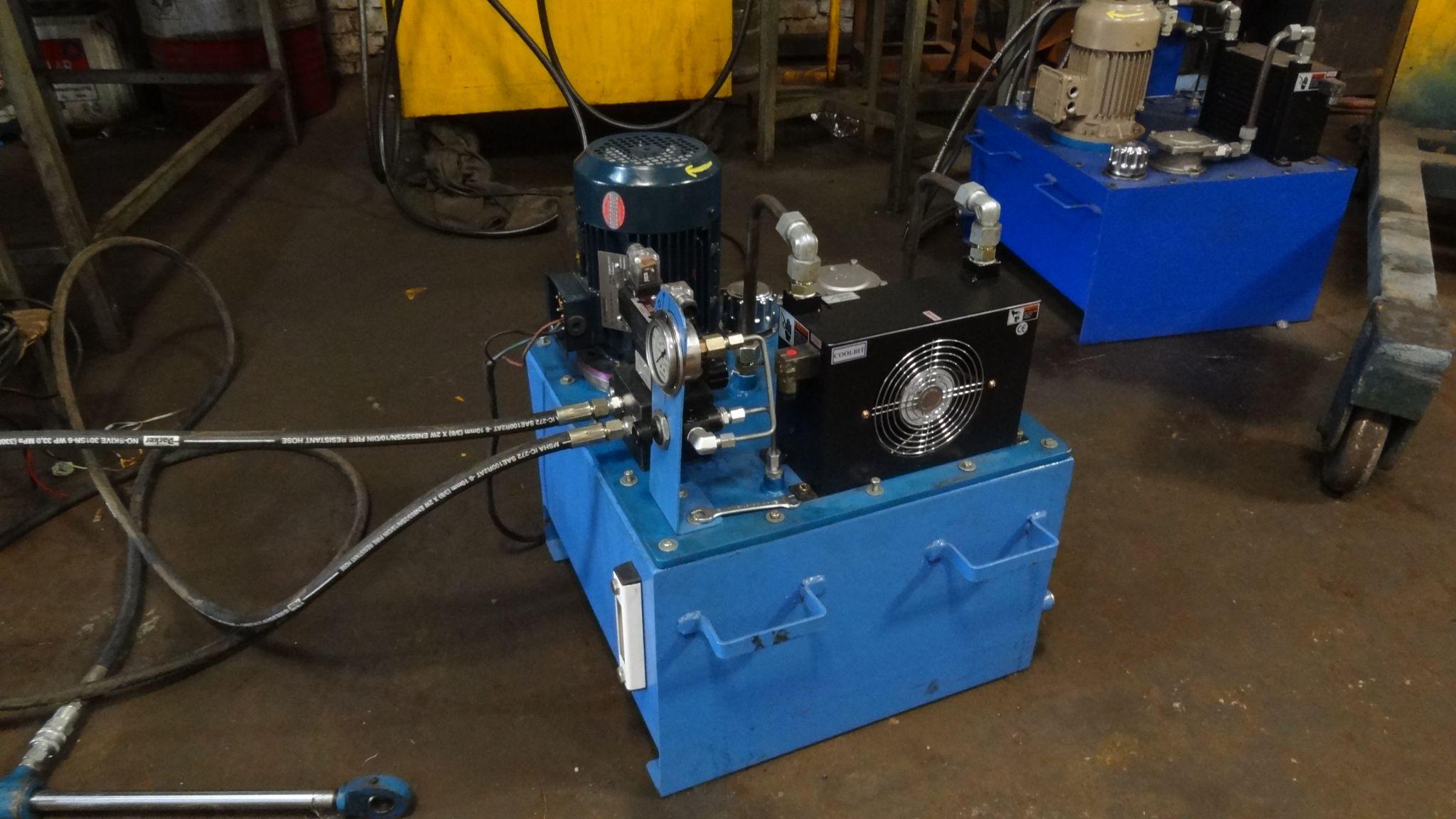 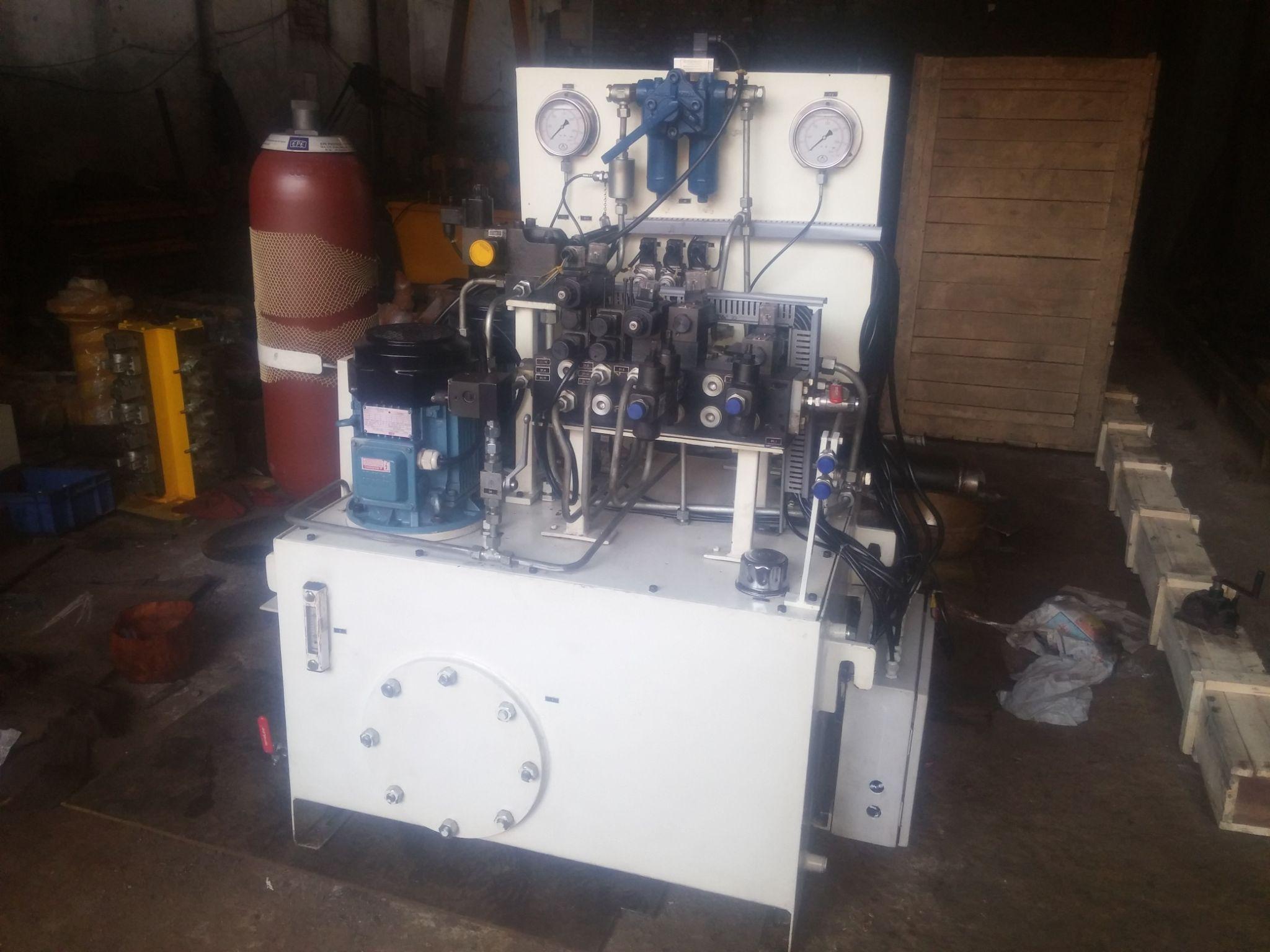 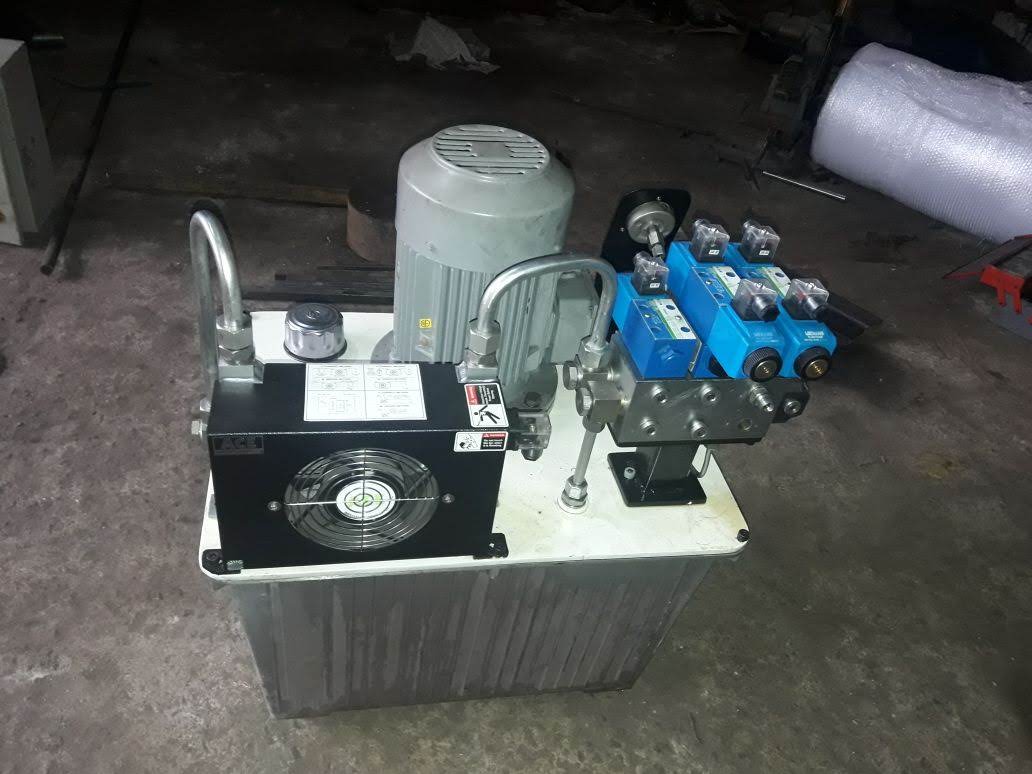 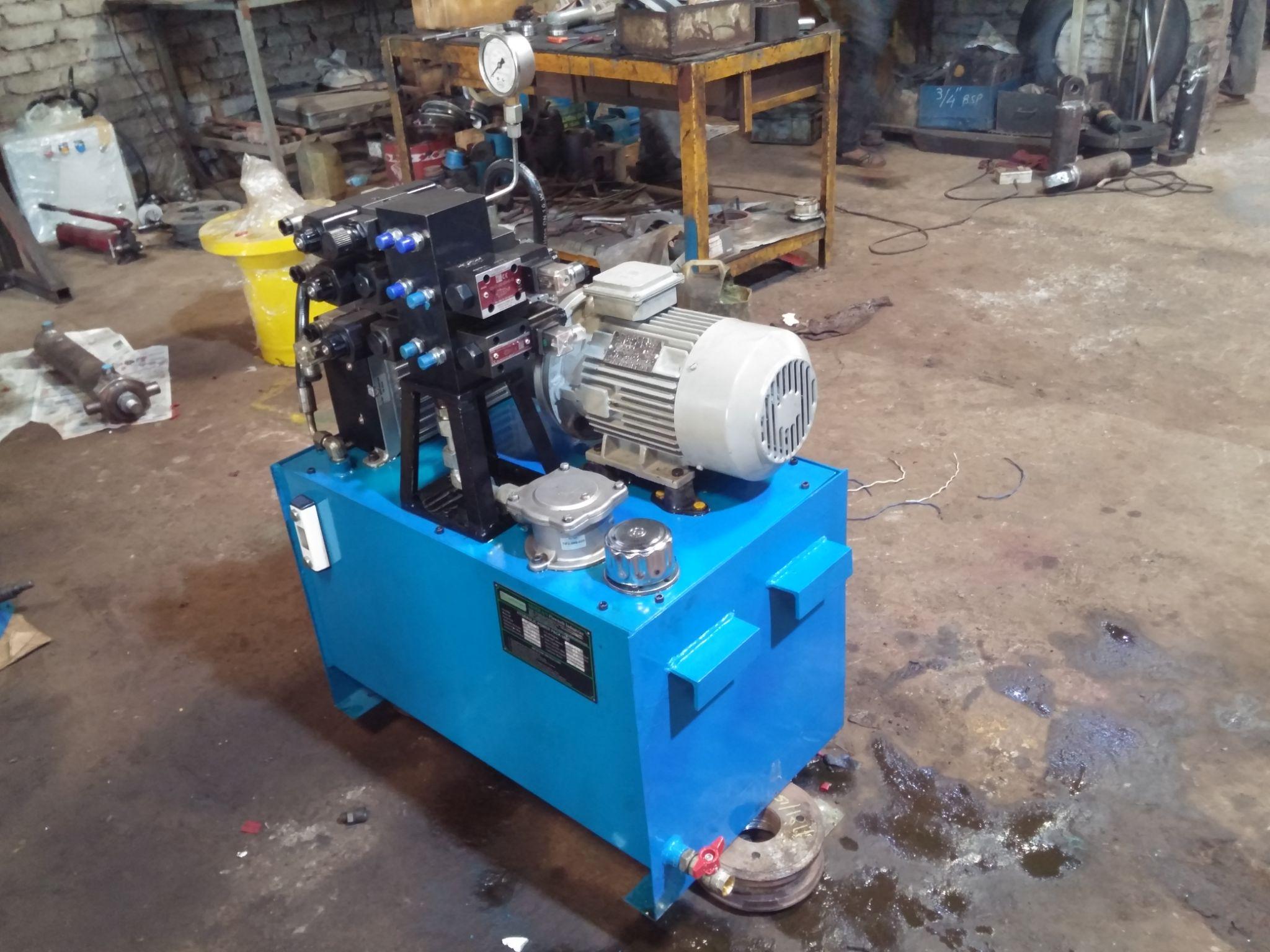 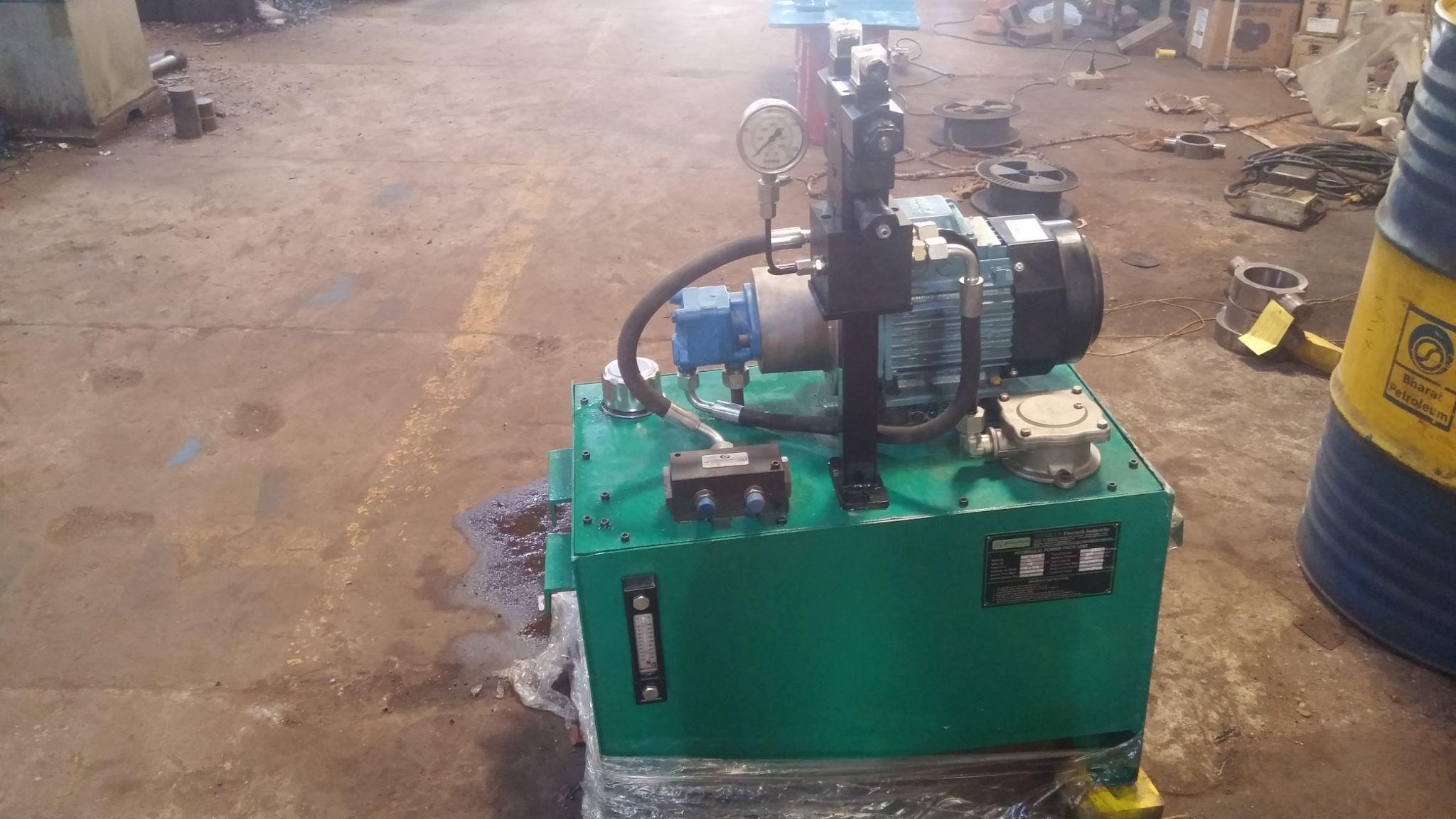 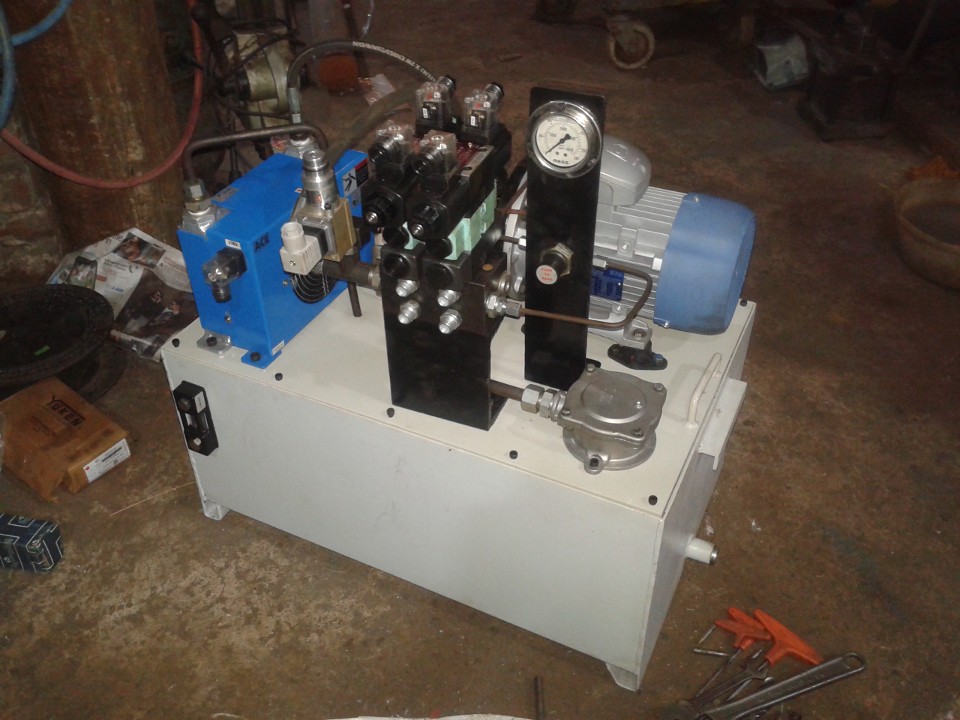 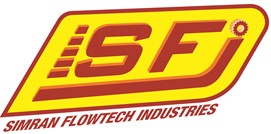 RAILWAY EQUIPMENT
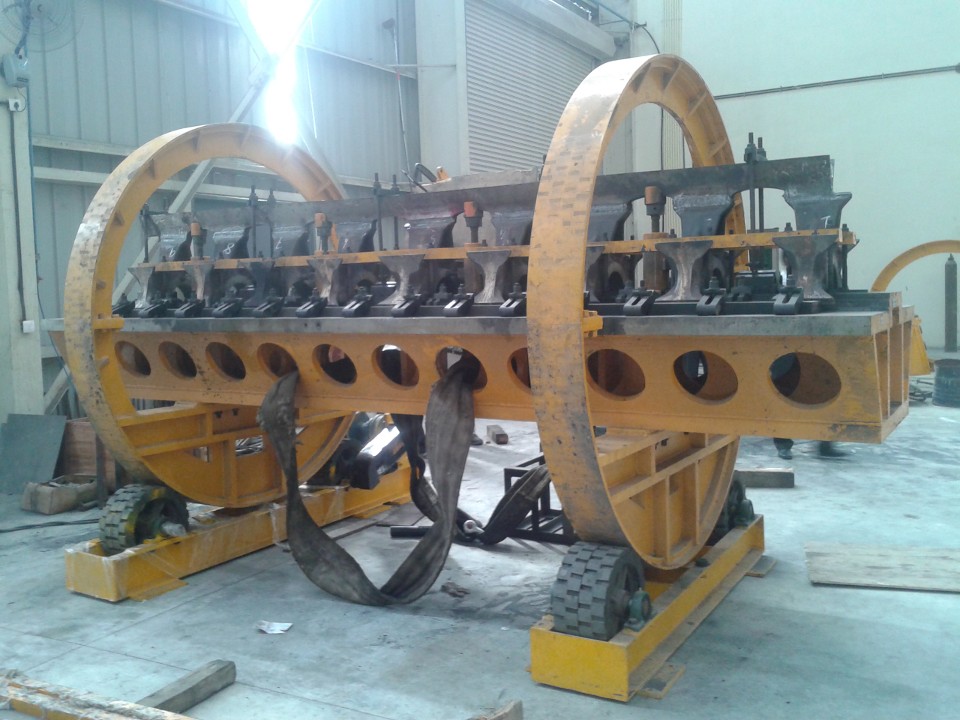 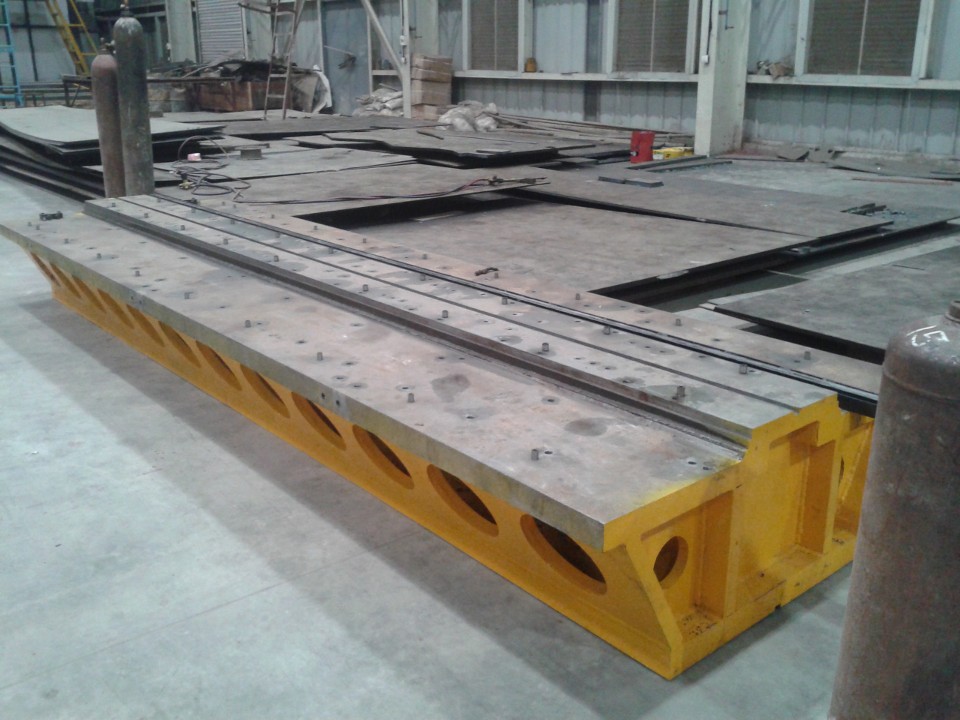 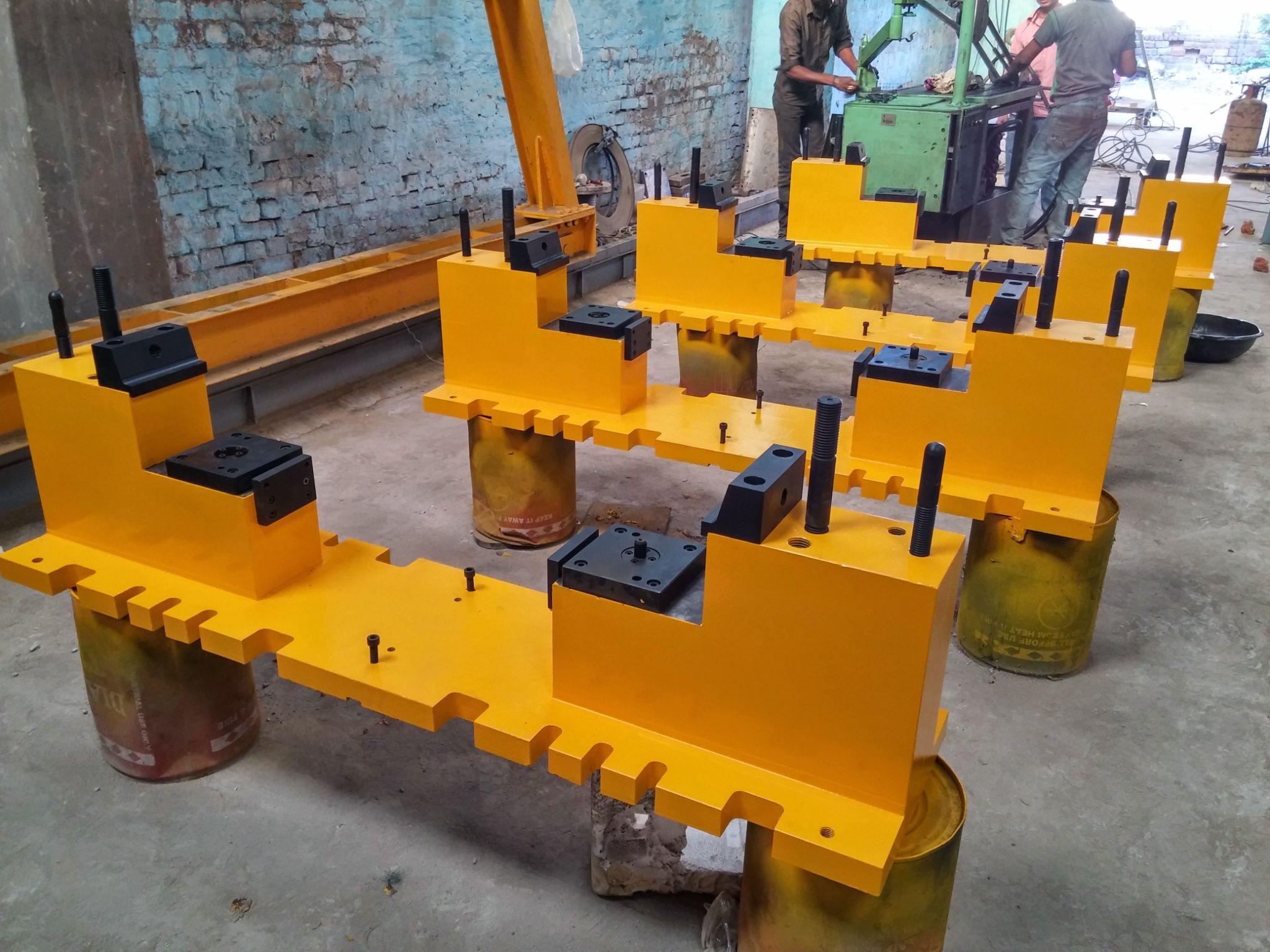 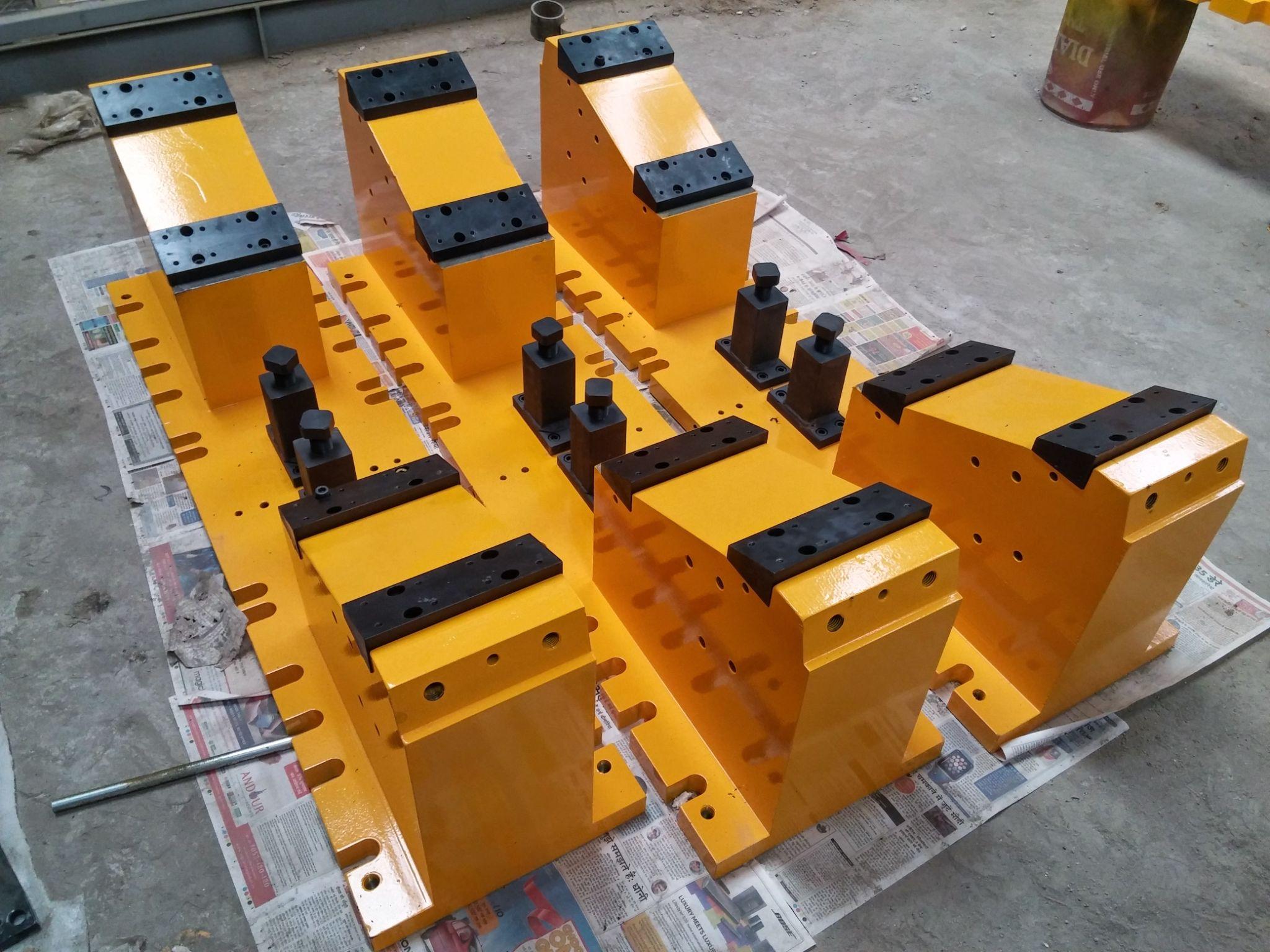 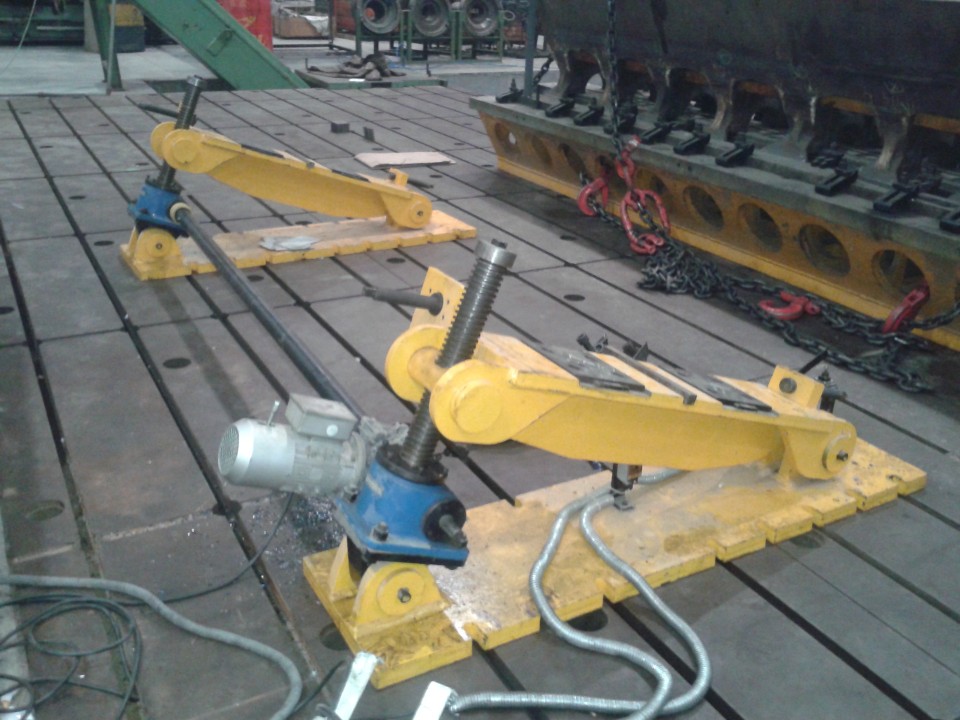 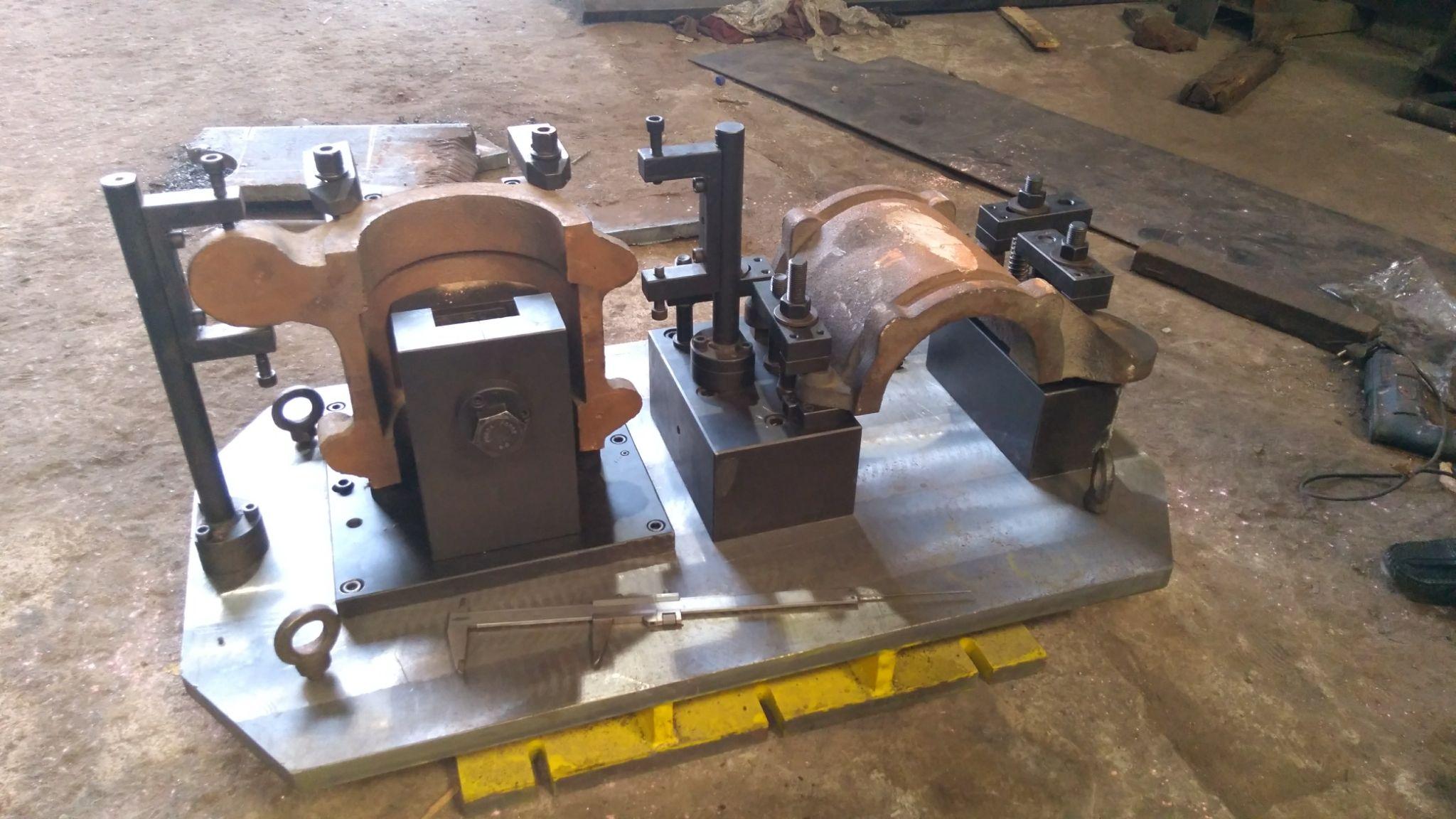 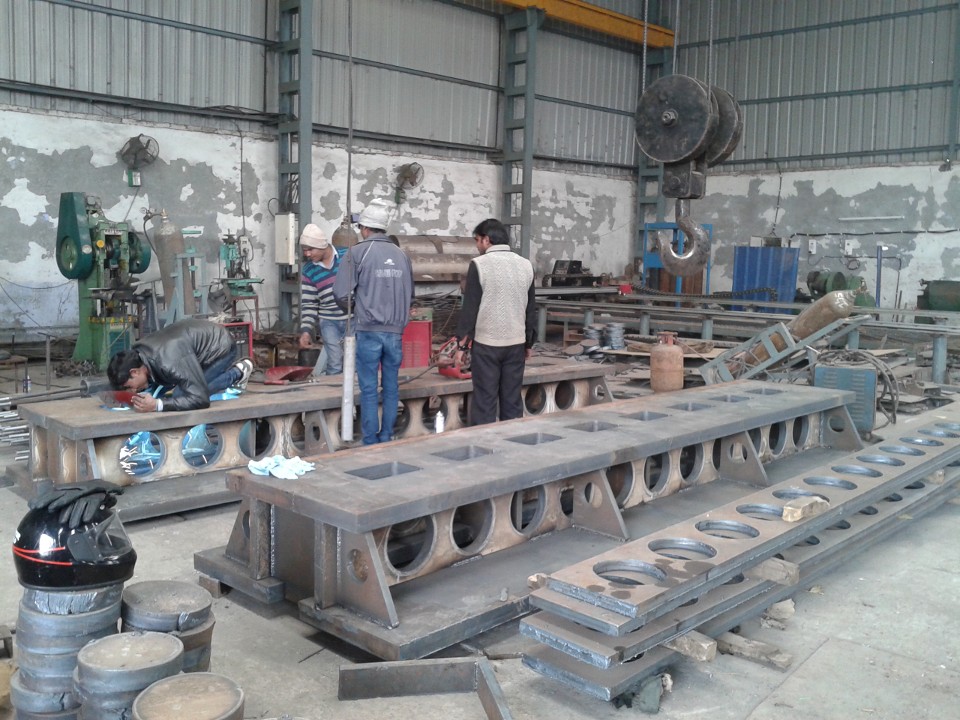 MATERIAL HANDLING EQUIPMENT
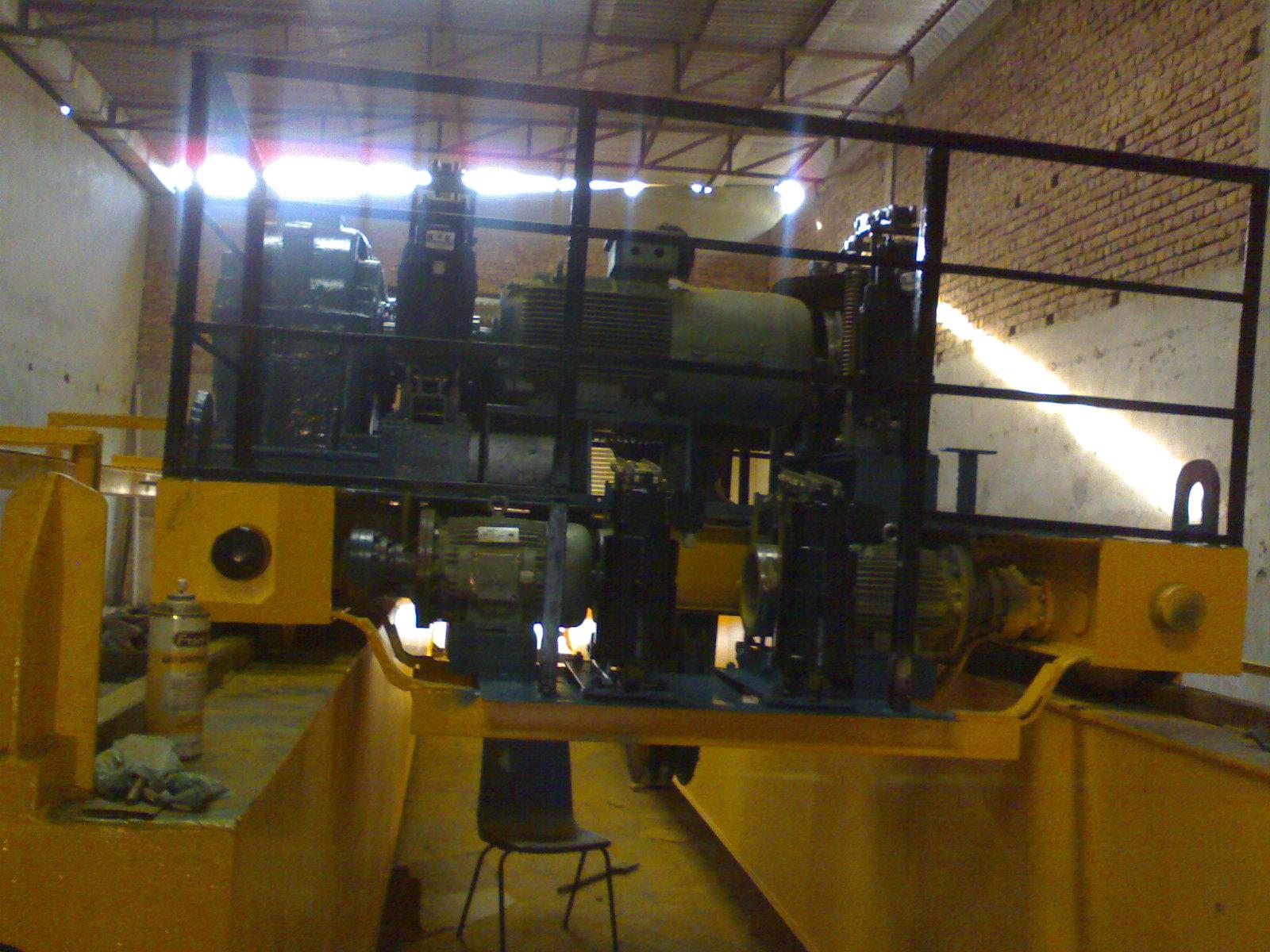 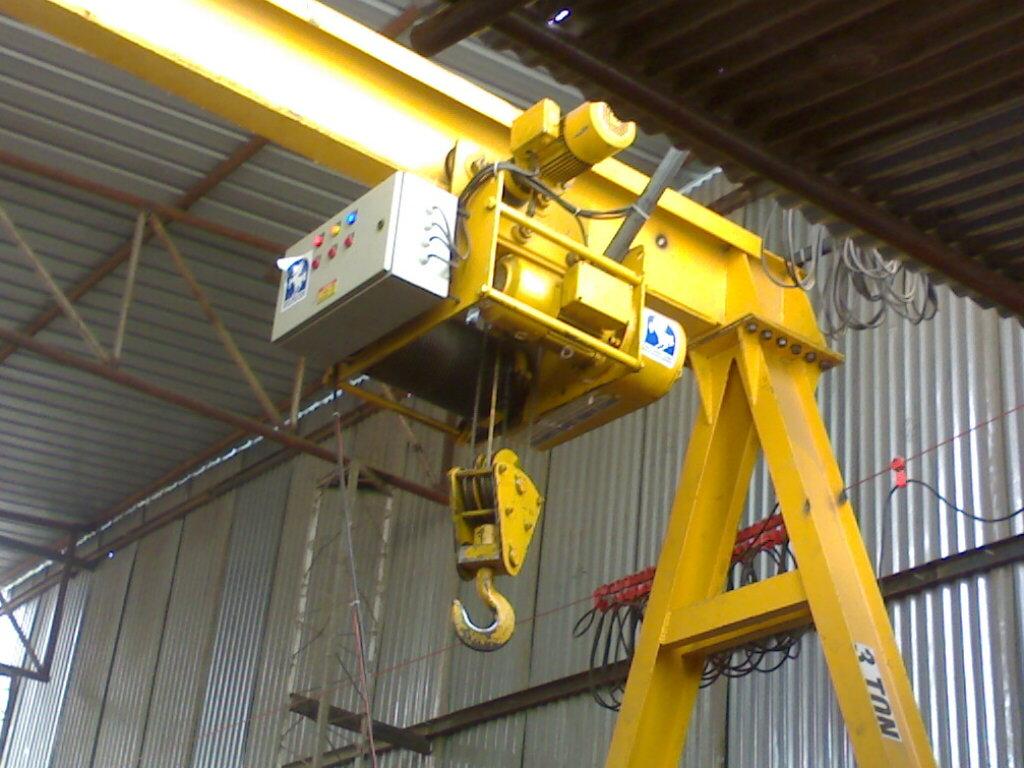 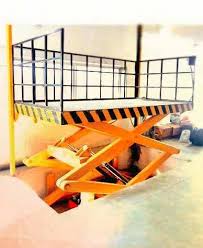 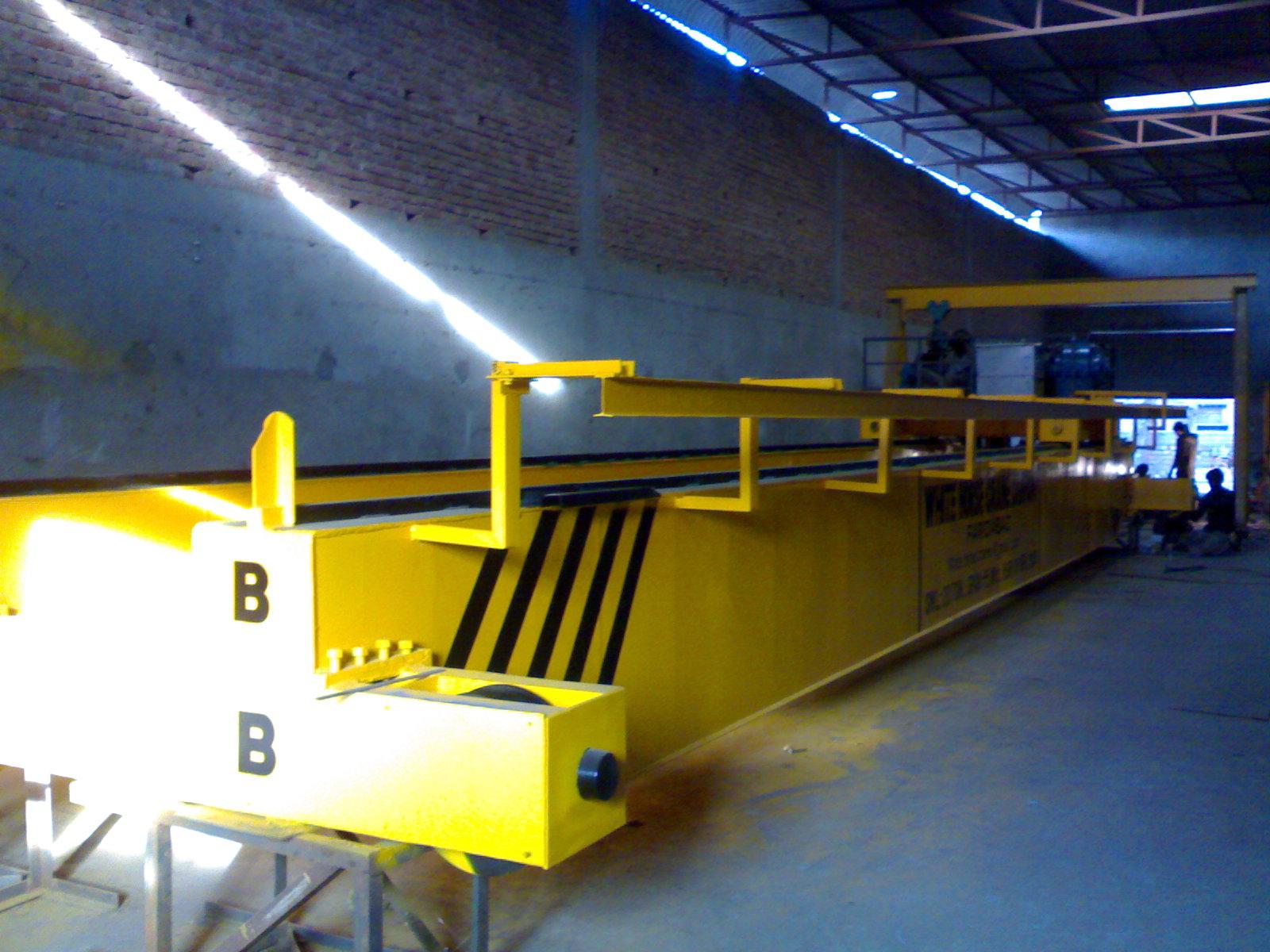 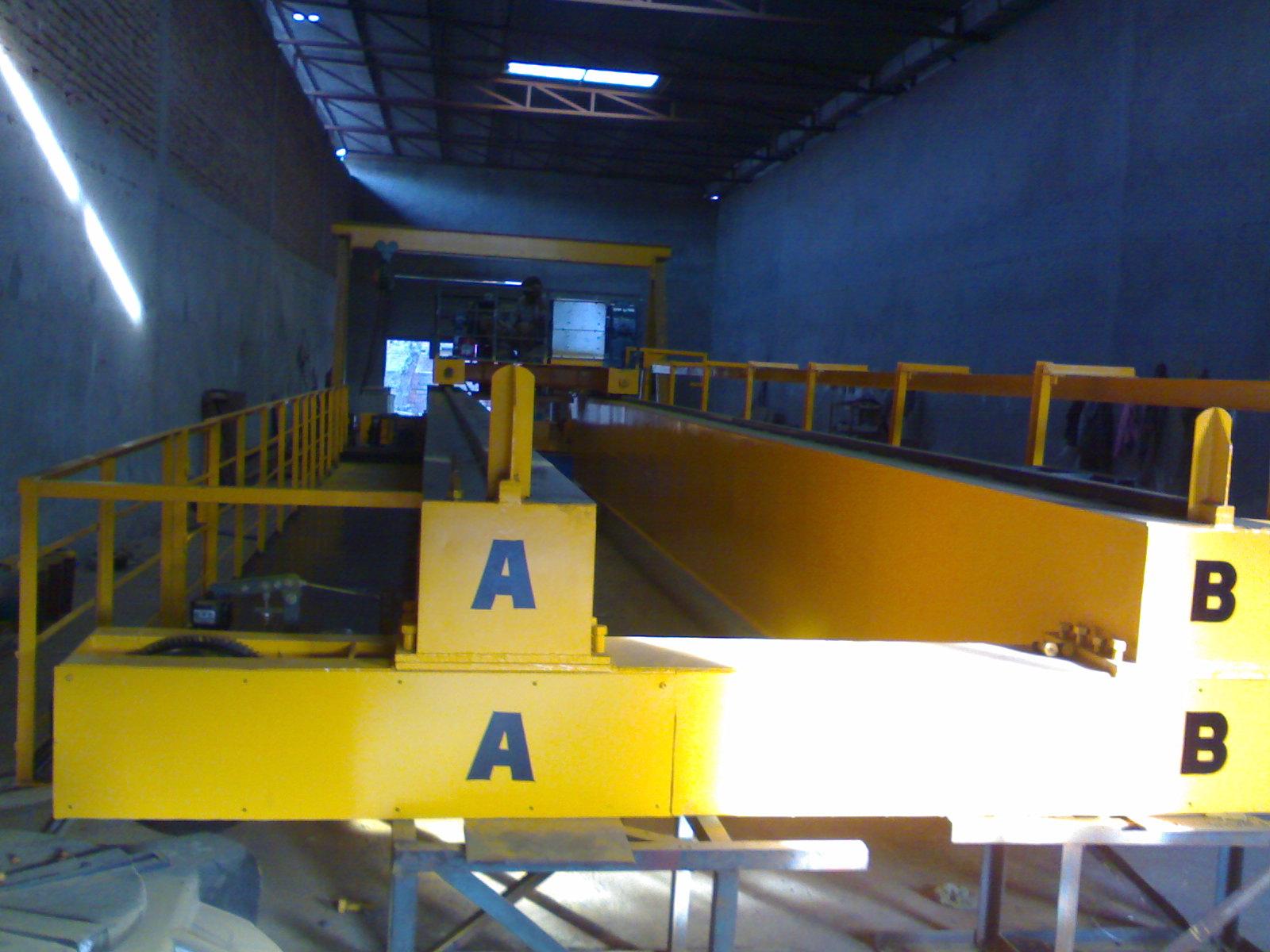 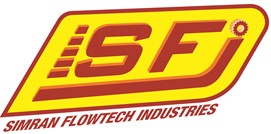 AUTOMATIC TRANSFER TROLLEYS
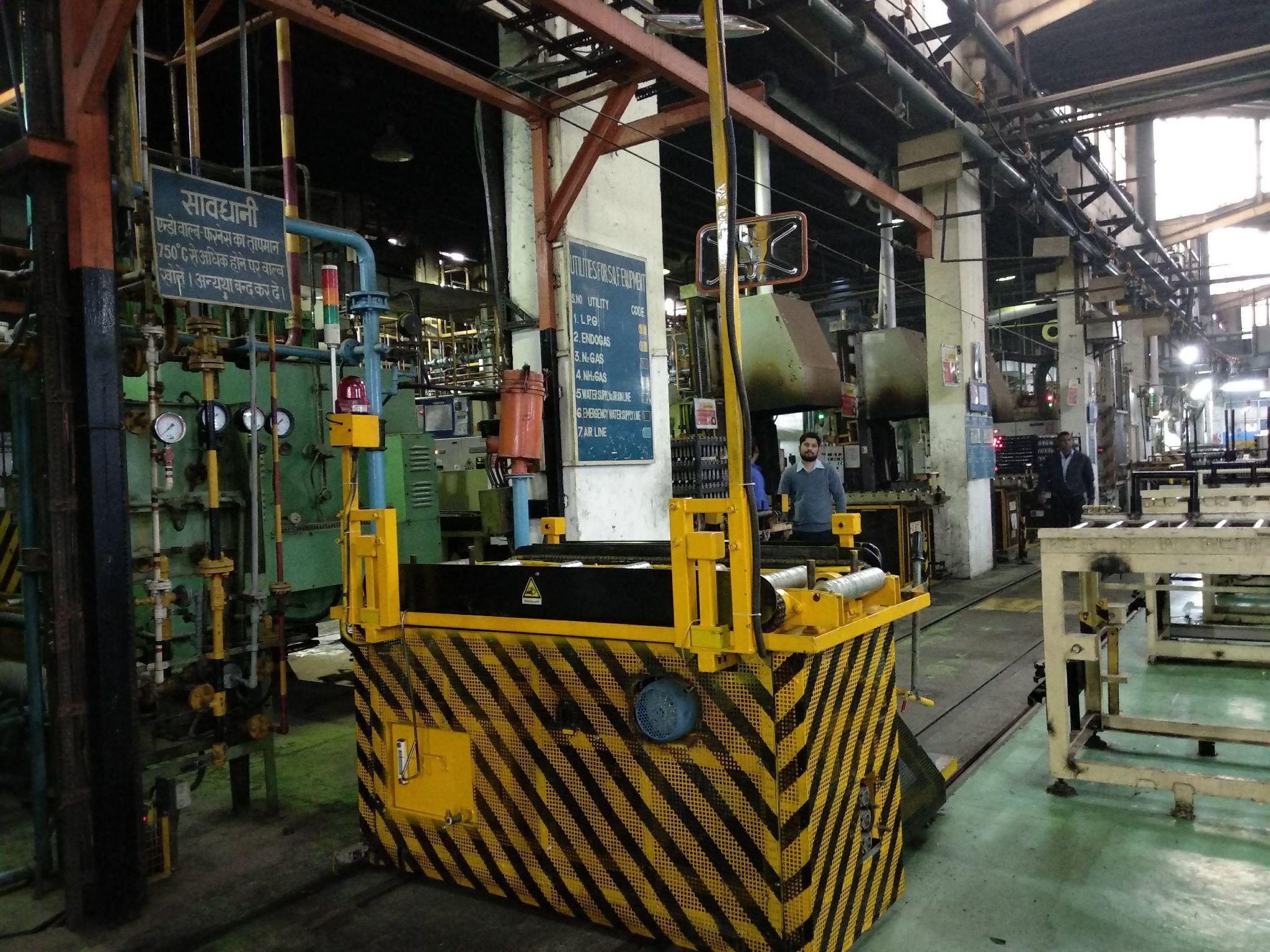 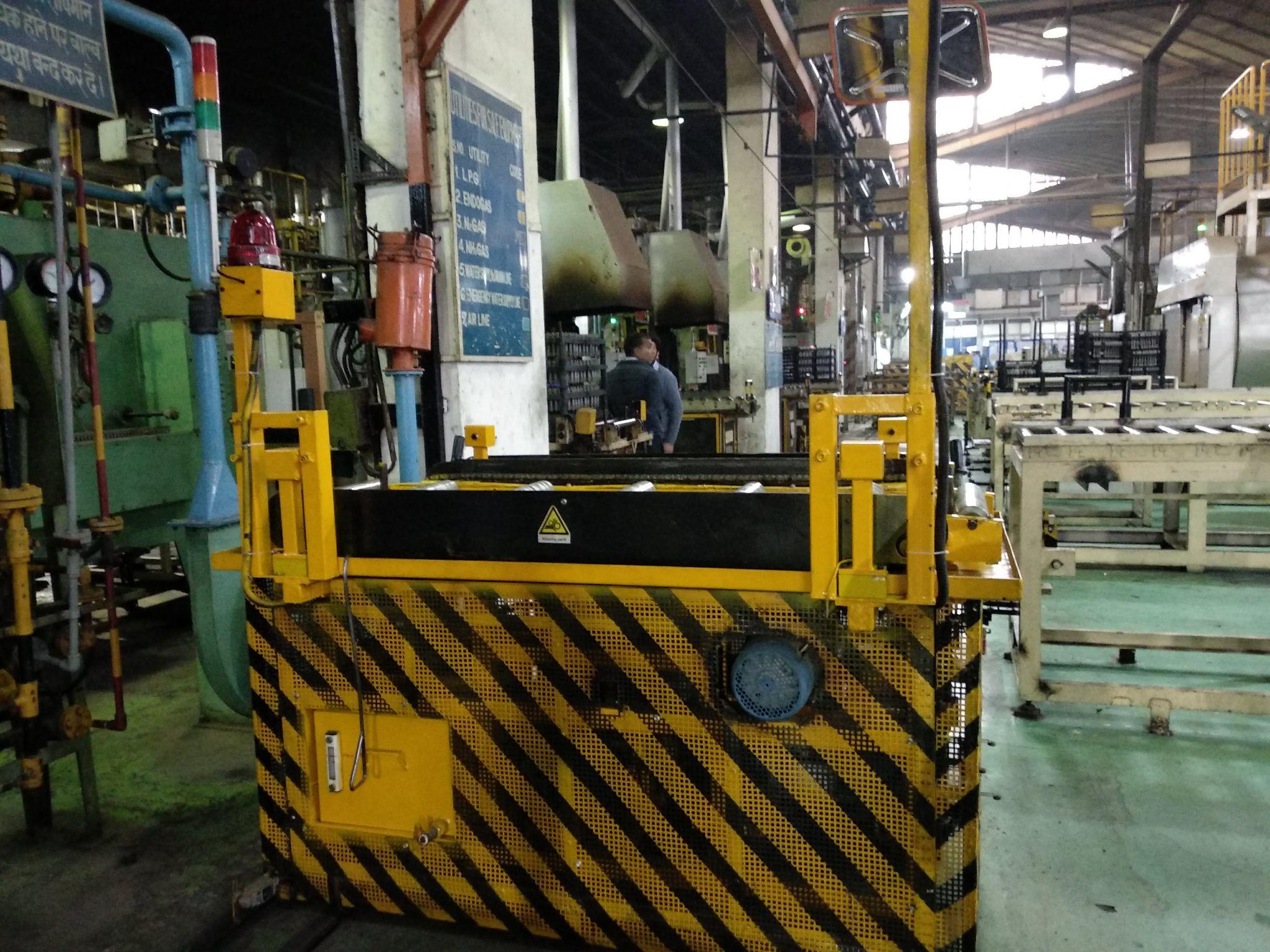 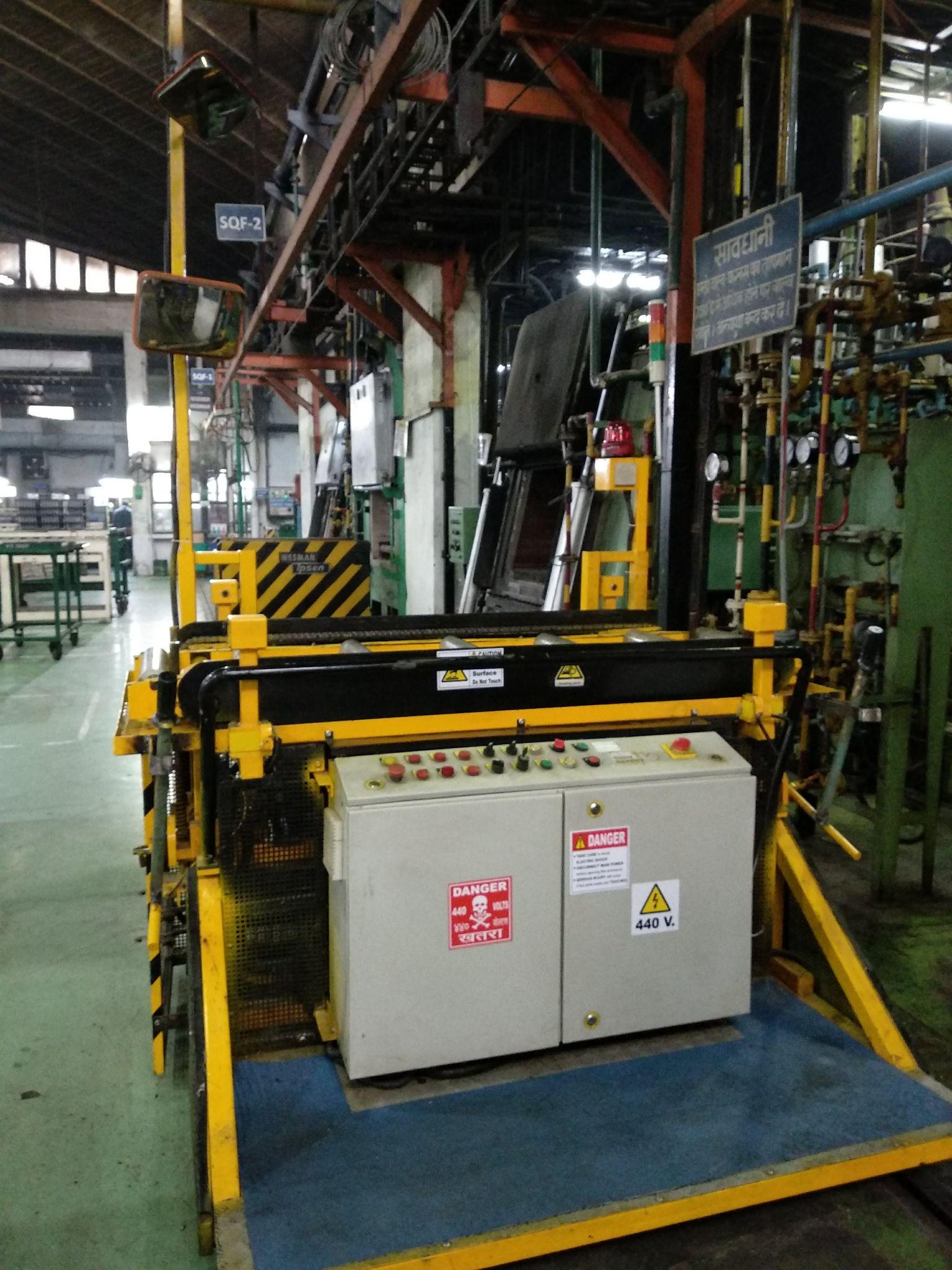 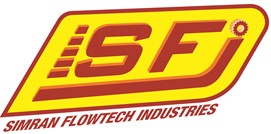 GOODS AND PASSENGER LIFTS
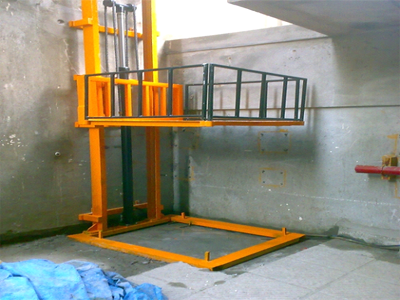 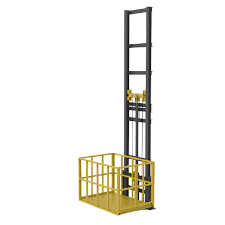 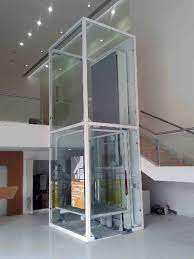 DESIGNED AND EXECUTED MANY GOOD AND PASSENGER LIFTS PROJECTS
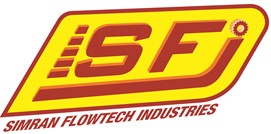 STRUCTURAL PROJECTS UNDERTAKEN
SPECTATORS STAND AT F1 RACING TRACK
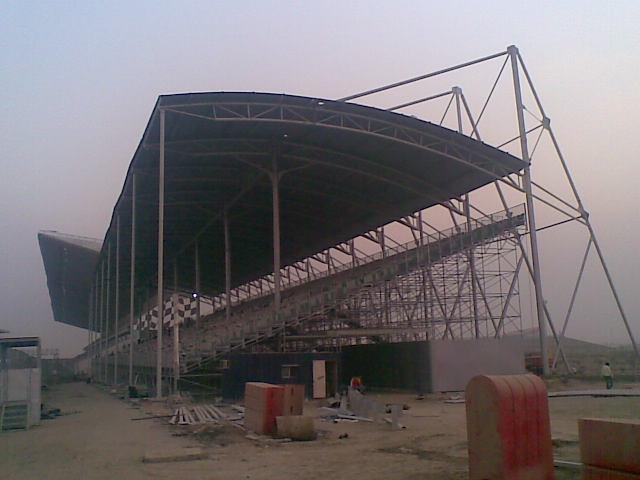 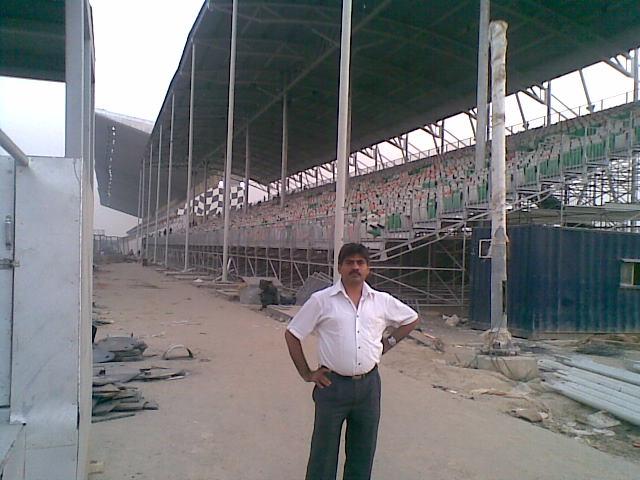 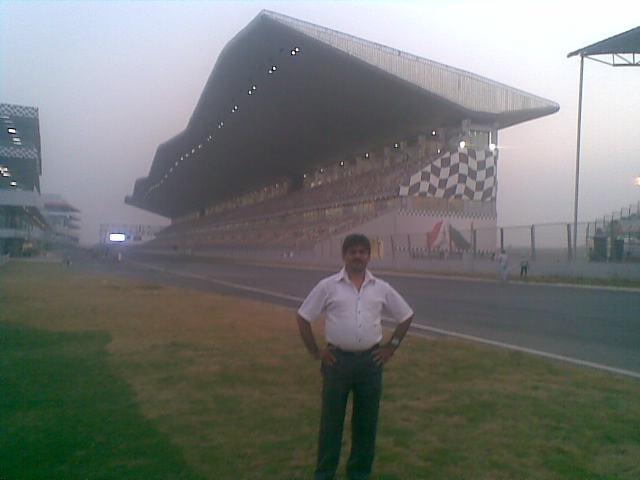 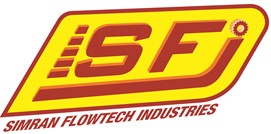 PRODUCT GALLERY
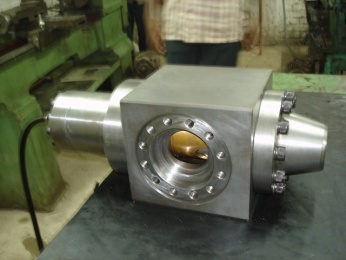 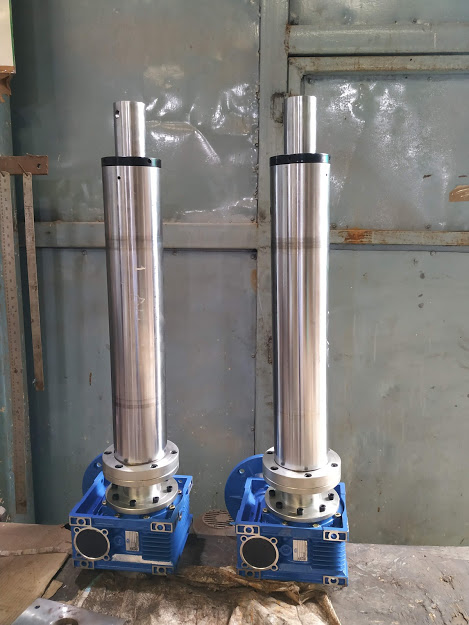 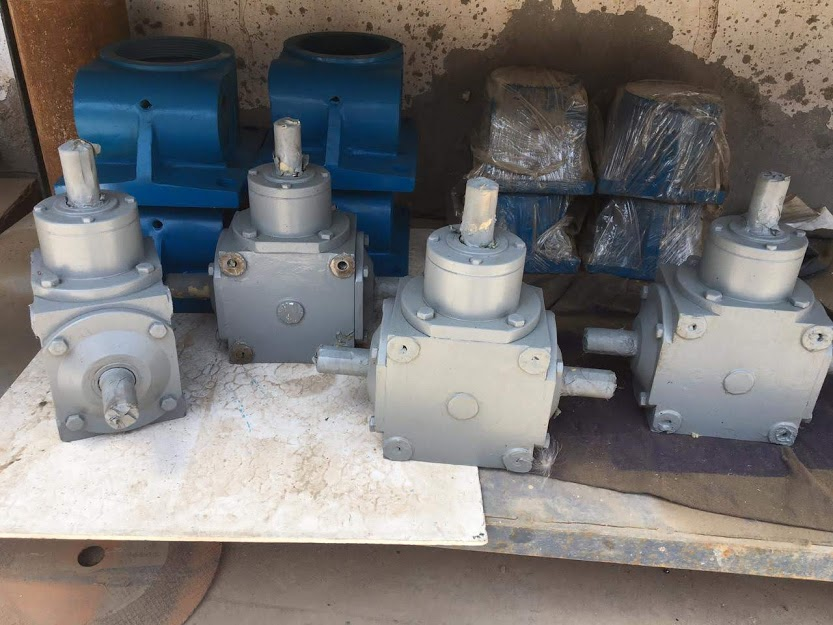 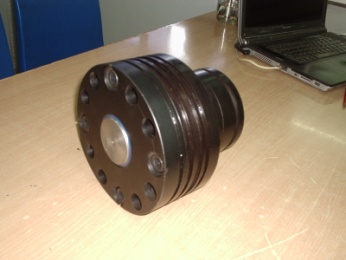 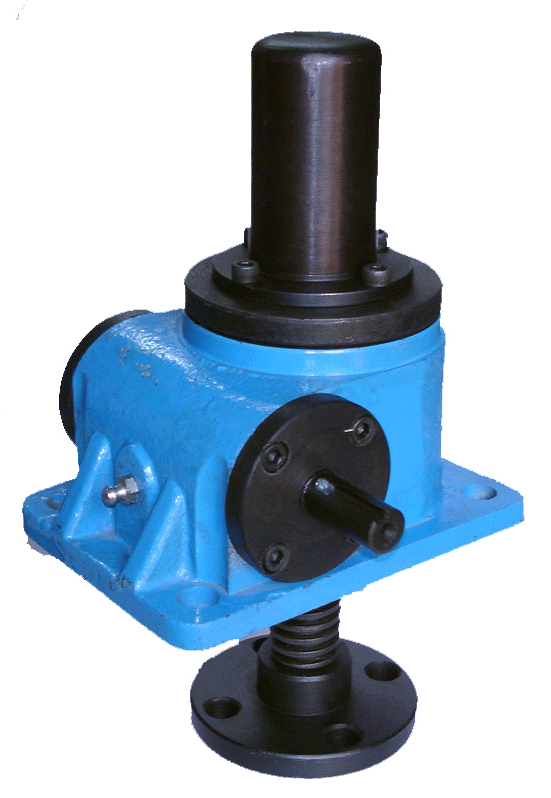 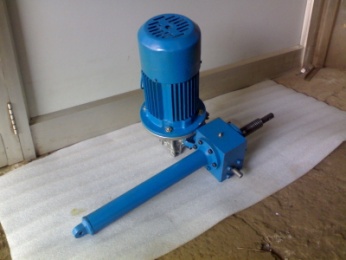 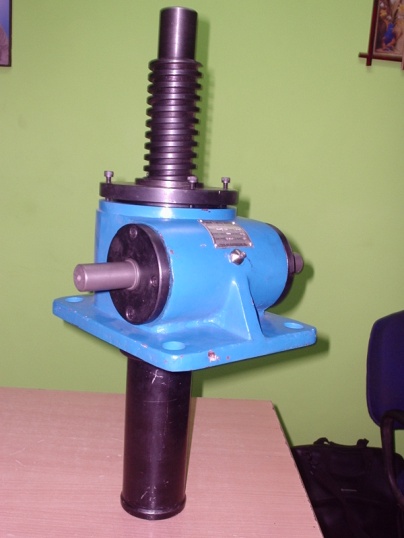 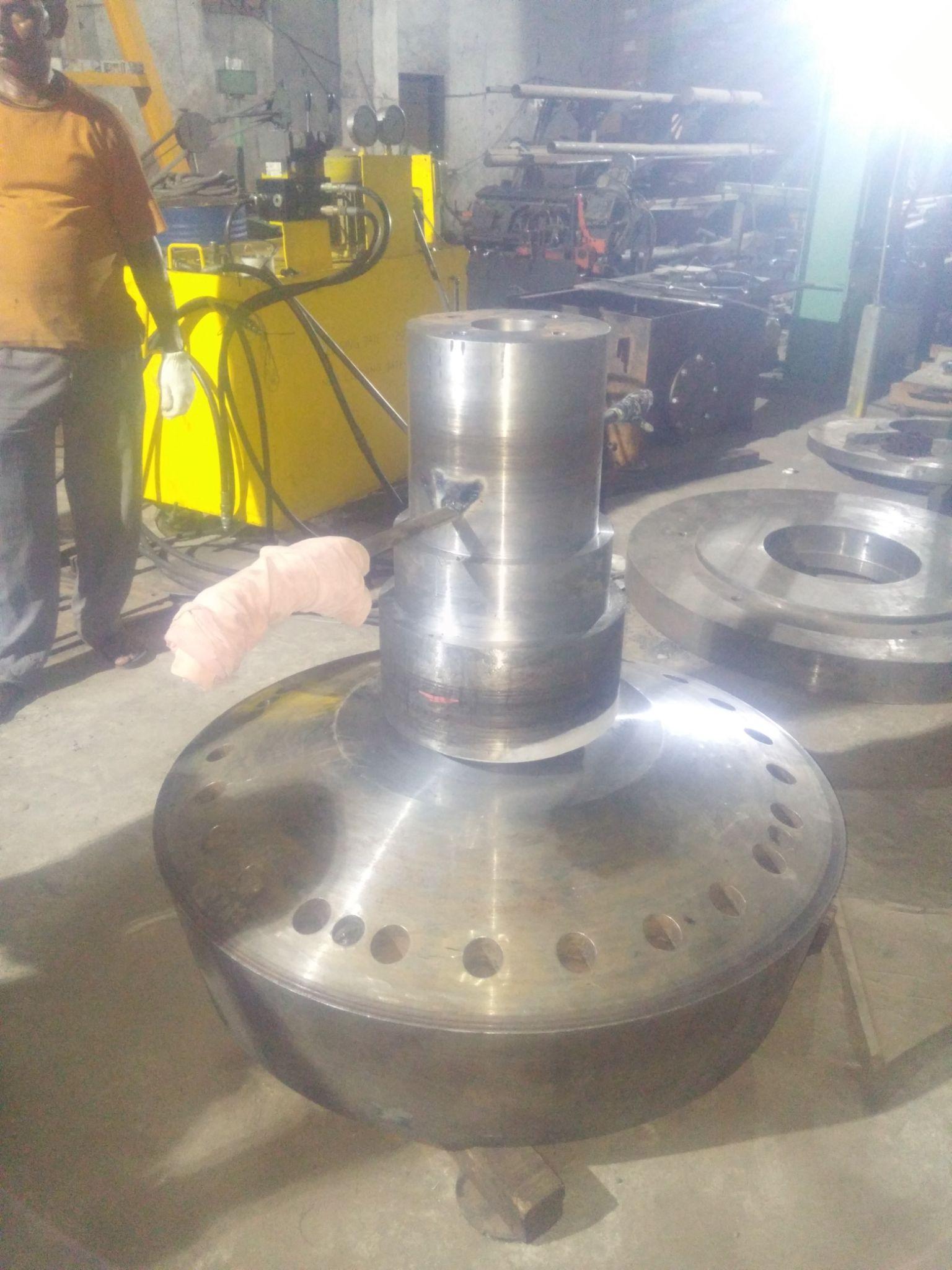 PRODUCT GALLERY
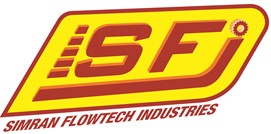 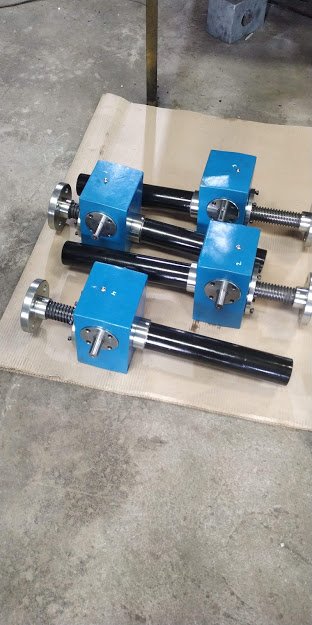 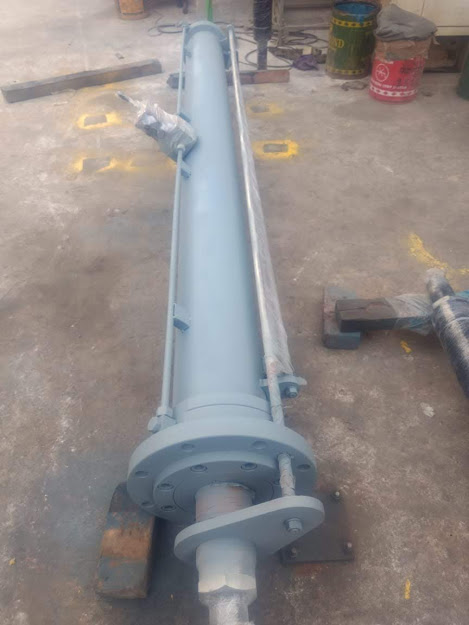 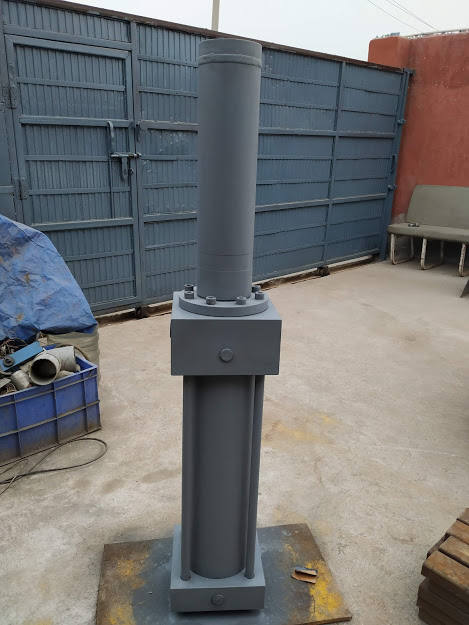 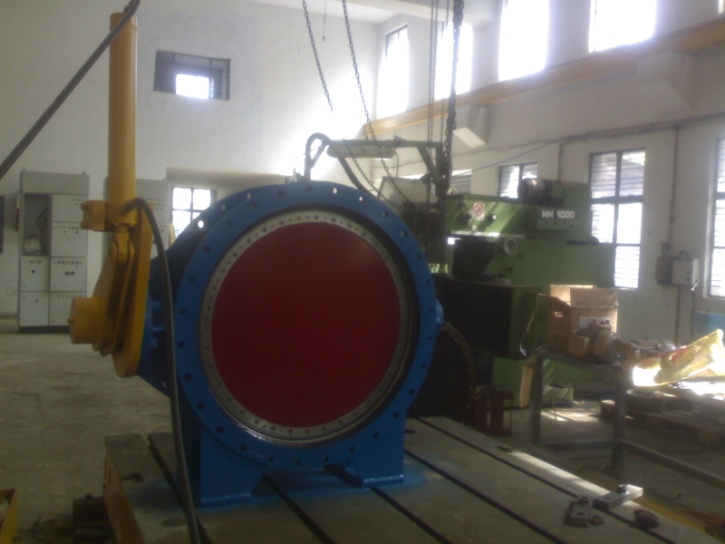 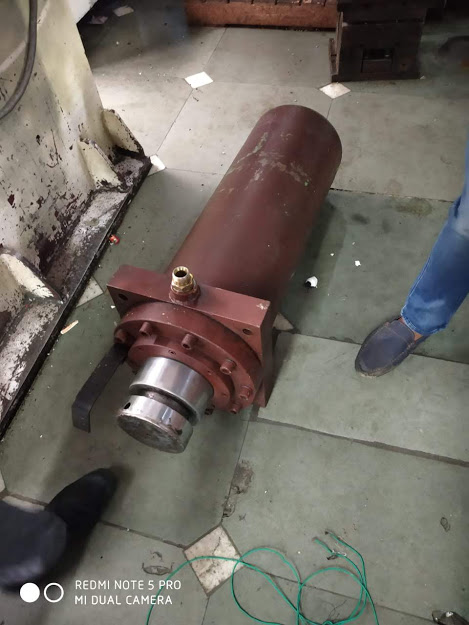 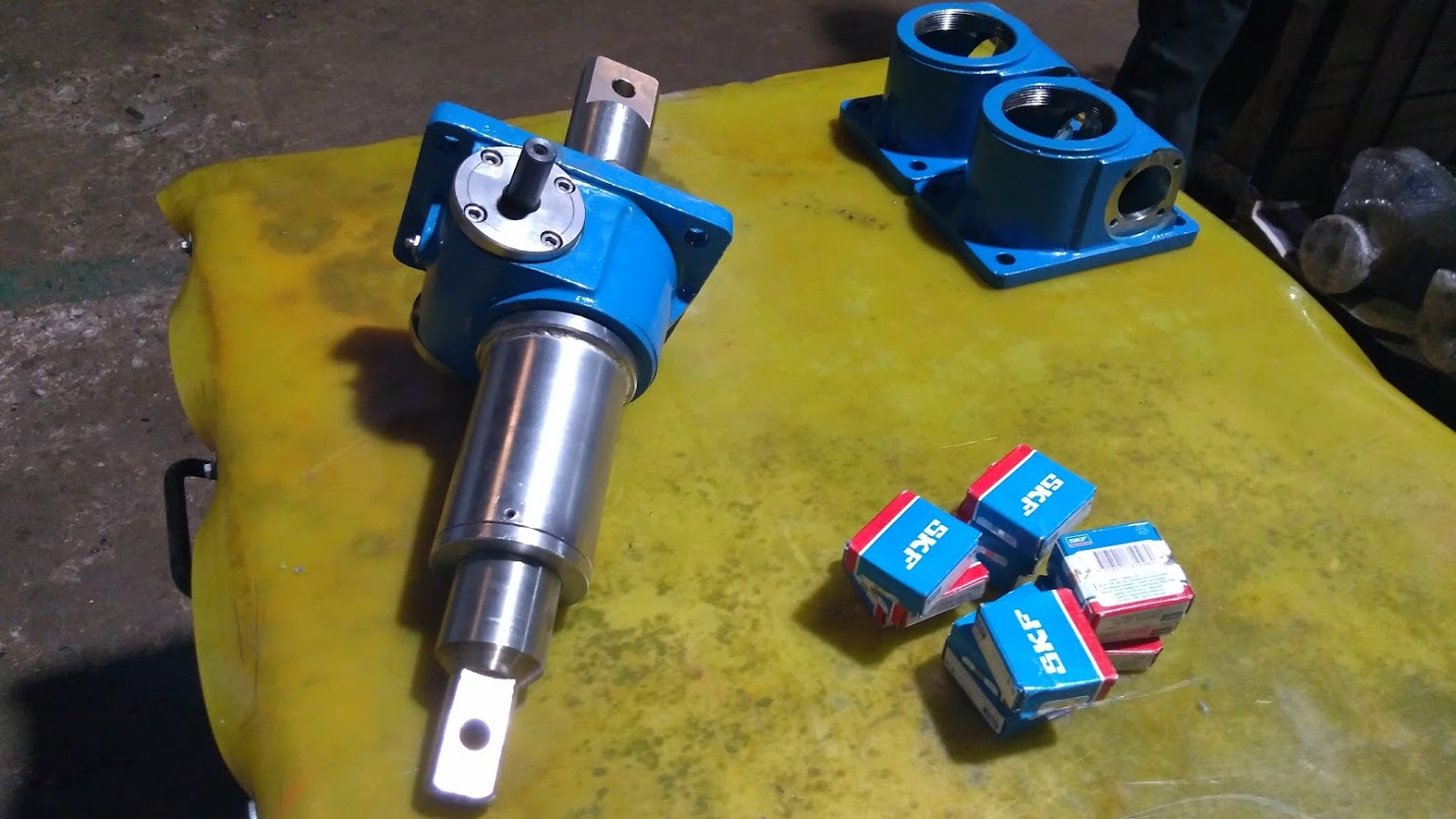 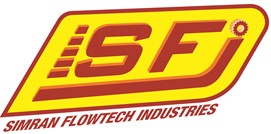 CONTACT DETAILS
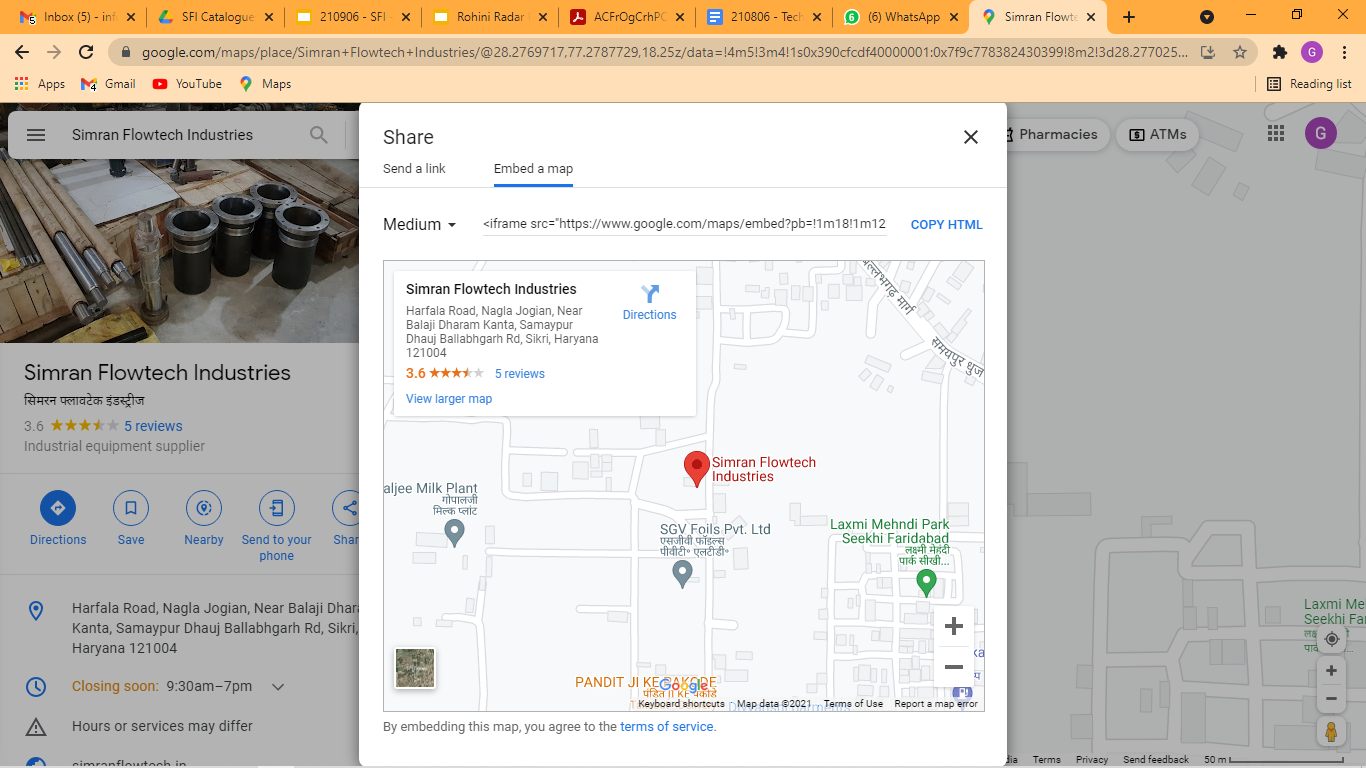 Mobile: 9289733301 
Website : www.simranflowtech.com  
Email : simranflowtech@hotmail.com, info@simranflowtech.com, sales@simranflowtech.com
THANK YOU